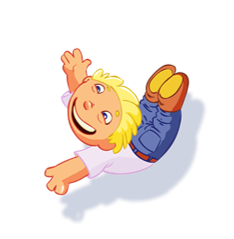 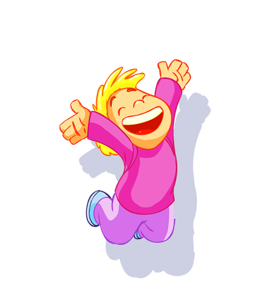 Chào mừng các con học sinh đến với tiết học hôm nay!
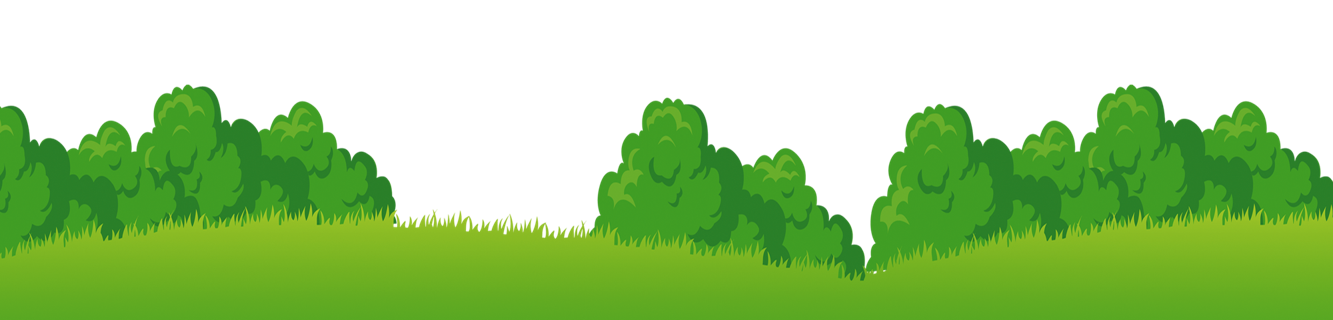 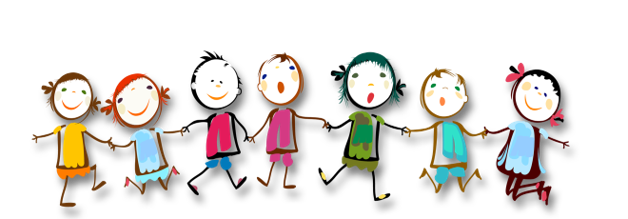 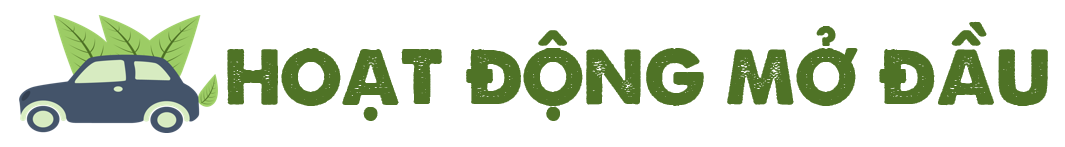 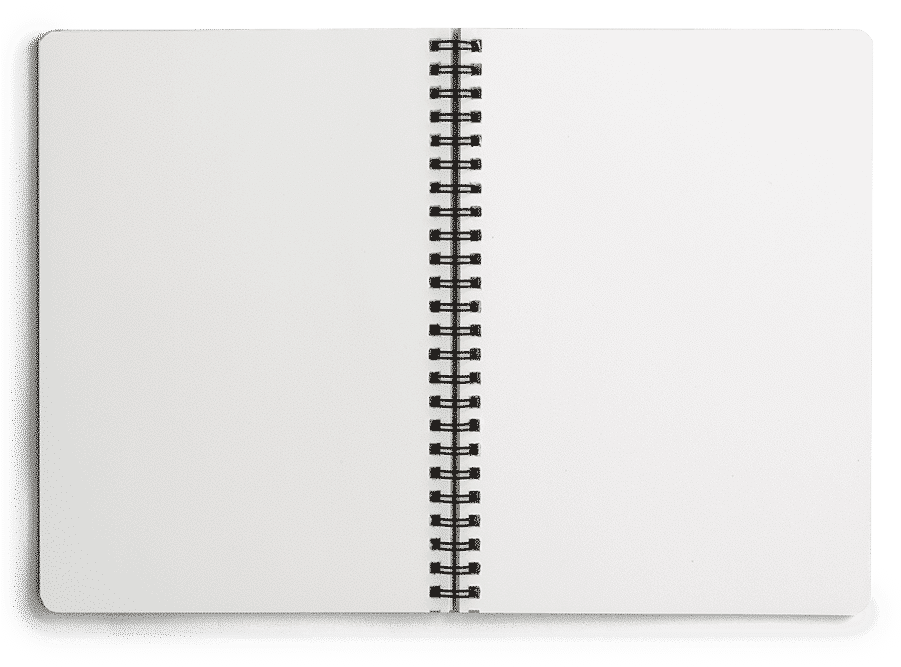 Hỏi sau 3 lần ấy, bạn An đã chi tất cả bao nhiêu tiền?

   Em có thể giải bài toán trên mà không dùng phép cộng các số âm hay không?
2
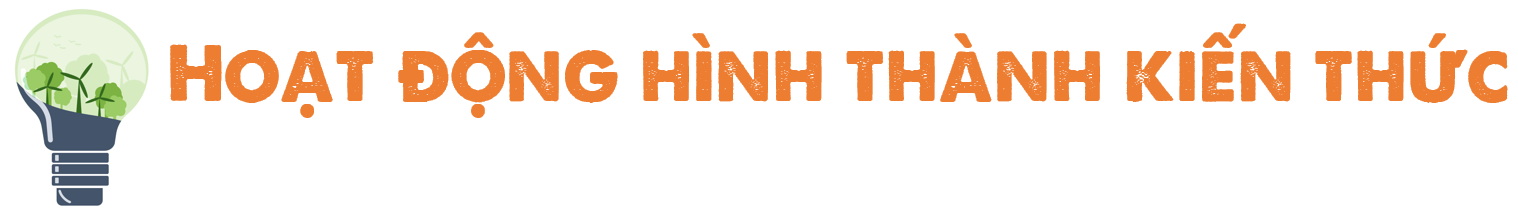 I. PHÉP NHÂN HAI SỐ NGUYÊN KHÁC DẤU
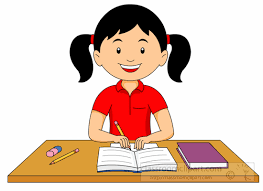 HOẠT ĐỘNG CÁ NHÂN
1
?
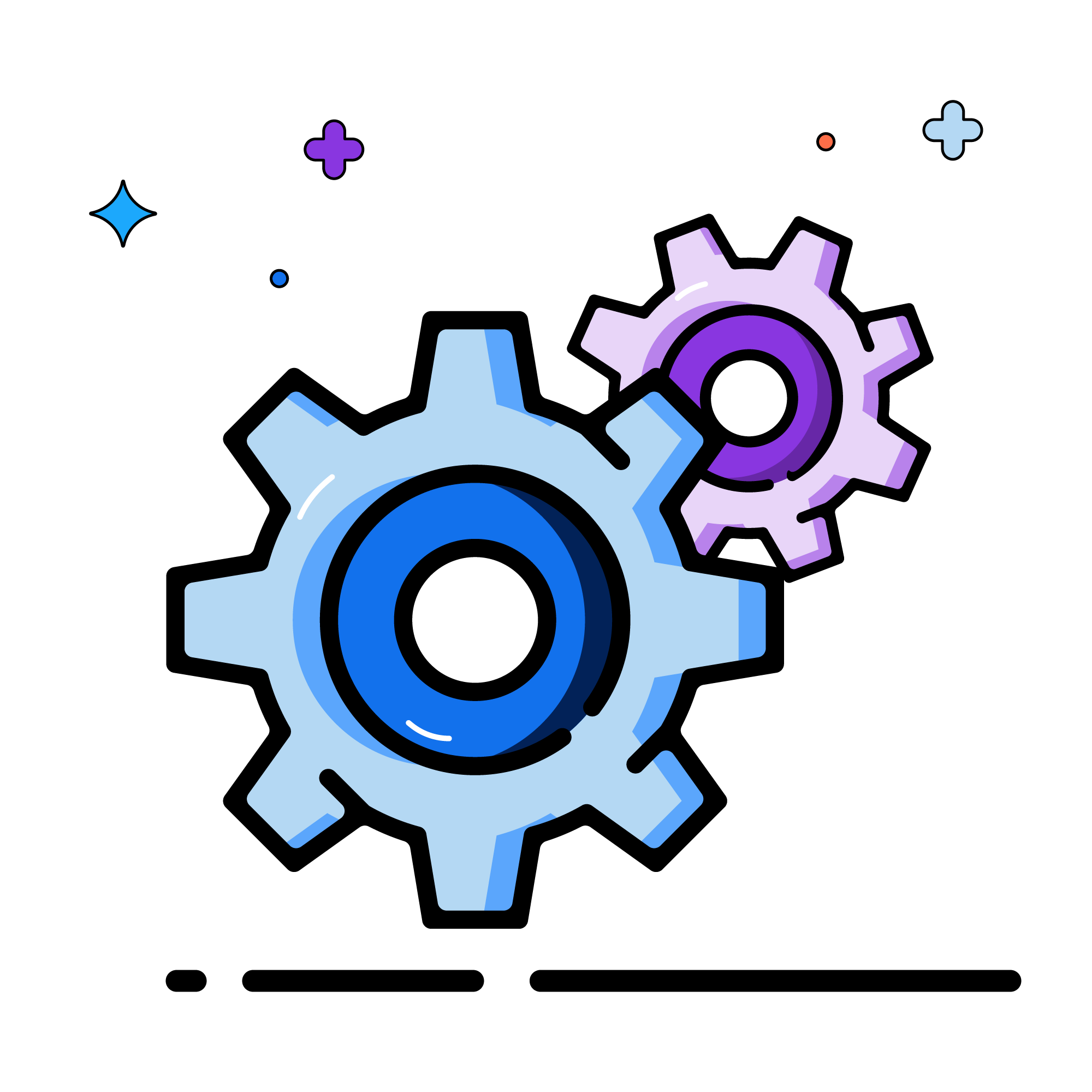 3
[Speaker Notes: - HS lên bảng trình bày, nhận xét chéo, chữa trực tiếp.]
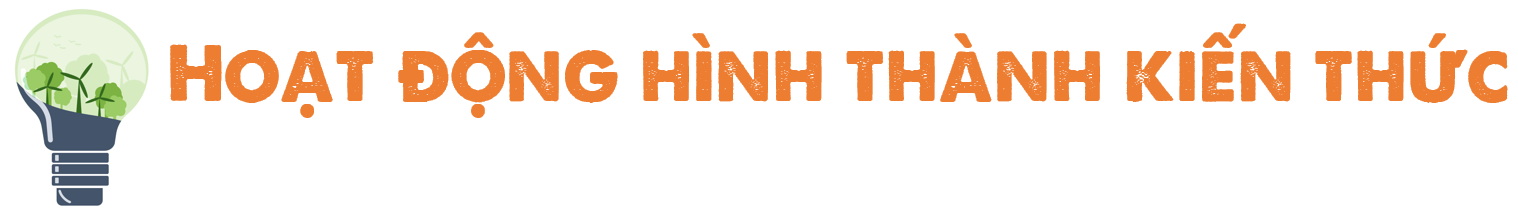 I. PHÉP NHÂN HAI SỐ NGUYÊN KHÁC DẤU
1
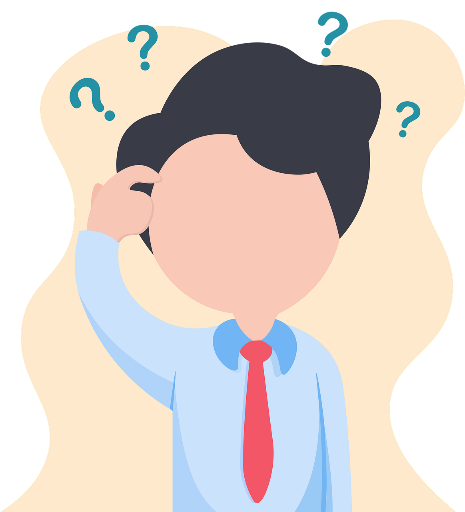 Em có nhận xét gì về tích của hai số nguyên khác dấu?
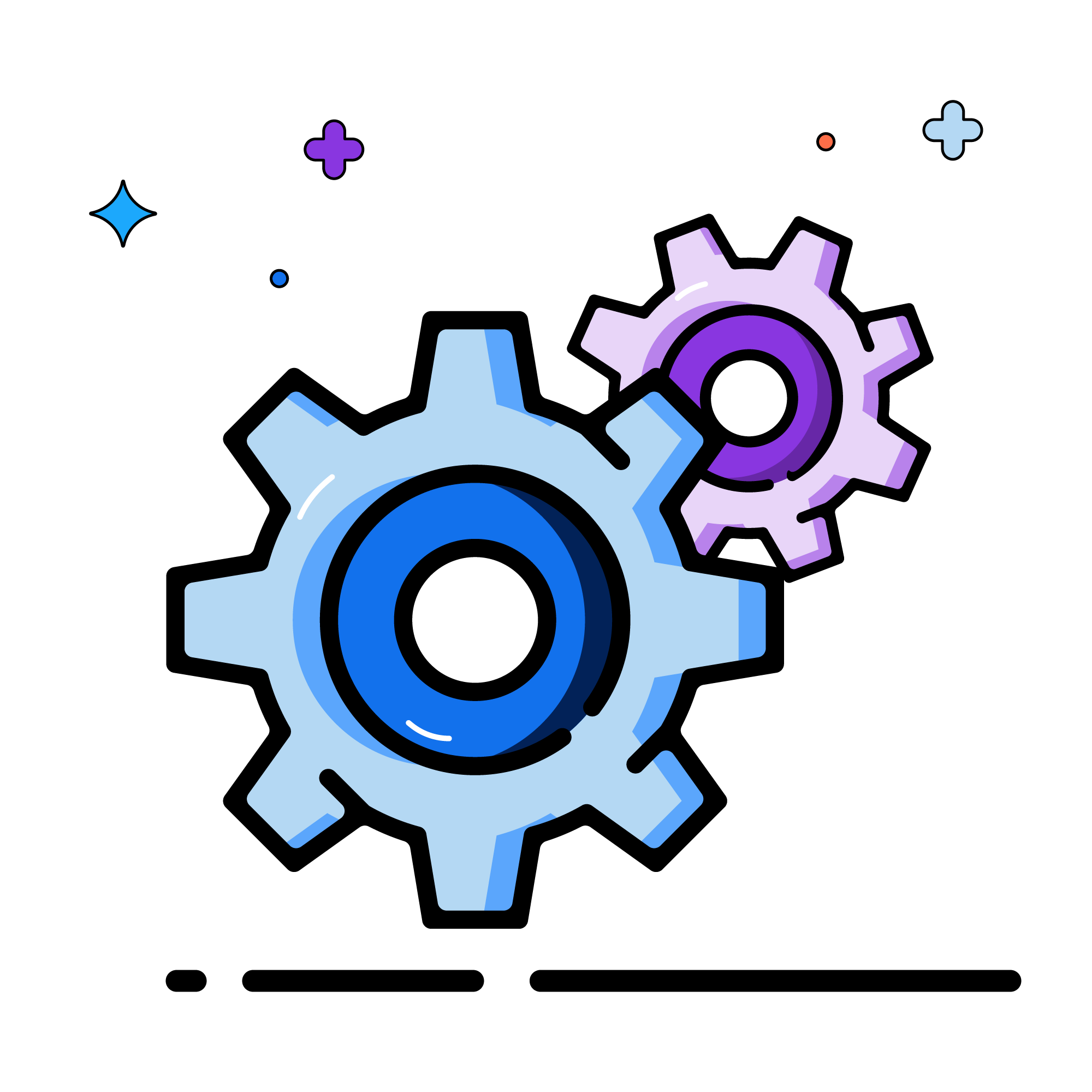 4
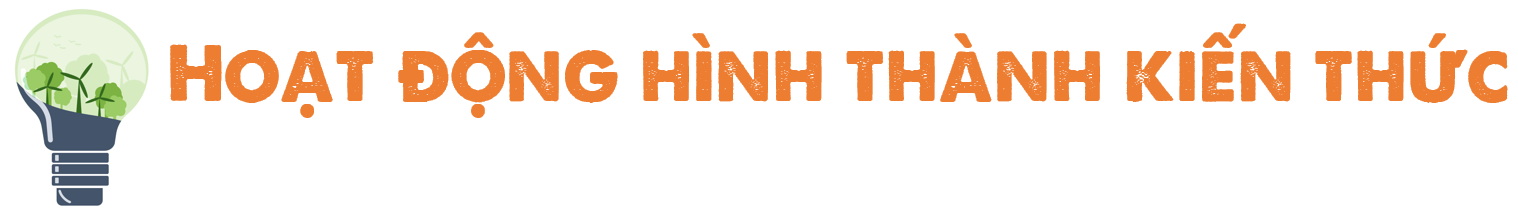 I. PHÉP NHÂN HAI SỐ NGUYÊN KHÁC DẤU
1
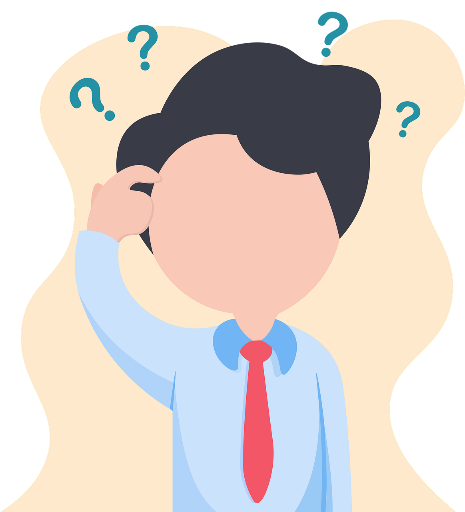 Từ kết quả trên, em hãy phát biểu 
quy tắc nhân hai số nguyên khác dấu?
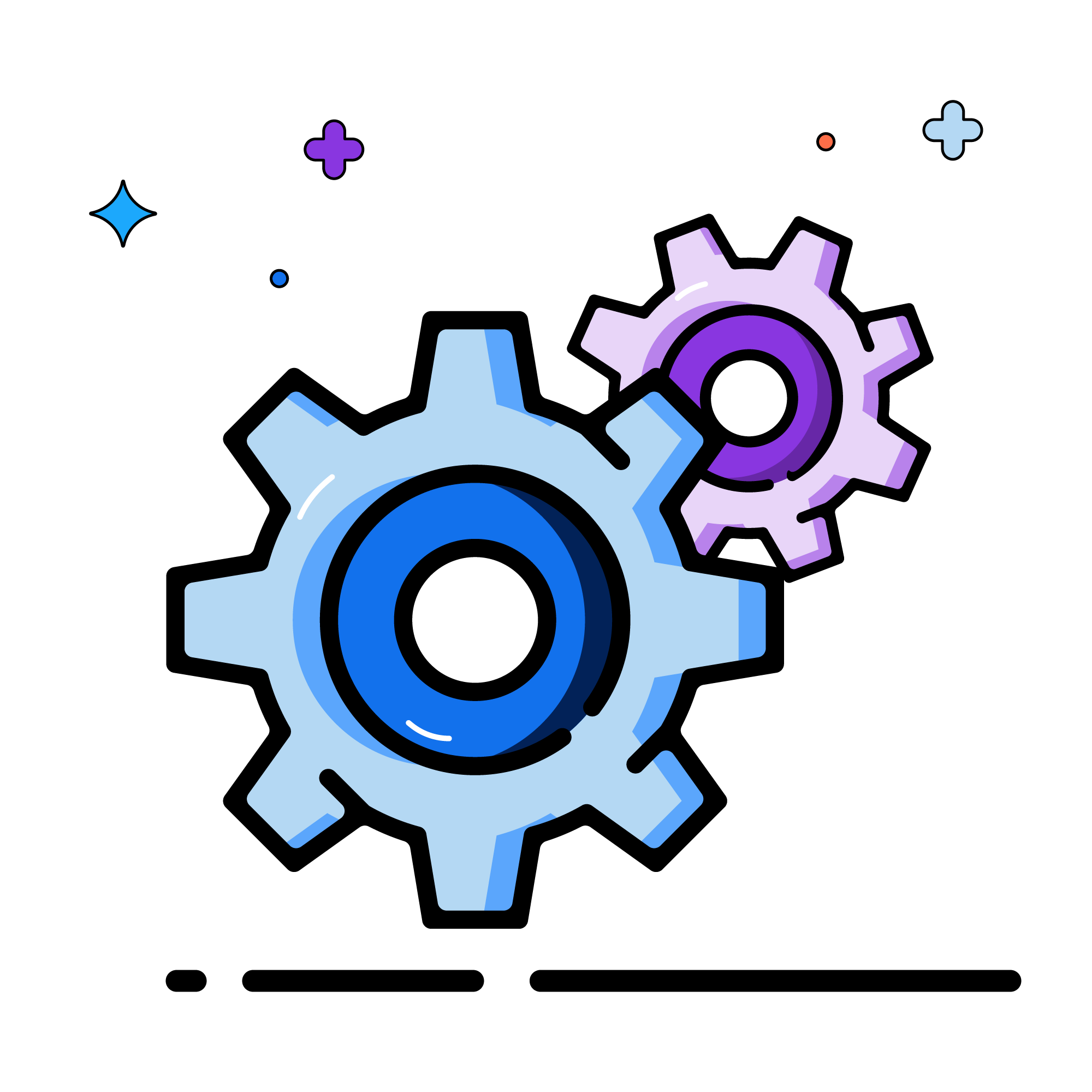 5
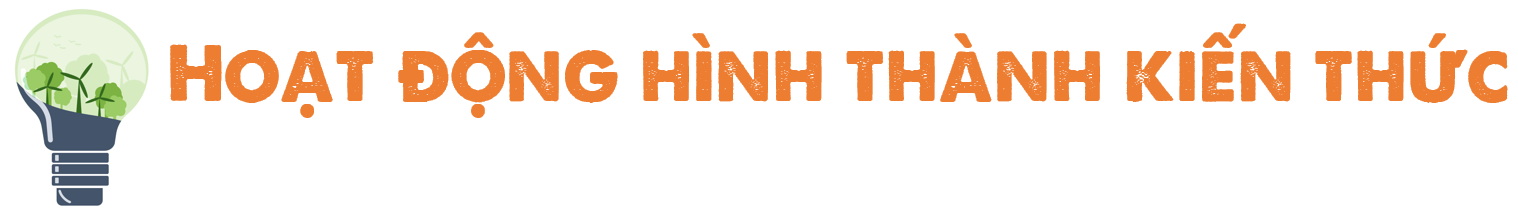 I. PHÉP NHÂN HAI SỐ NGUYÊN KHÁC DẤU
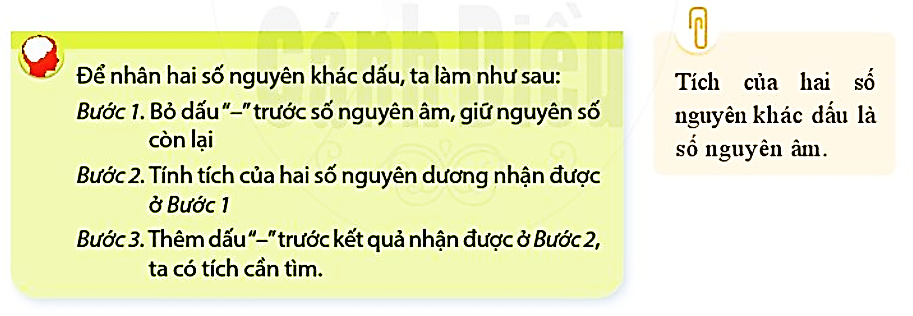 Tích của hai số nguyên khác dấu là số nguyên âm.
6
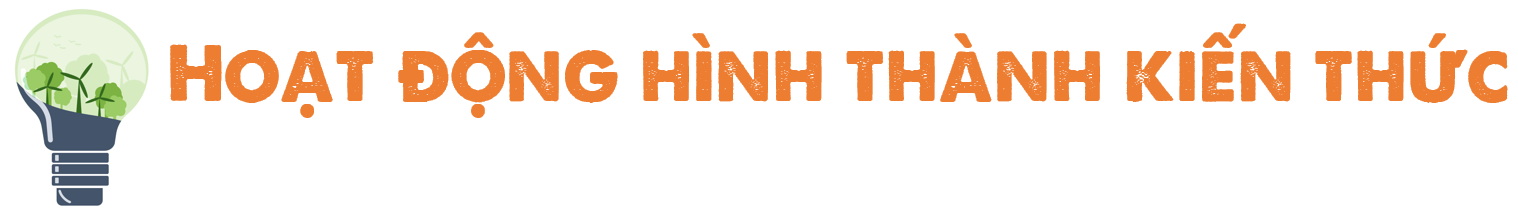 I. PHÉP NHÂN HAI SỐ NGUYÊN KHÁC DẤU
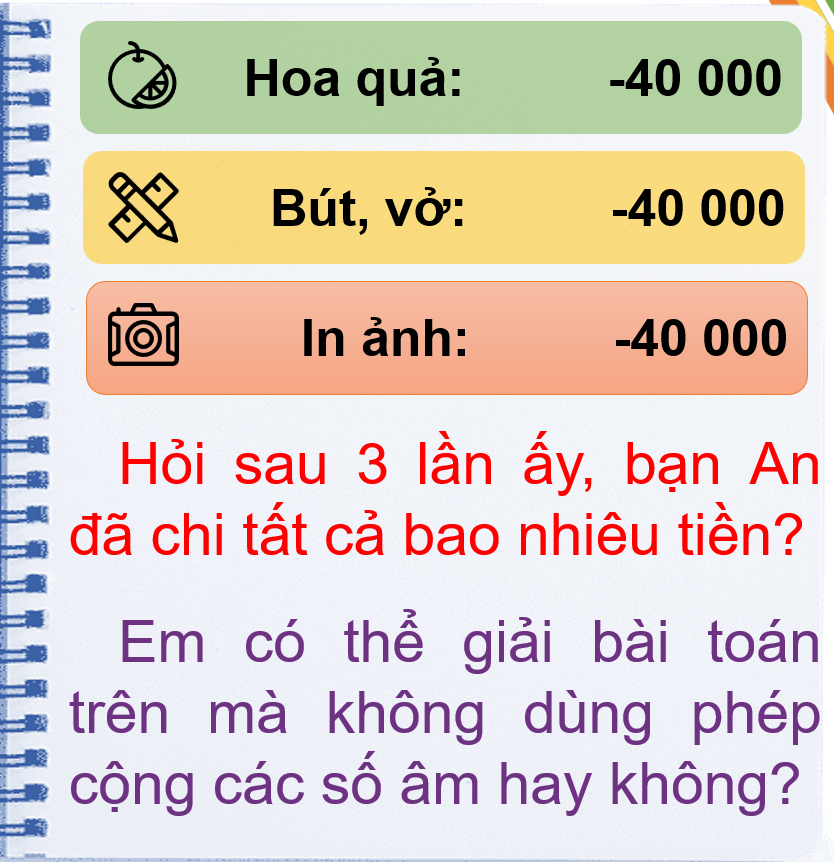 7
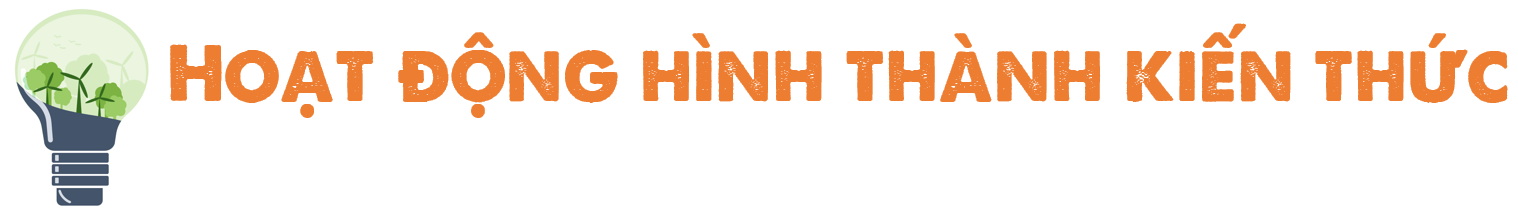 I. PHÉP NHÂN HAI SỐ NGUYÊN KHÁC DẤU
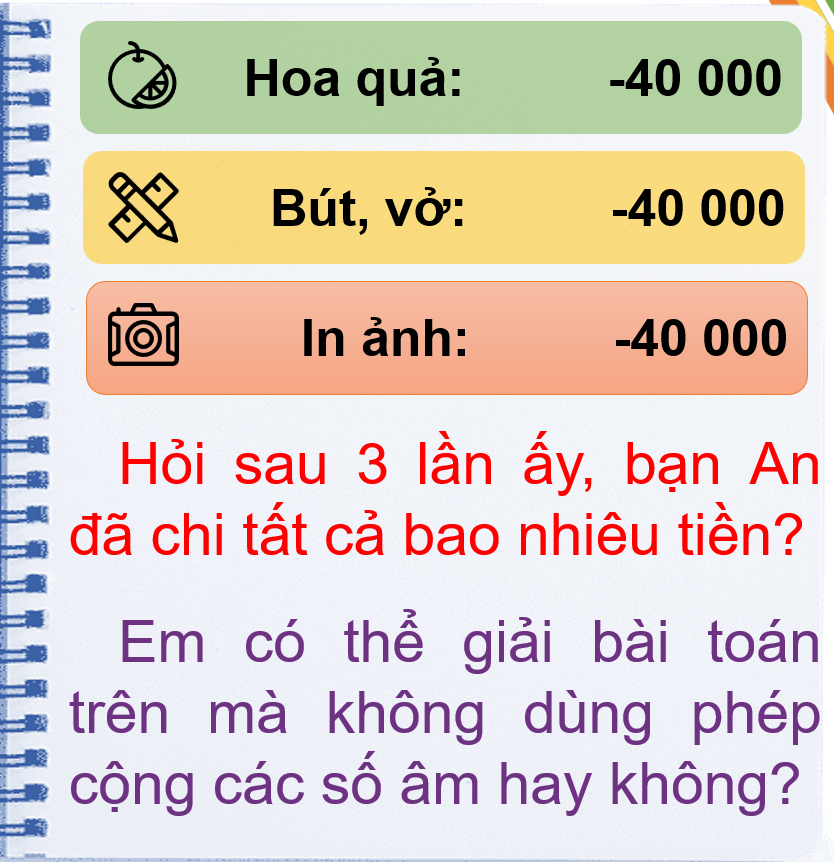 8
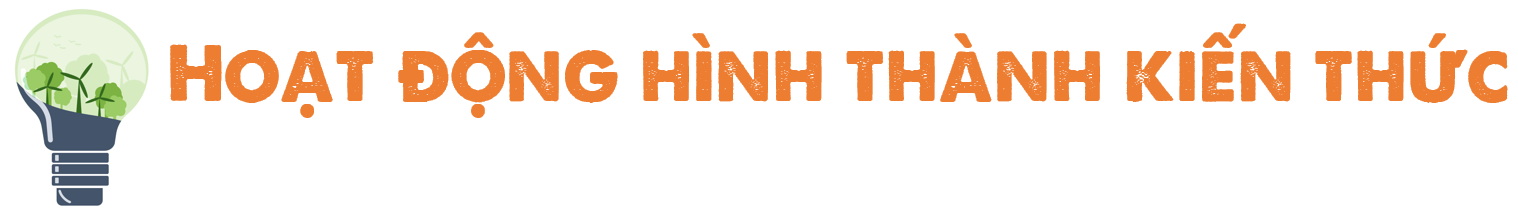 I. PHÉP NHÂN HAI SỐ NGUYÊN KHÁC DẤU
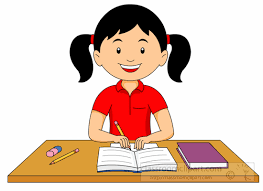 HOẠT ĐỘNG CÁ NHÂN
Làm Ví dụ 1 SGK trang 83.
Tính:
Ví dụ 1
9
[Speaker Notes: - HS lên bảng trình bày, nhận xét chéo, chữa trực tiếp.]
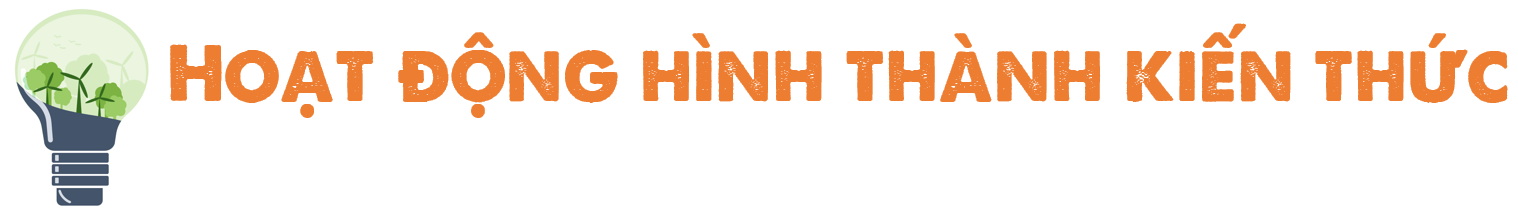 I. PHÉP NHÂN HAI SỐ NGUYÊN KHÁC DẤU
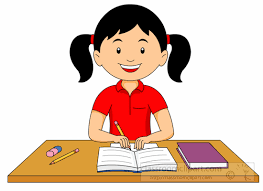 HOẠT ĐỘNG CÁ NHÂN
Làm Ví dụ 1 SGK trang 83.
Tính:
Ví dụ 1
10
[Speaker Notes: - HS lên bảng trình bày, nhận xét chéo, chữa trực tiếp.]
Luyện tập
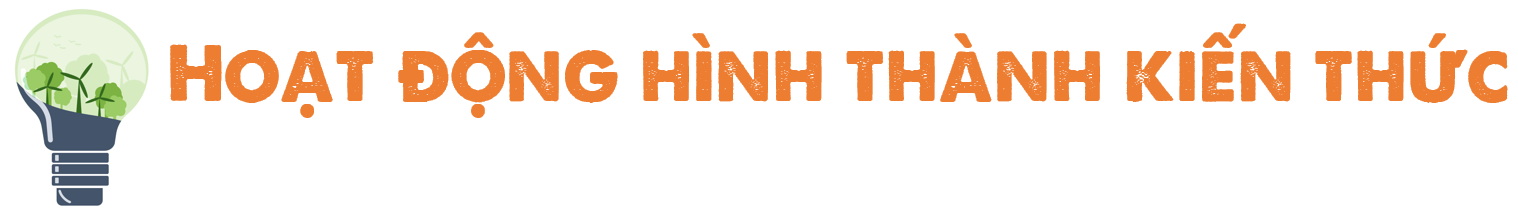 I. PHÉP NHÂN HAI SỐ NGUYÊN KHÁC DẤU
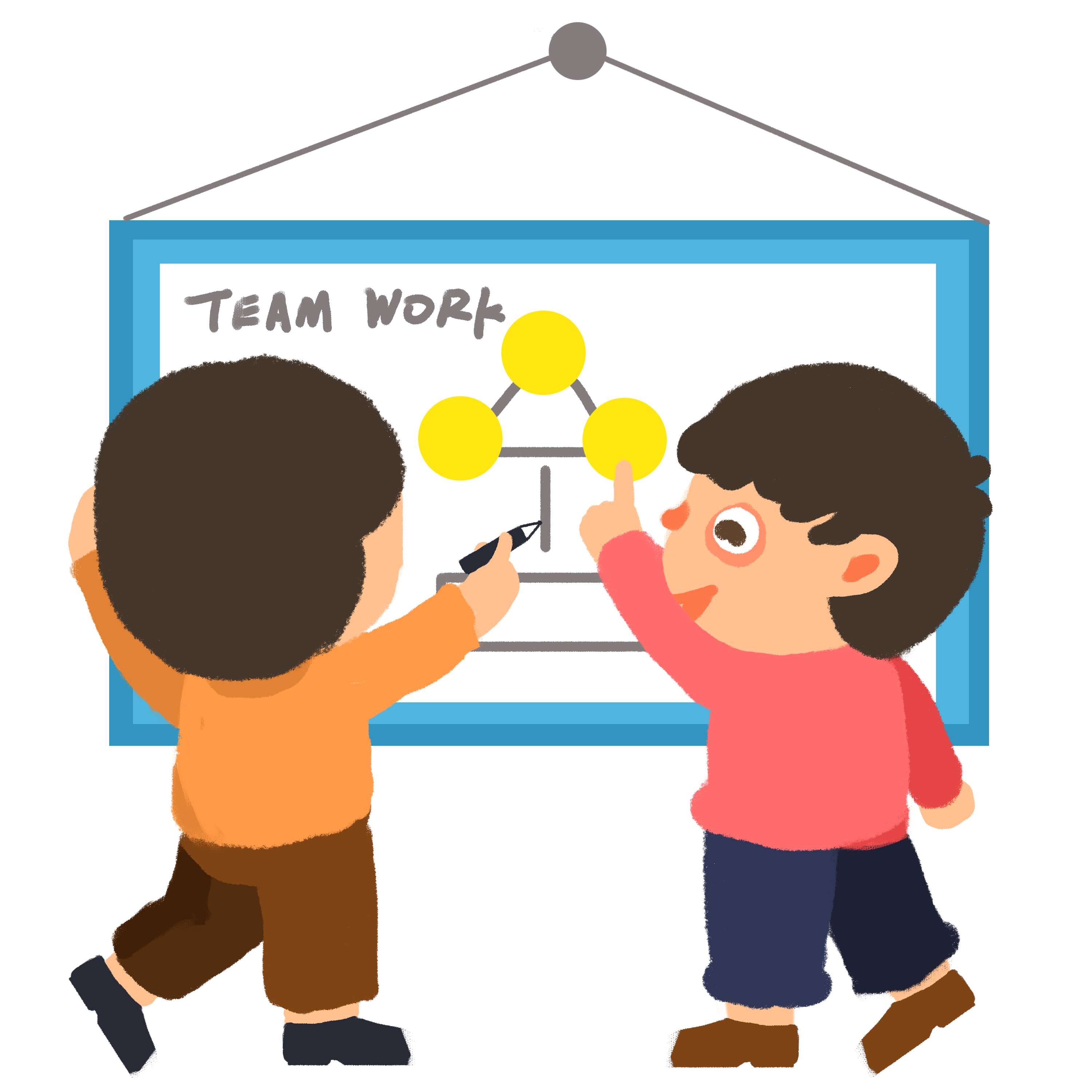 HOẠT ĐỘNG CẶP ĐÔI
Làm bài Luyện tập 1 SGK trang 83.
BÀI TÂP
.
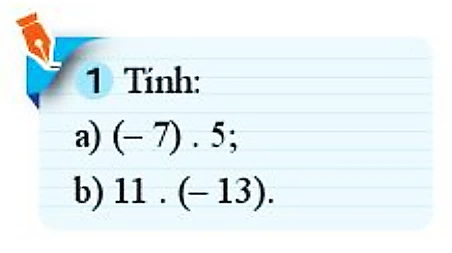 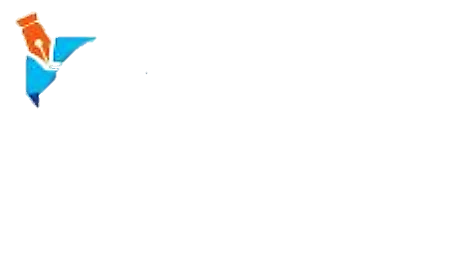 1.  Tính
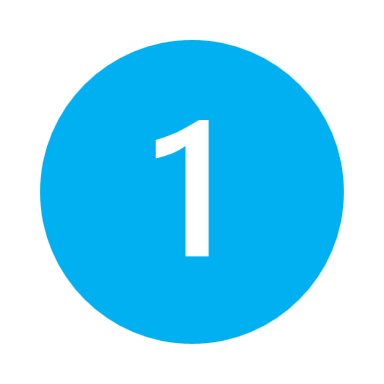 Tính:
1
11
[Speaker Notes: Phần bài tập dùng font Time new theo mẫu file SGK
- Dùng máy chiếu vật thể hoặc đại diện nhóm trình bày trên bảng, HS nhận xét chéo, GV chữa bài trực tiếp.]
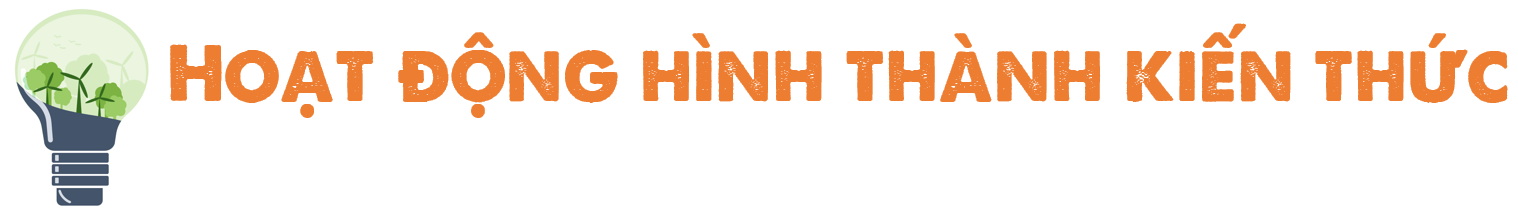 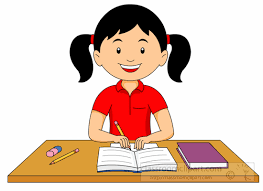 I. PHÉP NHÂN HAI SỐ NGUYÊN KHÁC DẤU
Luyện tập
BÀI TÂP
.
1.  Tính
12
[Speaker Notes: Phần bài tập dùng font Time new theo mẫu file SGK
- Dùng máy chiếu vật thể hoặc đại diện nhóm trình bày trên bảng, HS nhận xét chéo, GV chữa bài trực tiếp.]
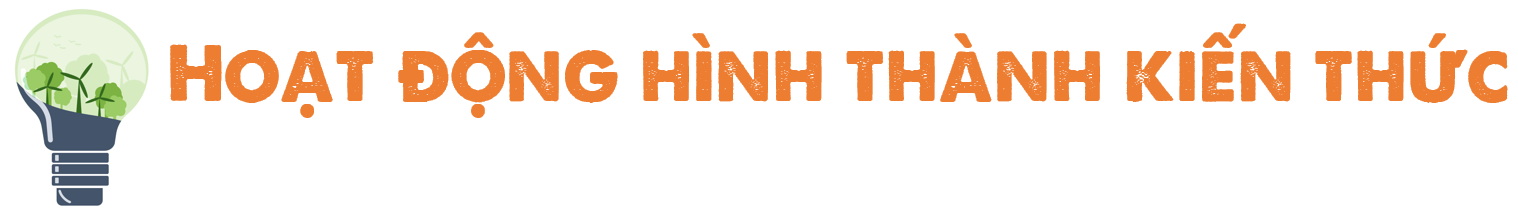 II. PHÉP NHÂN HAI SỐ NGUYÊN CÙNG DẤU
1. Phép nhân hai số nguyên dương.
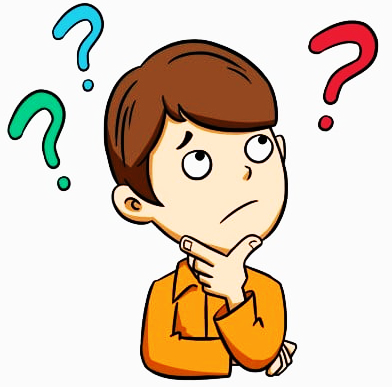 - Đọc phần thông tin trong SGK trang 81

- Phát biểu quy tắc nhân hai số nguyên dương.
13
[Speaker Notes: - HS lên bảng trình bày, nhận xét chéo, chữa trực tiếp.]
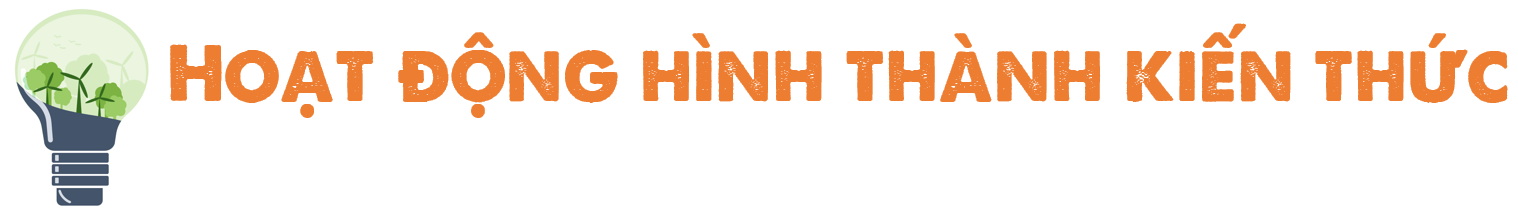 II. PHÉP NHÂN HAI SỐ NGUYÊN CÙNG DẤU
1. Phép nhân hai số nguyên dương
Nhân hai số nguyên dương chính là nhân hai số tự nhiên khác 0.
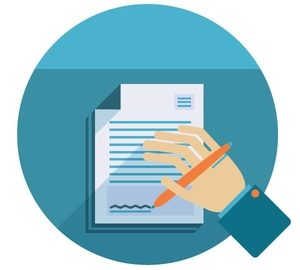 Em hãy lấy một vài ví dụ về tích của hai số nguyên dương.
14
[Speaker Notes: - HS lên bảng trình bày, nhận xét chéo, chữa trực tiếp.]
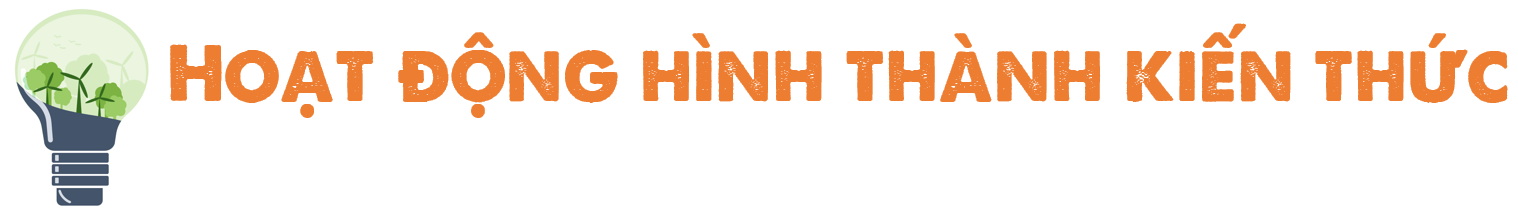 II. PHÉP NHÂN HAI SỐ NGUYÊN CÙNG DẤU
a)
2. Phép nhân hai số nguyên âm.
tăng 3 đơn vị
2
tăng 3 đơn vị
tăng 3 đơn vị
tăng 3 đơn vị
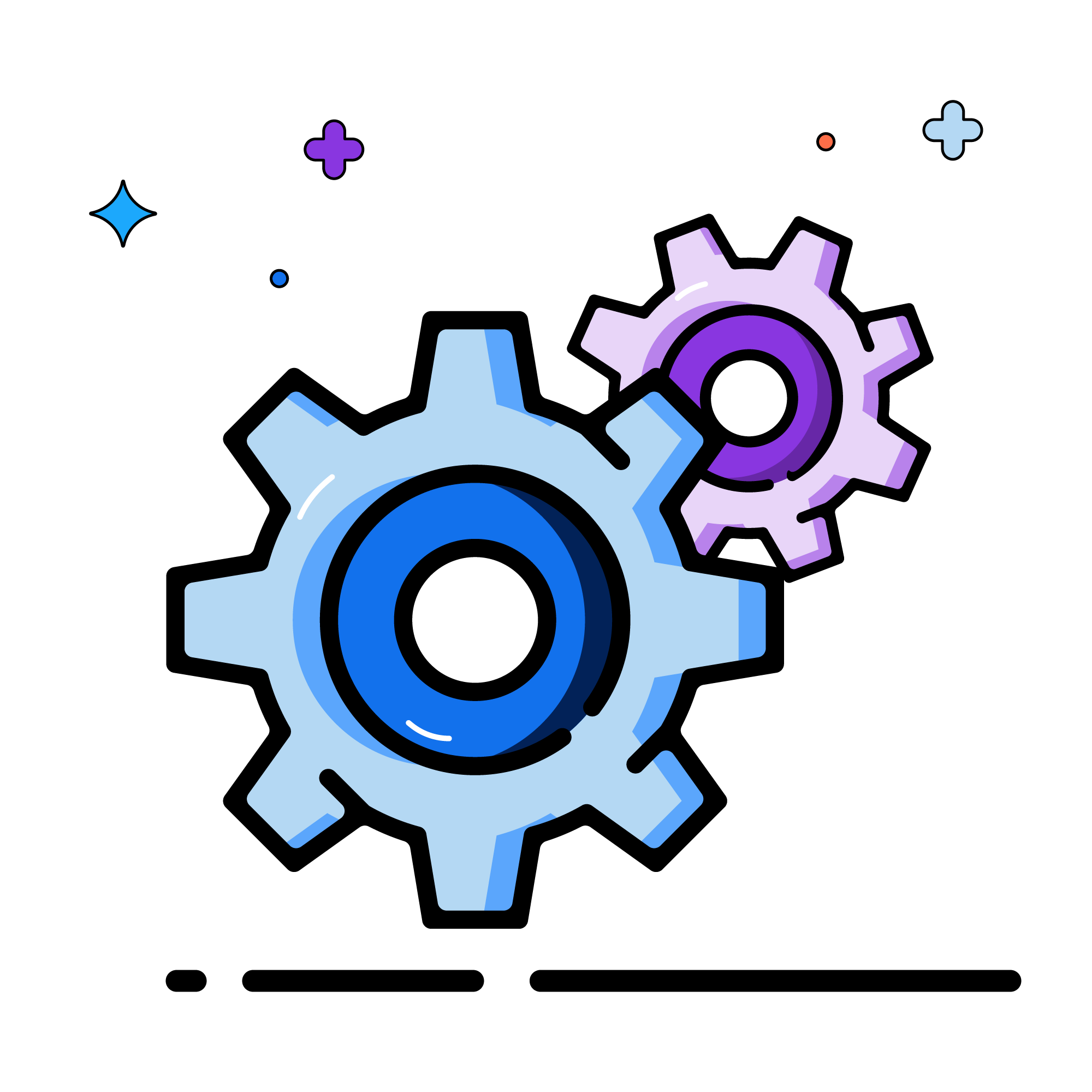 15
[Speaker Notes: - HS lên bảng trình bày, nhận xét chéo, chữa trực tiếp.]
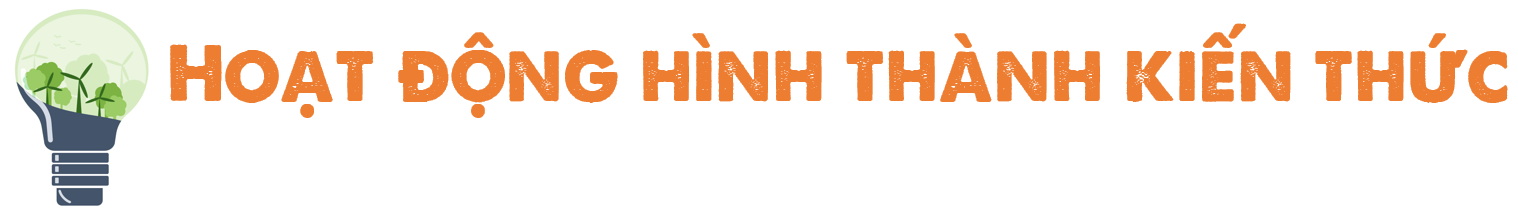 II. PHÉP NHÂN HAI SỐ NGUYÊN CÙNG DẤU
a)
2. Phép nhân hai số nguyên âm.
tăng 3 đơn vị
2
tăng 3 đơn vị
tăng 3 đơn vị
3
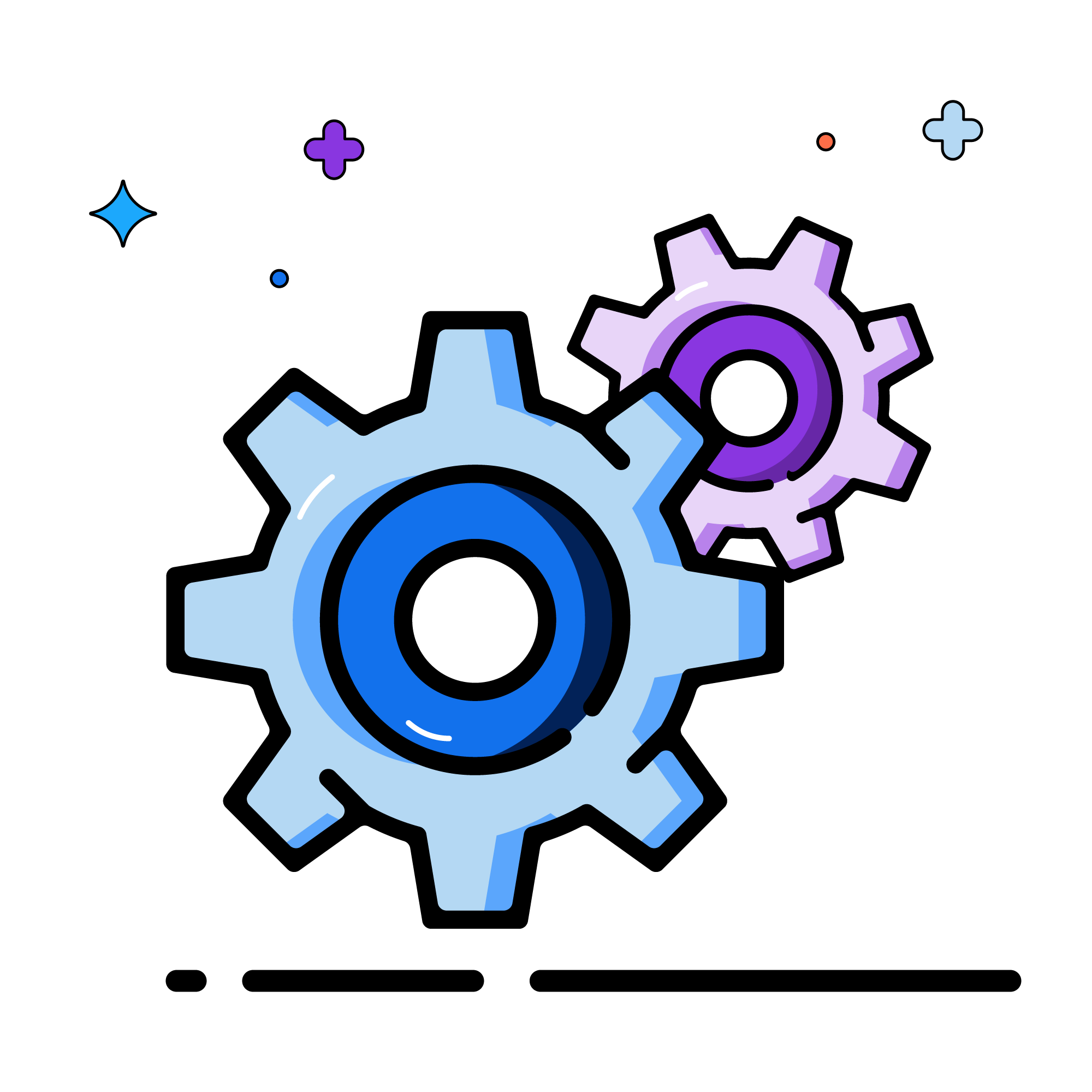 tăng 3 đơn vị
6
16
[Speaker Notes: - HS lên bảng trình bày, nhận xét chéo, chữa trực tiếp.]
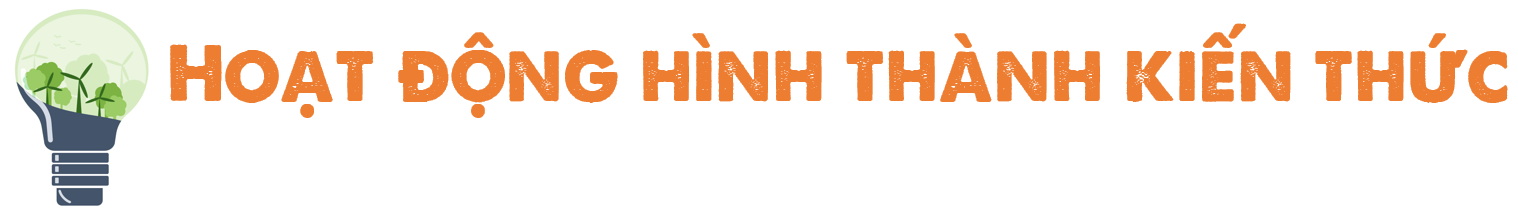 II. PHÉP NHÂN HAI SỐ NGUYÊN CÙNG DẤU
2. Phép nhân hai số nguyên âm.
2
b)  So sánh ( - 3).( - 2) và 3 . 2
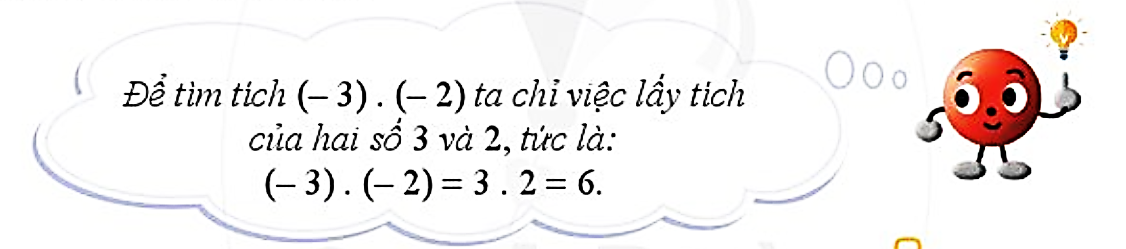 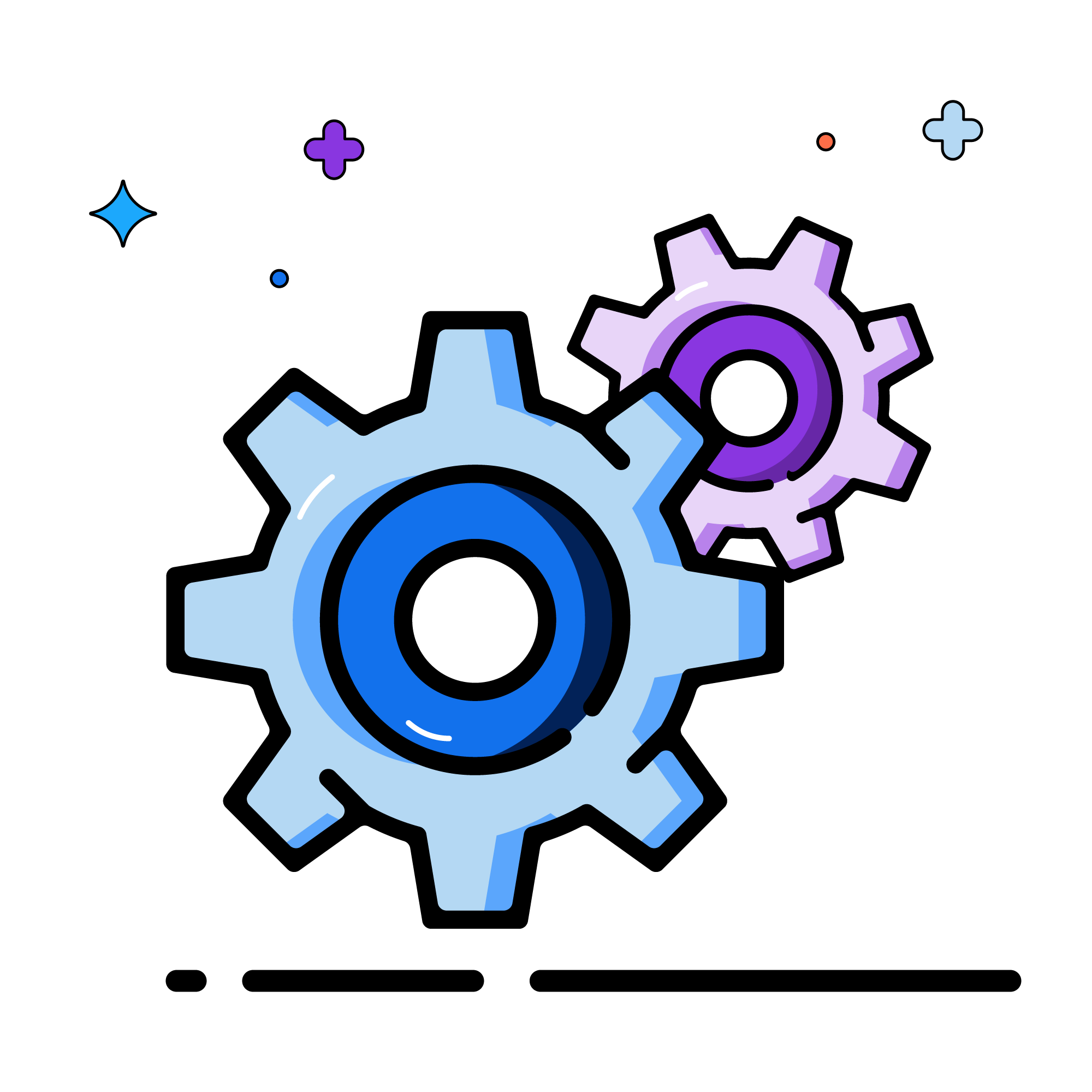 [Speaker Notes: - HS lên bảng trình bày, nhận xét chéo, chữa trực tiếp.]
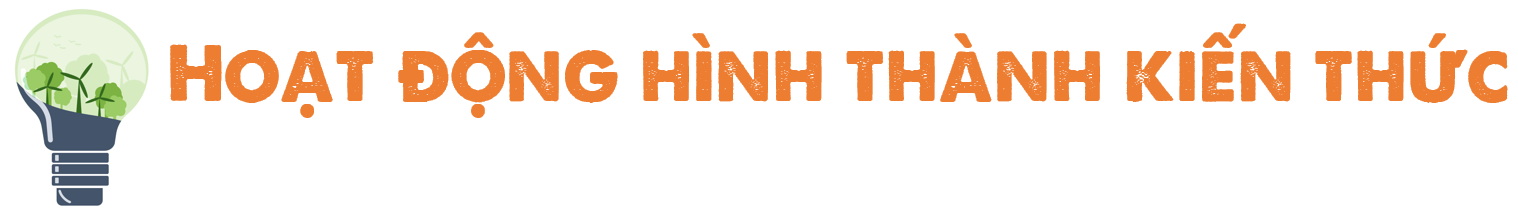 II. PHÉP NHÂN HAI SỐ NGUYÊN CÙNG DẤU
2. Phép nhân hai số nguyên âm.
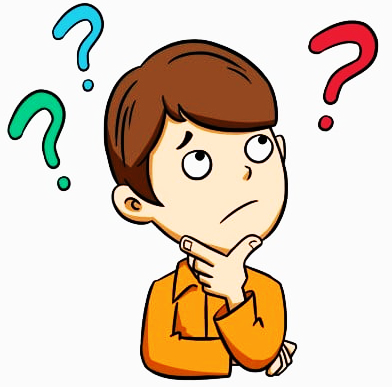 Em hãy dự đoán và phát biểu quy tắc nhân hai số nguyên âm.
[Speaker Notes: - HS lên bảng trình bày, nhận xét chéo, chữa trực tiếp.]
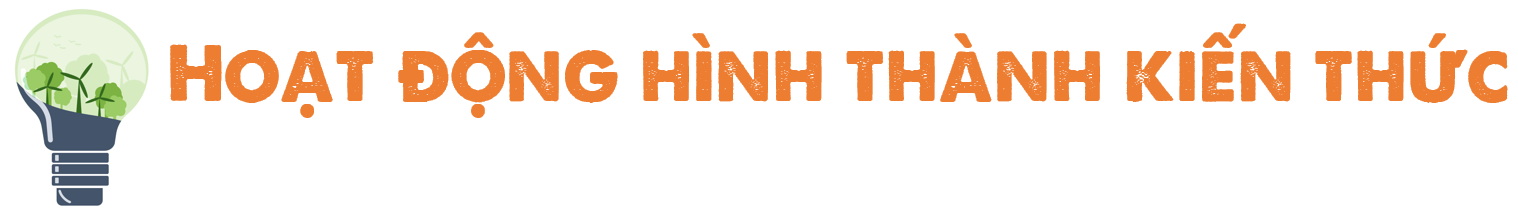 II. PHÉP NHÂN HAI SỐ NGUYÊN CÙNG DẤU
2. Phép nhân hai số nguyên âm.
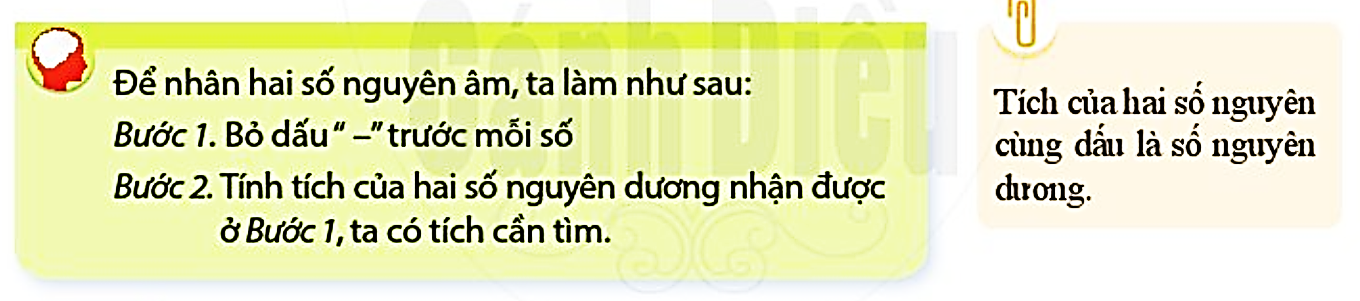 [Speaker Notes: - HS lên bảng trình bày, nhận xét chéo, chữa trực tiếp.]
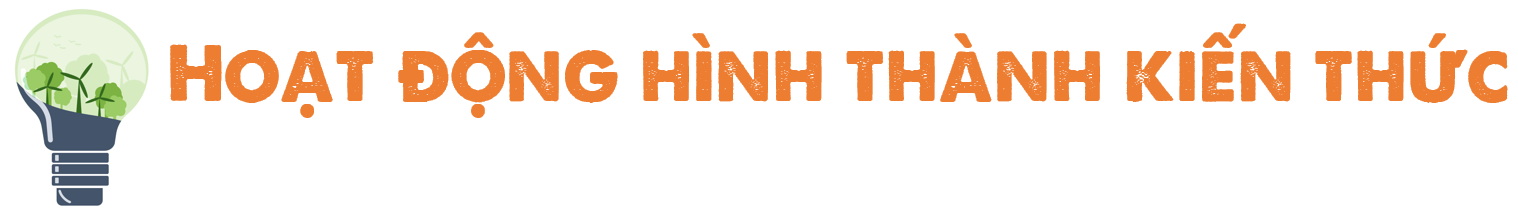 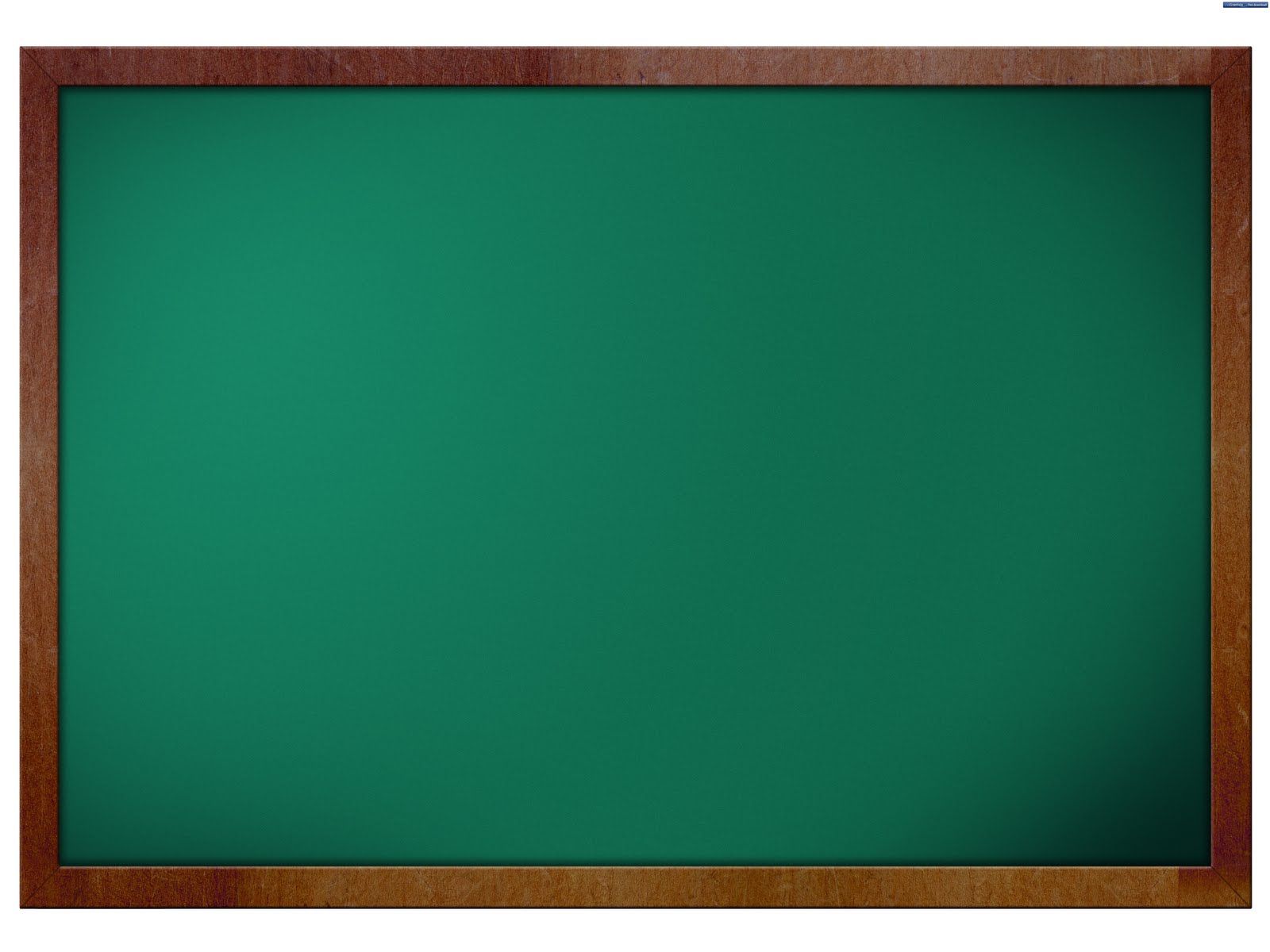 II. PHÉP NHÂN HAI SỐ NGUYÊN CÙNG DẤU
Ví dụ 2
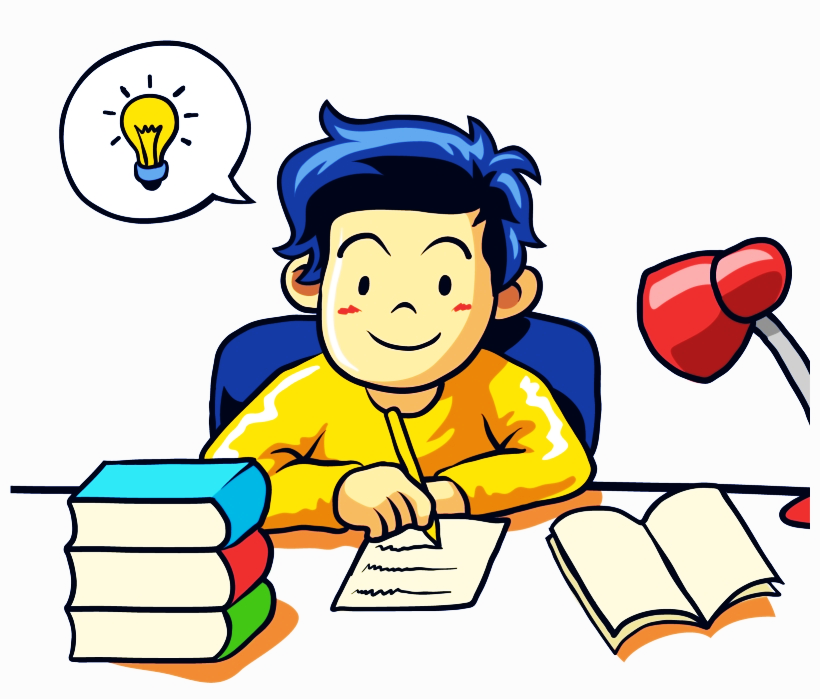 2. Phép nhân hai số nguyên âm.
HOẠT ĐỘNG CÁ NHÂN
Làm Ví dụ 2 - SGK trang 84
Click
Ví dụ 2
Tính:
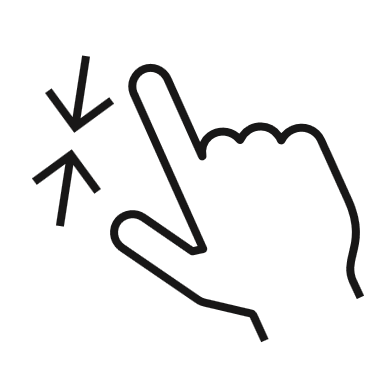 Xóa mũi tên này khi sử dụng
[Speaker Notes: - HS lên bảng trình bày, nhận xét chéo, chữa trực tiếp.]
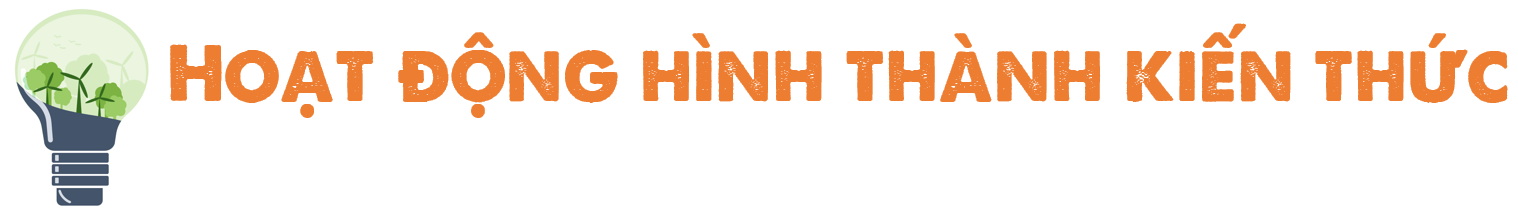 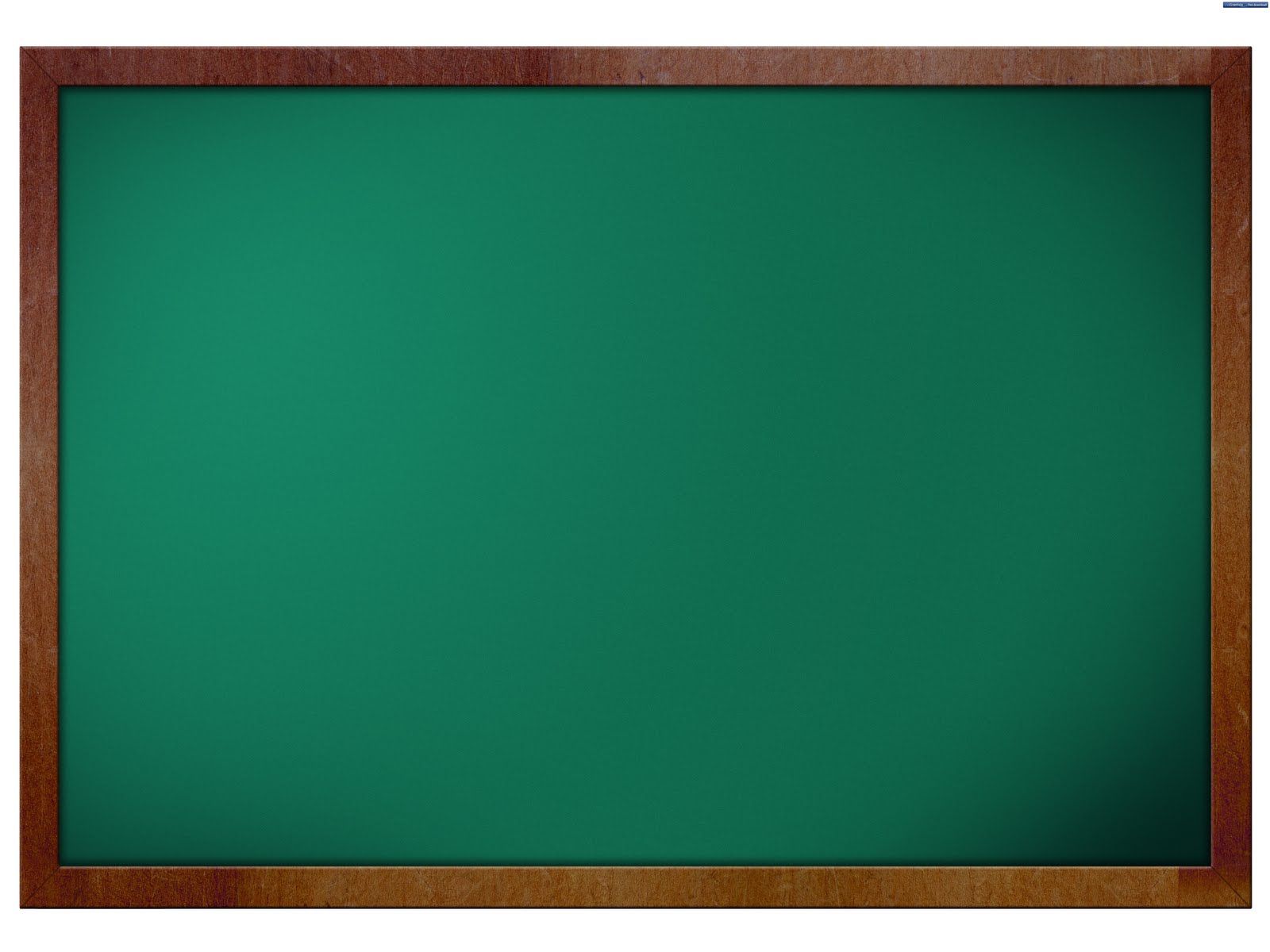 II. PHÉP NHÂN HAI SỐ NGUYÊN CÙNG DẤU
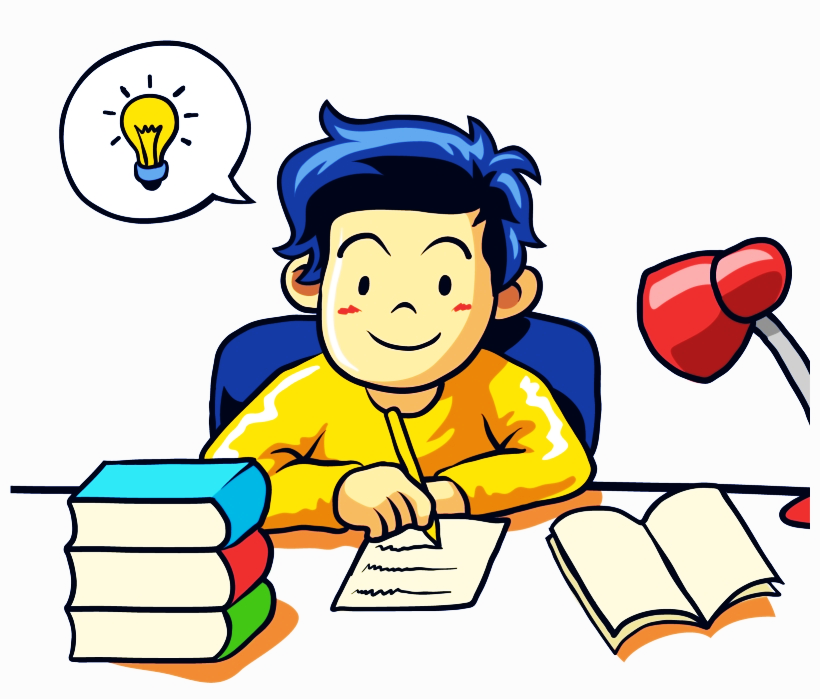 2. Phép nhân hai số nguyên âm.
HOẠT ĐỘNG CÁ NHÂN
Làm Luyện tập 2 - SGK trang 84
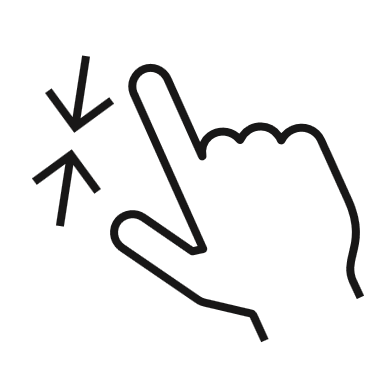 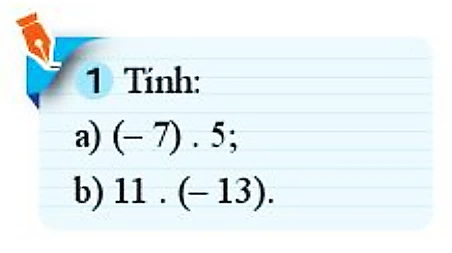 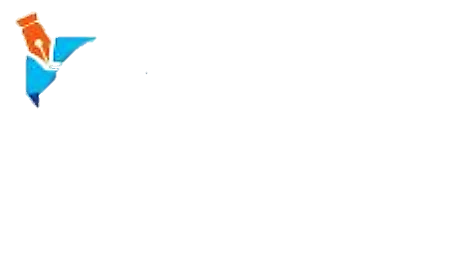 Tính giá trị của biểu thức trong mỗi trường hợp sau:
2
[Speaker Notes: - HS lên bảng trình bày, nhận xét chéo, chữa trực tiếp.]
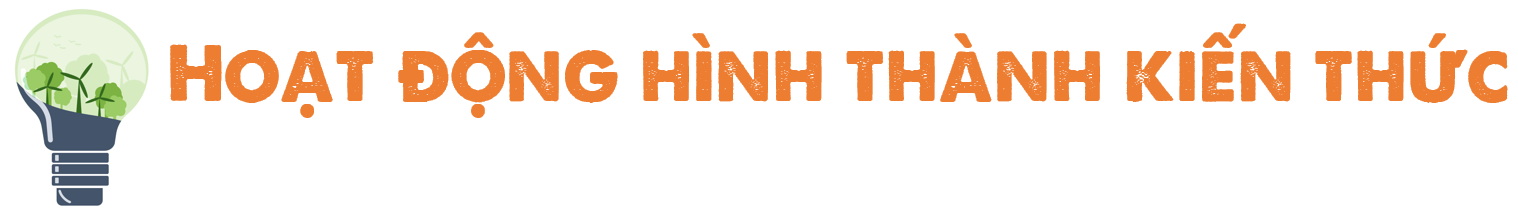 II. PHÉP NHÂN HAI SỐ NGUYÊN CÙNG DẤU
2. Phép nhân hai số nguyên âm.
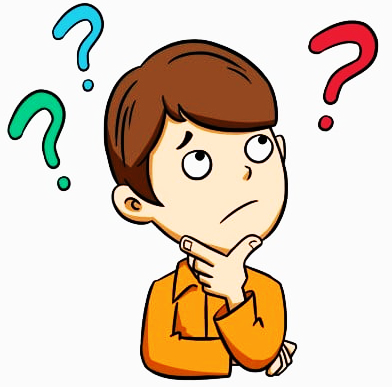 Em có nhận xét gì về kết quả của phép nhân 
hai số nguyên cùng dấu?
[Speaker Notes: - HS lên bảng trình bày, nhận xét chéo, chữa trực tiếp.]
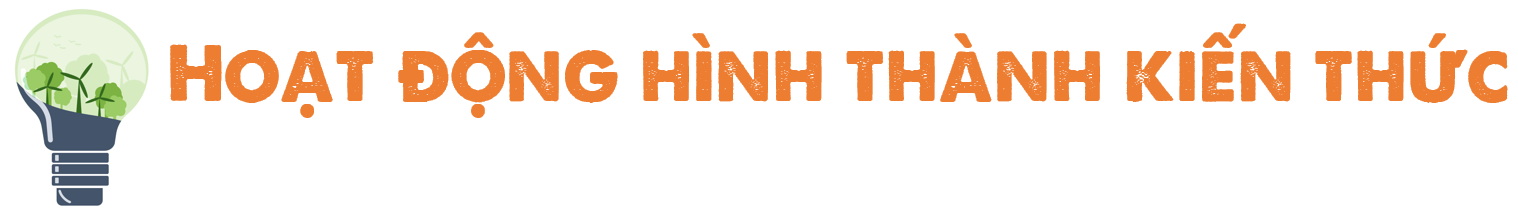 II. PHÉP NHÂN HAI SỐ NGUYÊN CÙNG DẤU
2. Phép nhân hai số nguyên âm.
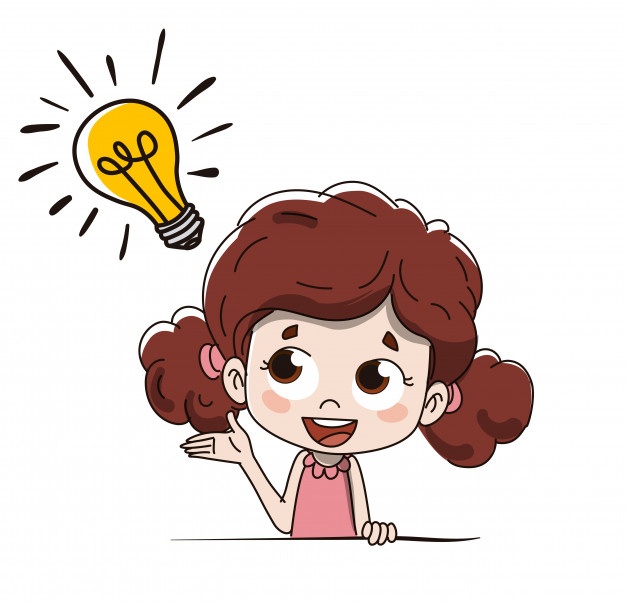 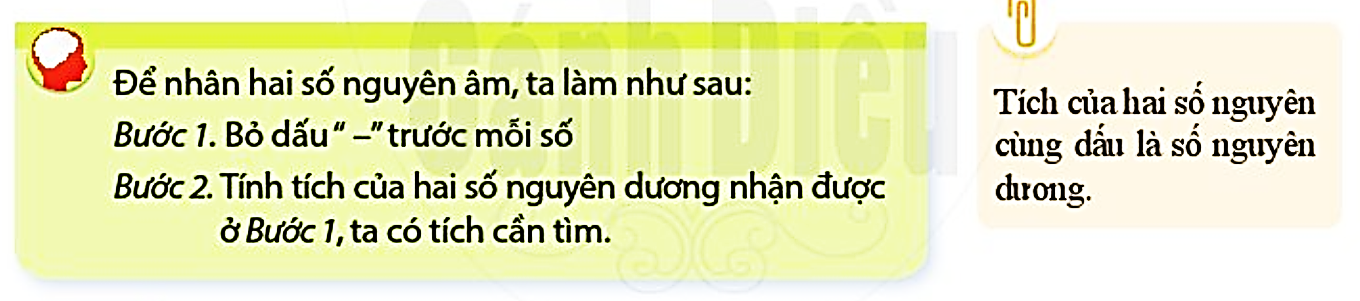 Tích của hai số nguyên cùng dấu là số nguyên dương.
[Speaker Notes: - HS lên bảng trình bày, nhận xét chéo, chữa trực tiếp.]
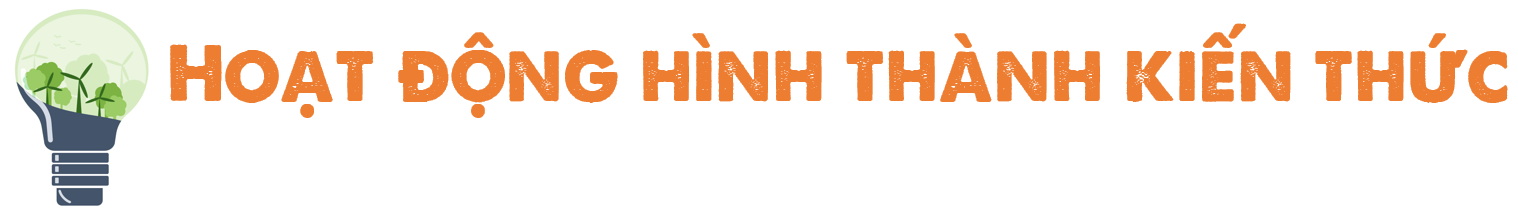 II. PHÉP NHÂN HAI SỐ NGUYÊN CÙNG DẤU
2. Phép nhân hai số nguyên âm.
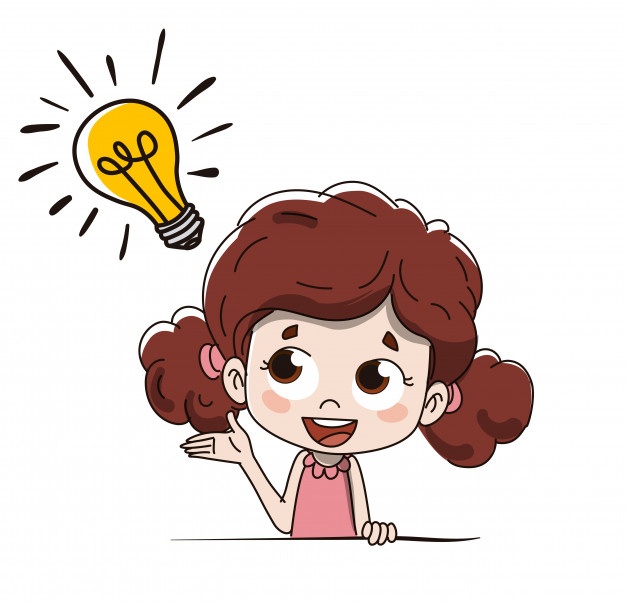 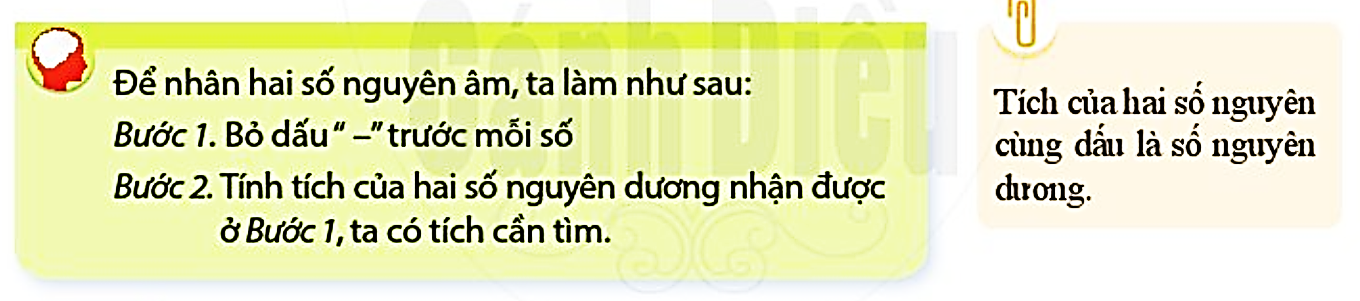 Tích của hai số nguyên cùng dấu là số nguyên dương.
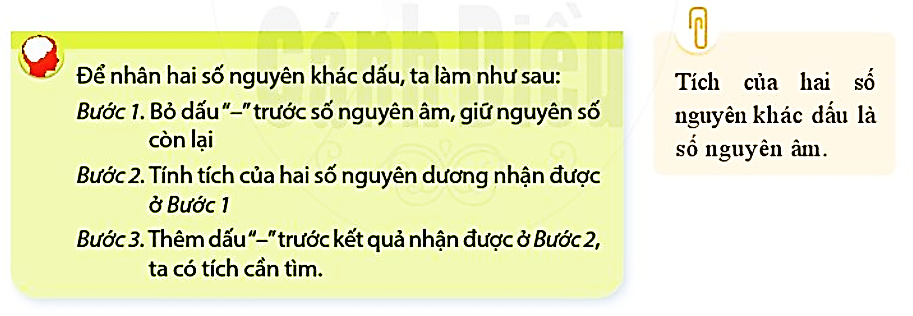 Tích của hai số nguyên khác dấu là số nguyên âm.
[Speaker Notes: - HS lên bảng trình bày, nhận xét chéo, chữa trực tiếp.]
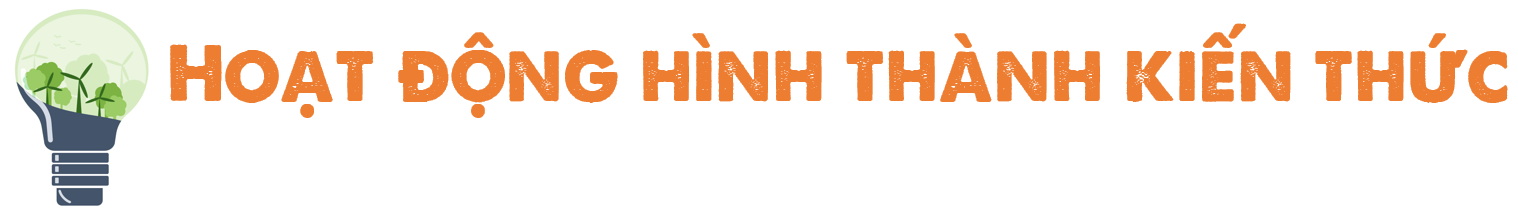 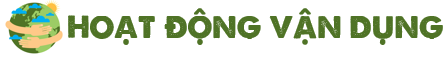 II. PHÉP NHÂN HAI SỐ NGUYÊN CÙNG DẤU
2. Phép nhân hai số nguyên âm.
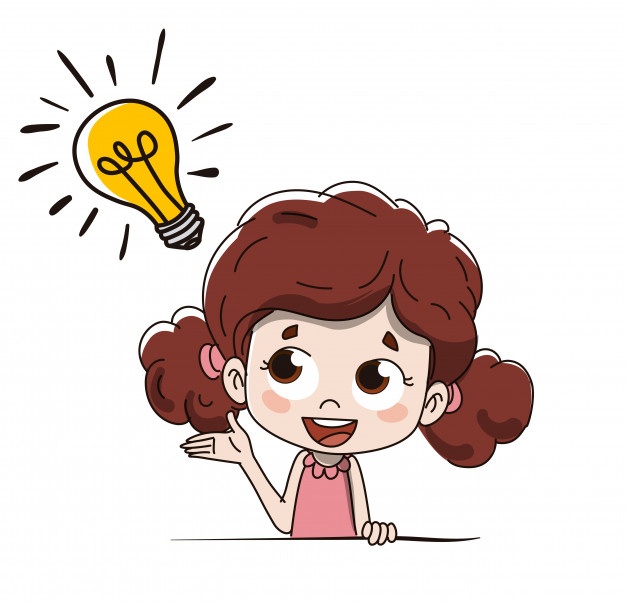 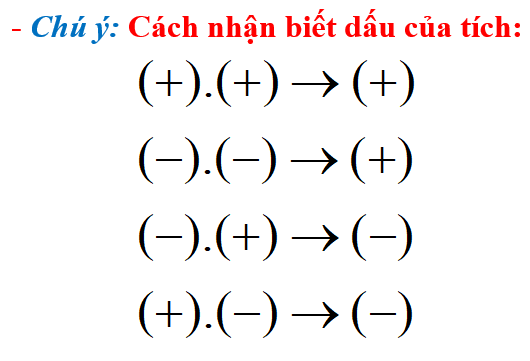 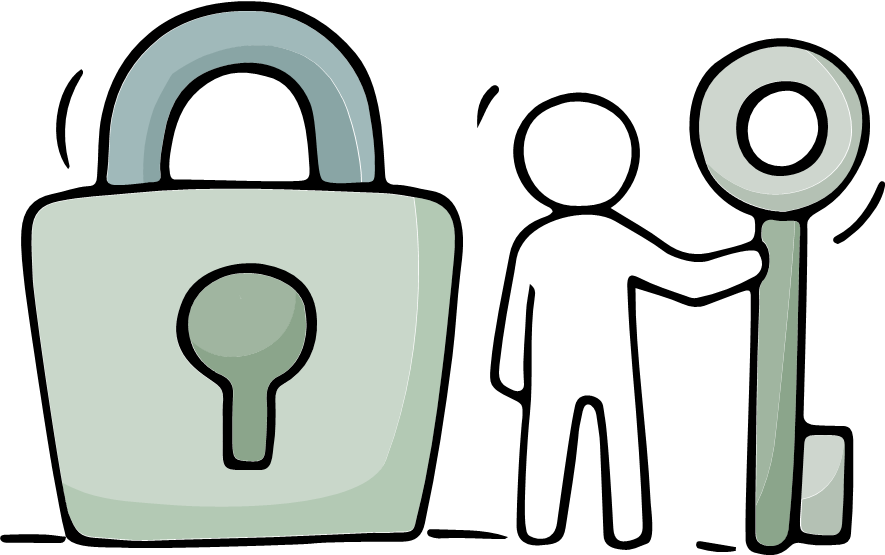 - Chú ý: Cách nhận biết dấu của tích:
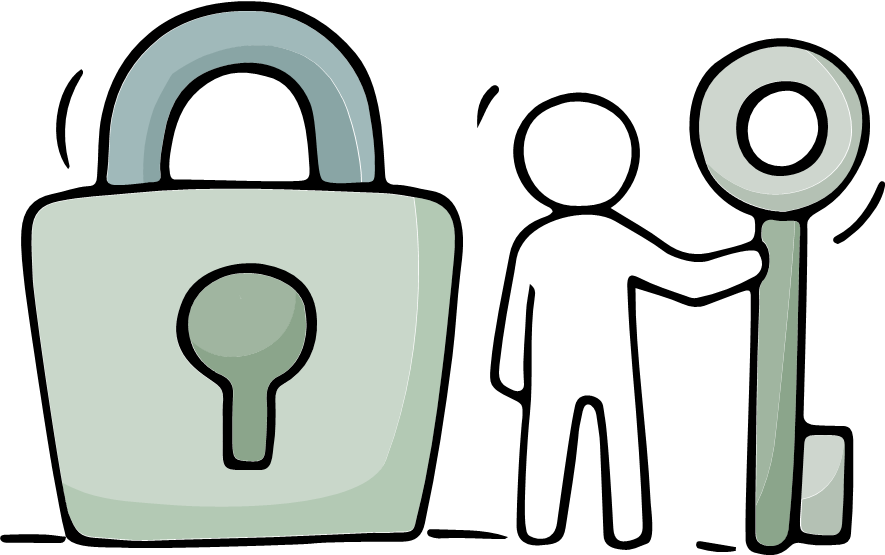 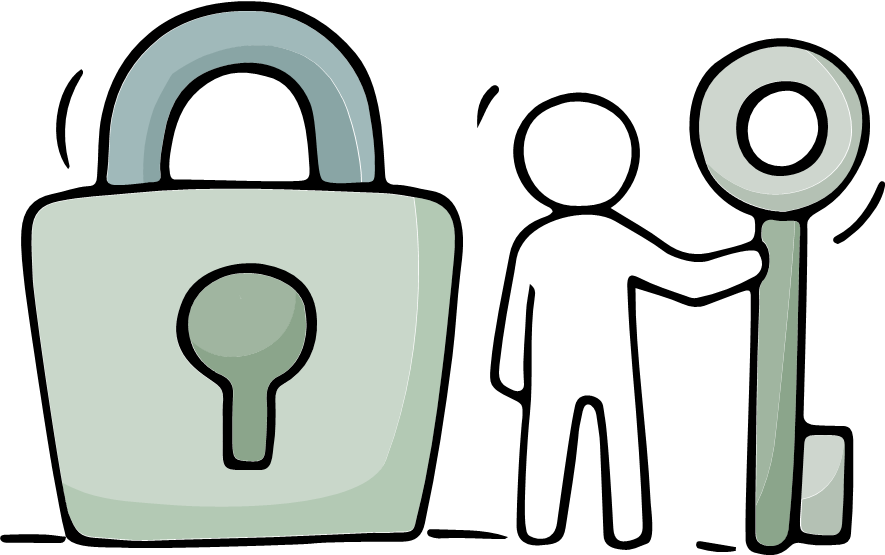 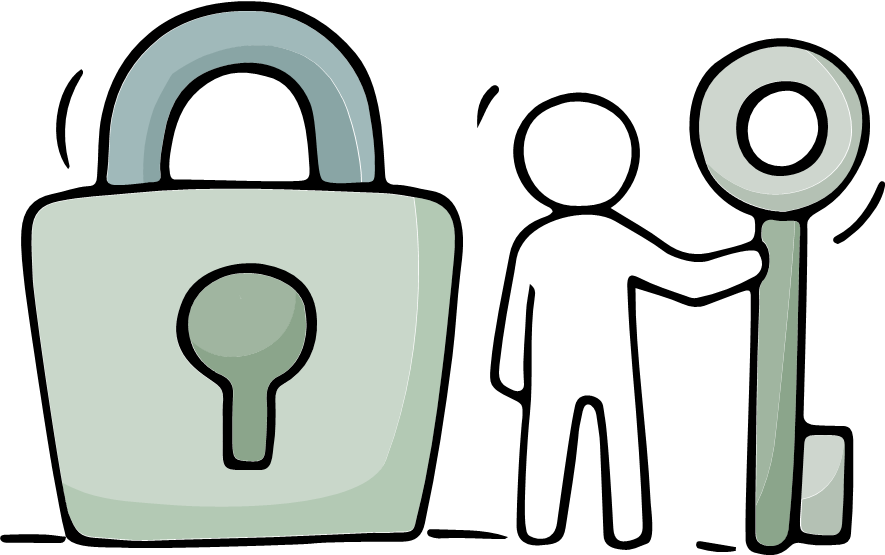 [Speaker Notes: - HS lên bảng trình bày, nhận xét chéo, chữa trực tiếp.]
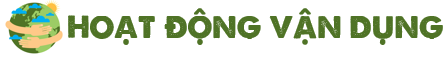 CÙNG CHƠI MỘT TRÒ CHƠI NÀO
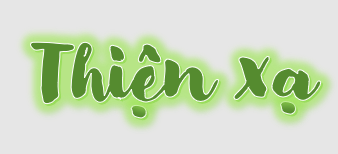 2
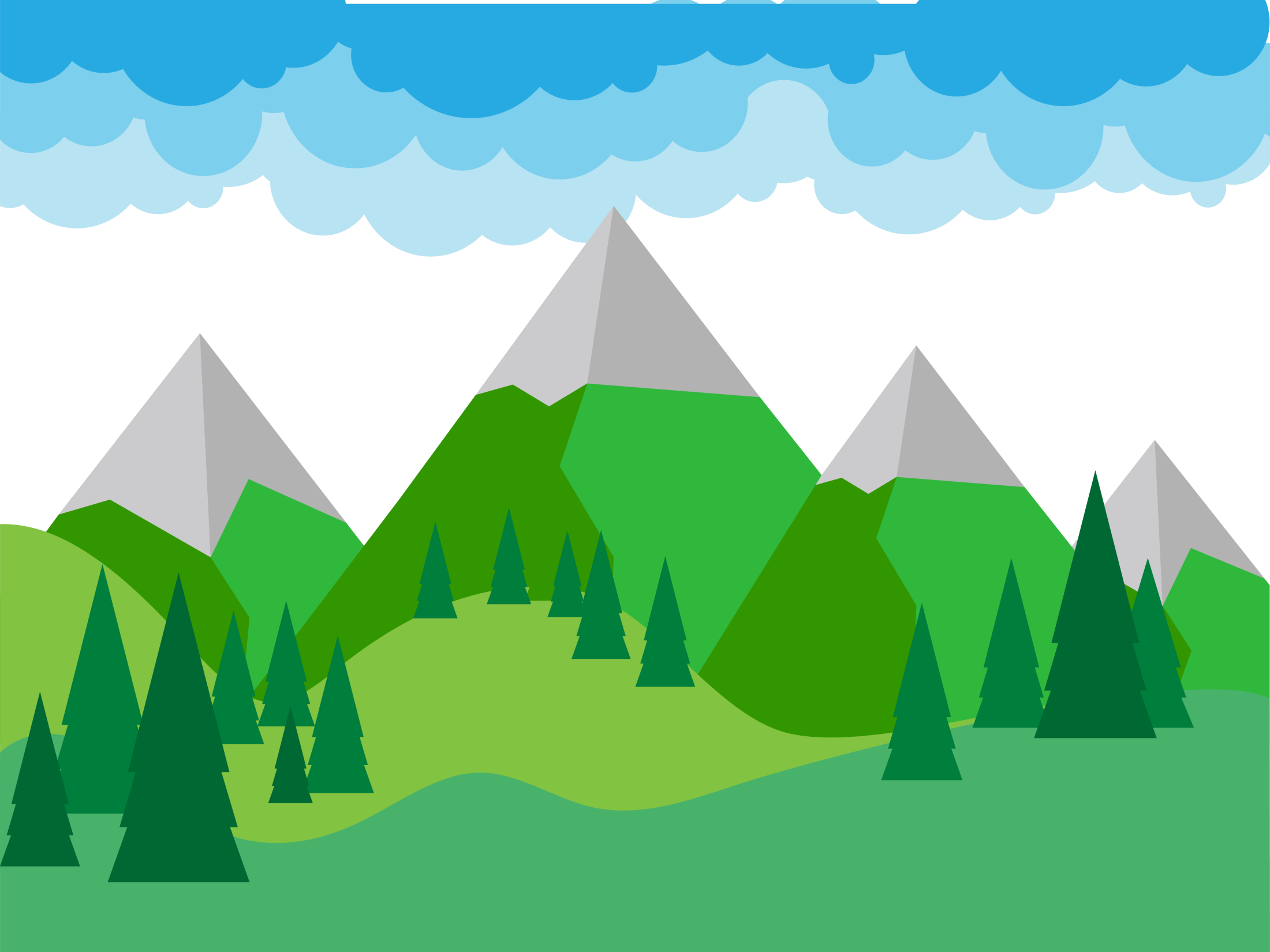 Thiên xa
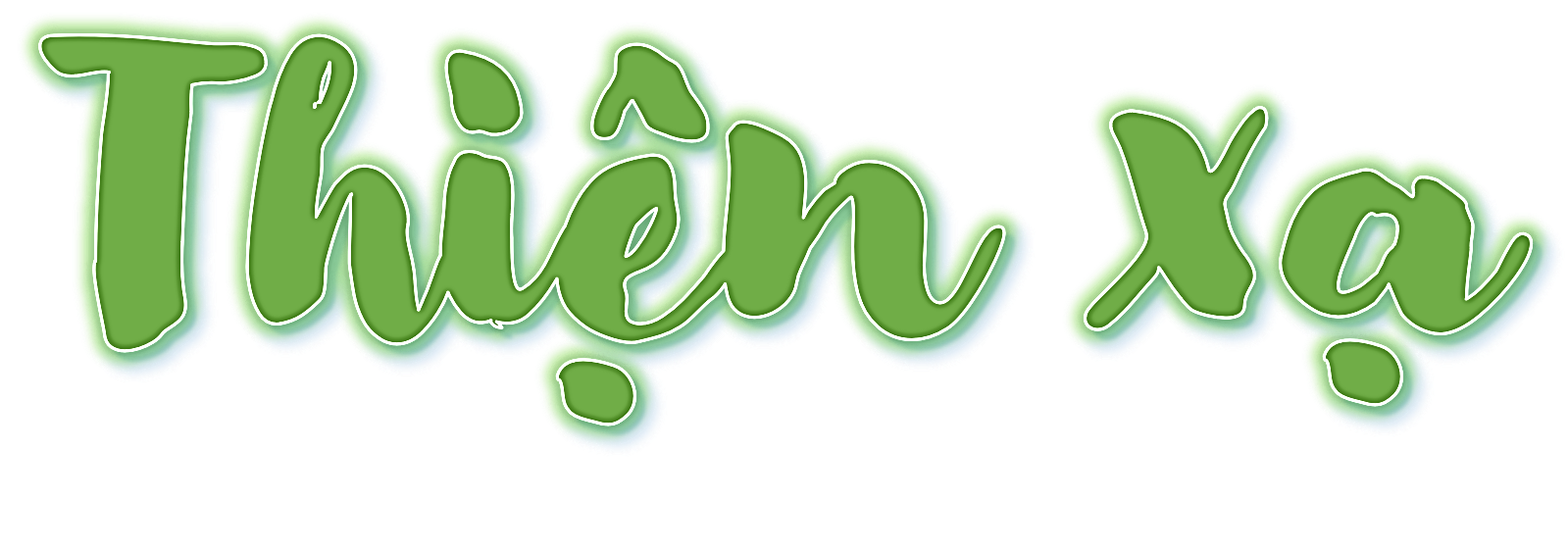 .
.
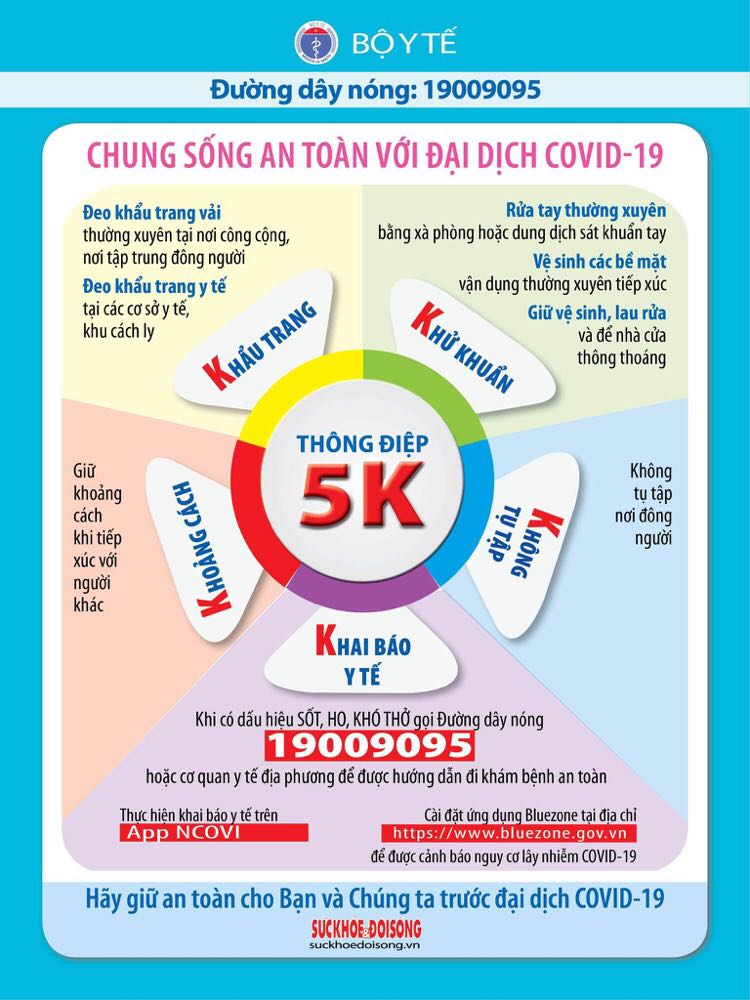 5
Em hãy cố gắng bắn trúng thật nhiều mục tiêu bằng cách chọn đáp án đúng  để hoàn thành việc mở khóa bức tranh bên
4
1
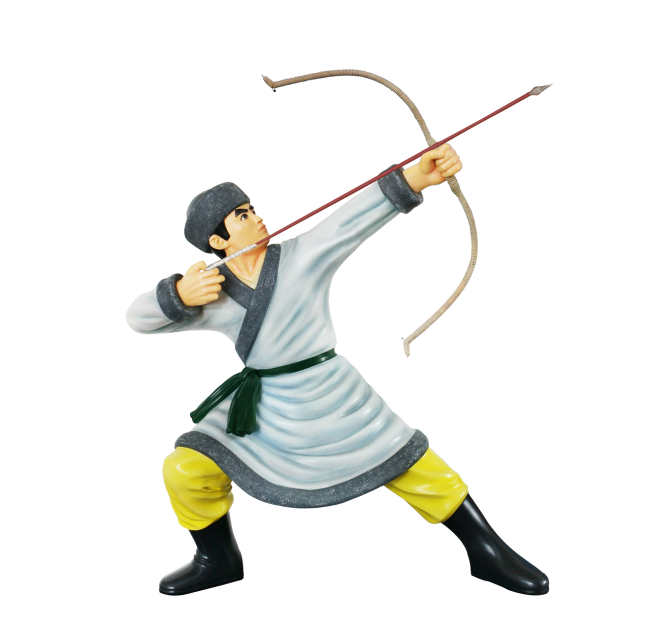 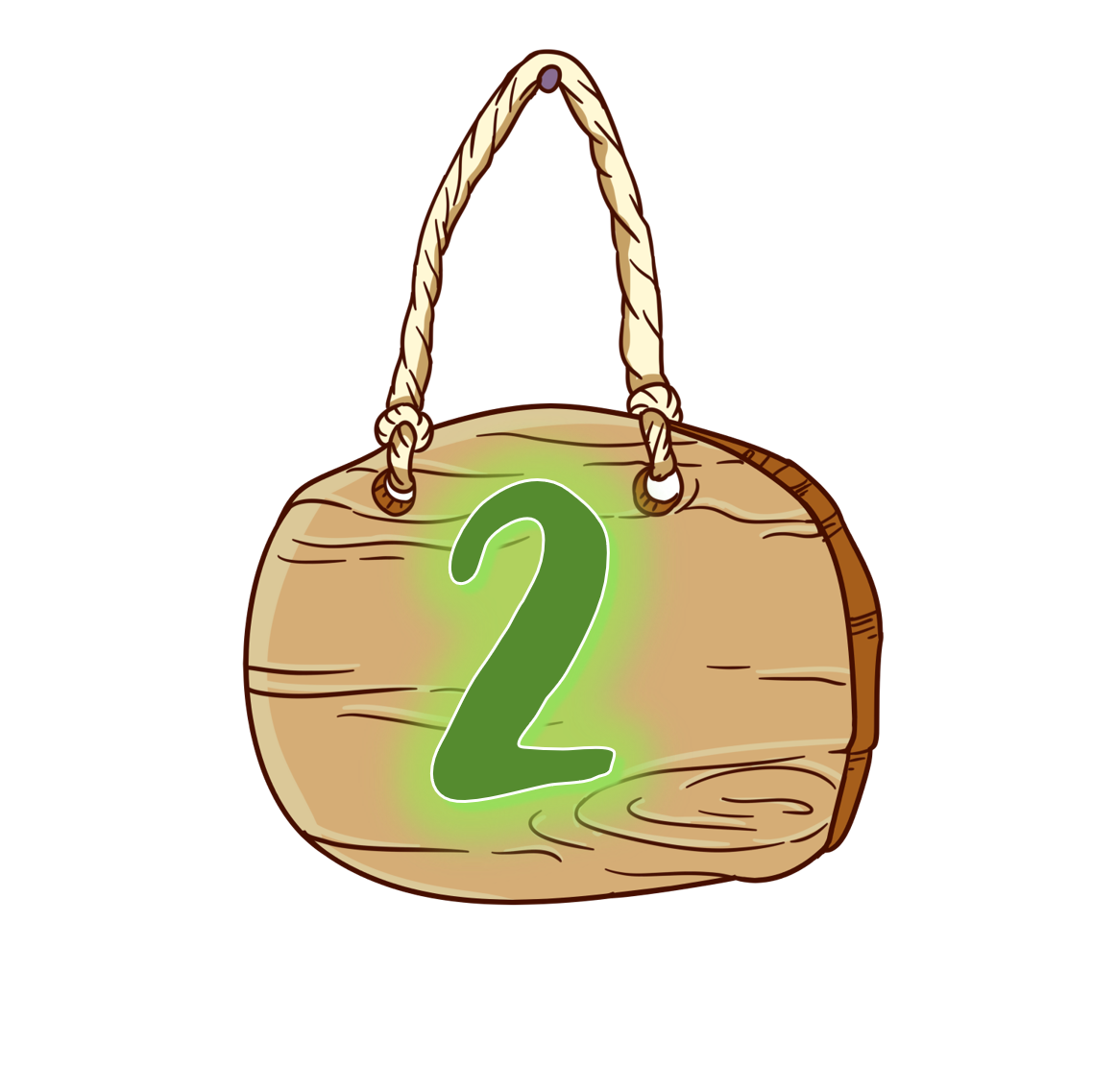 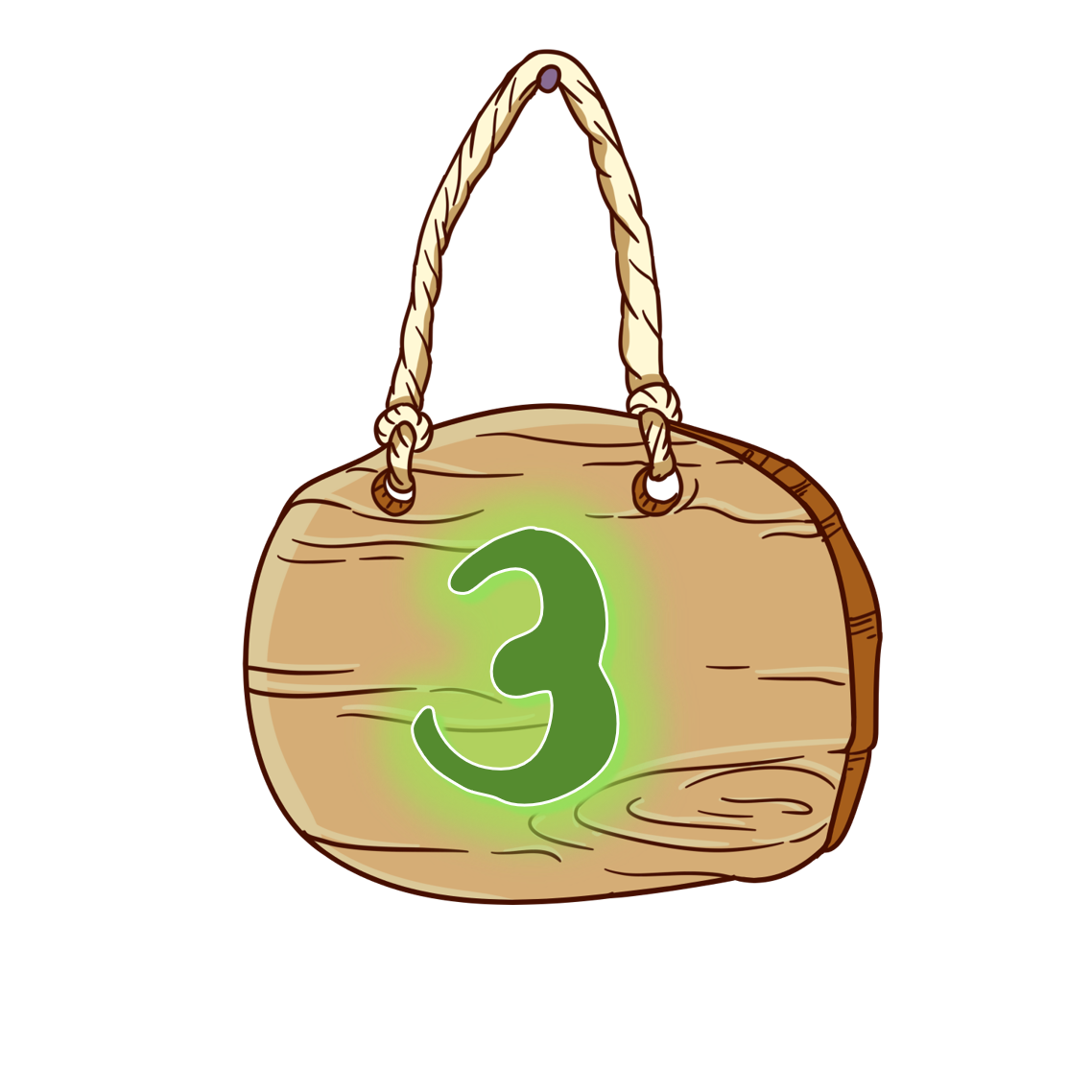 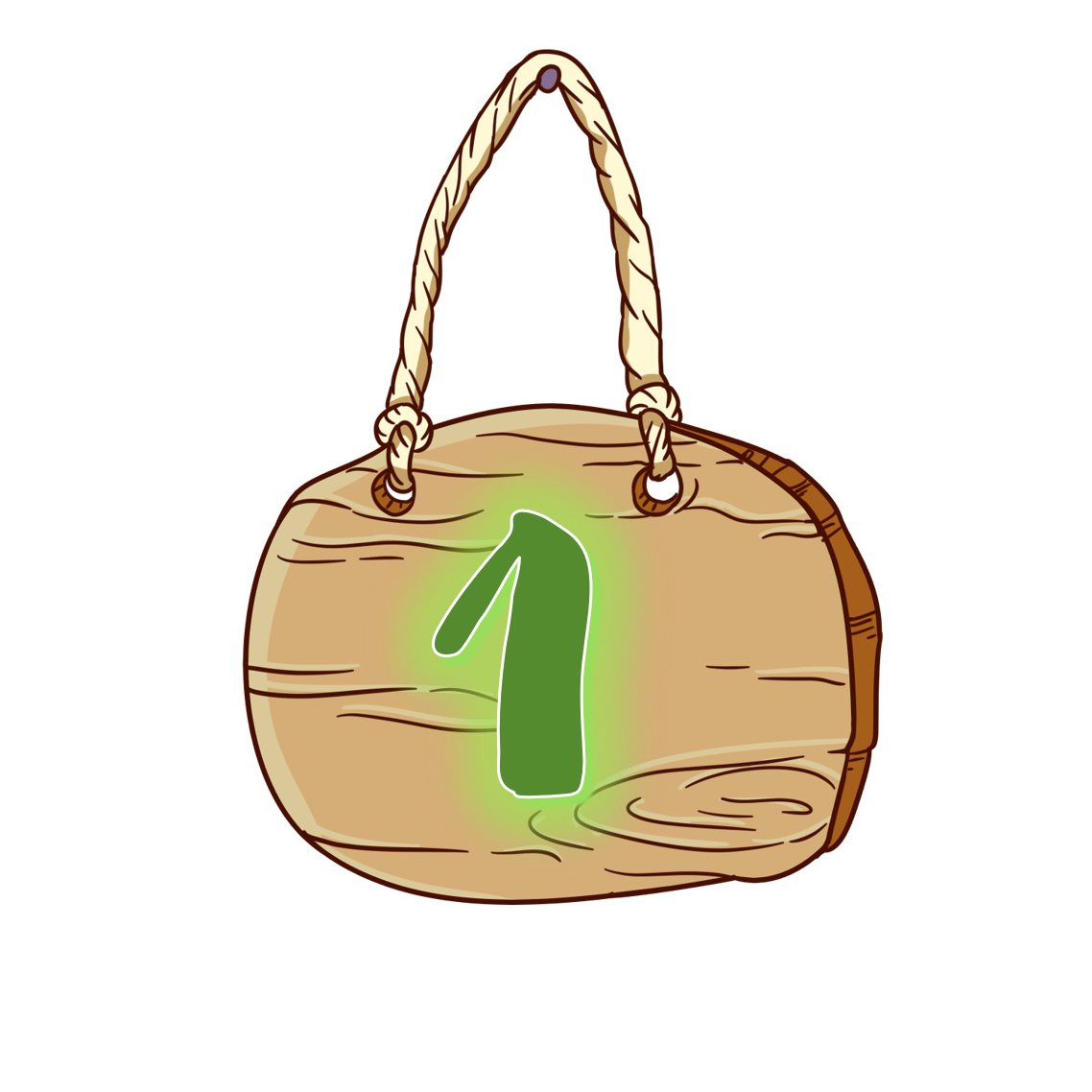 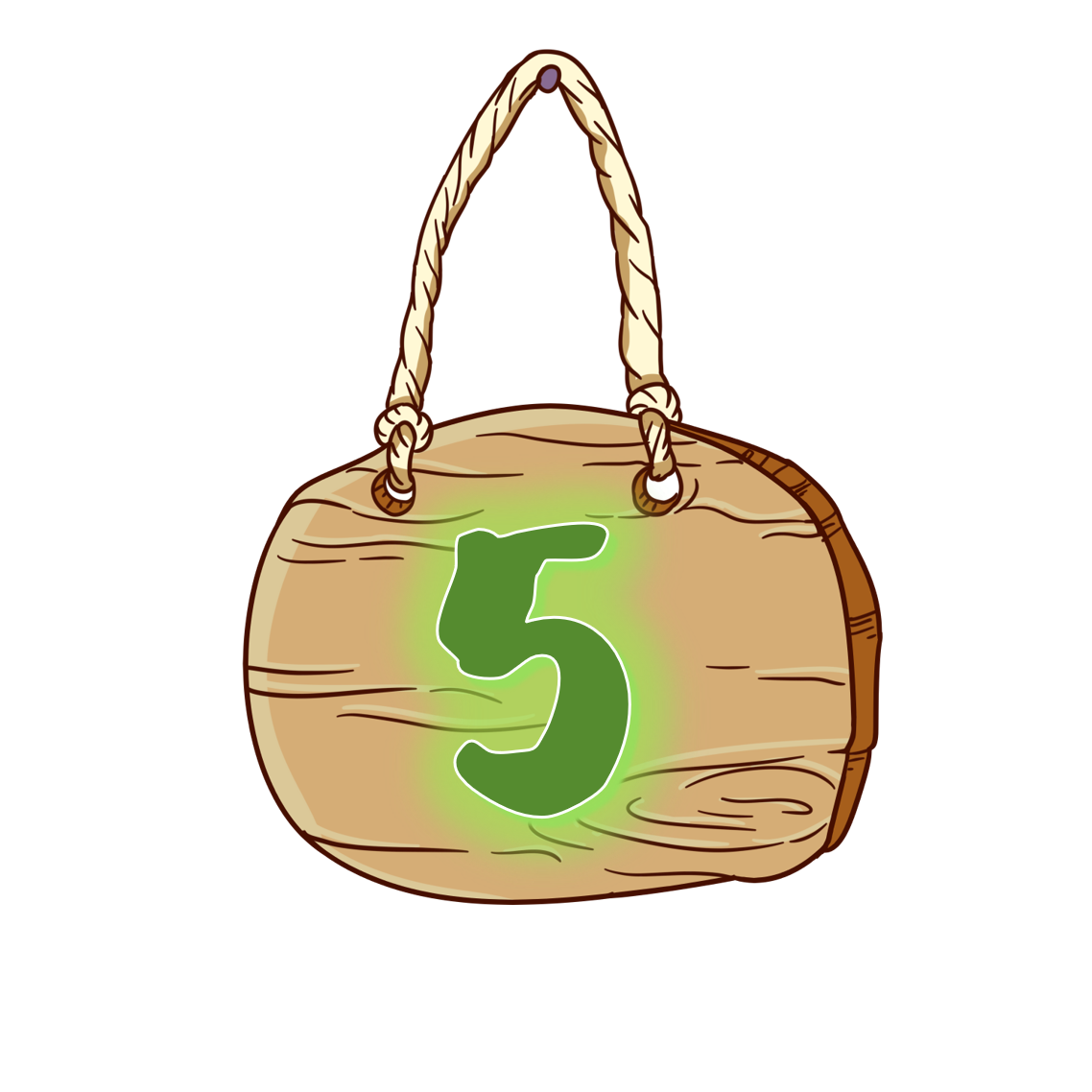 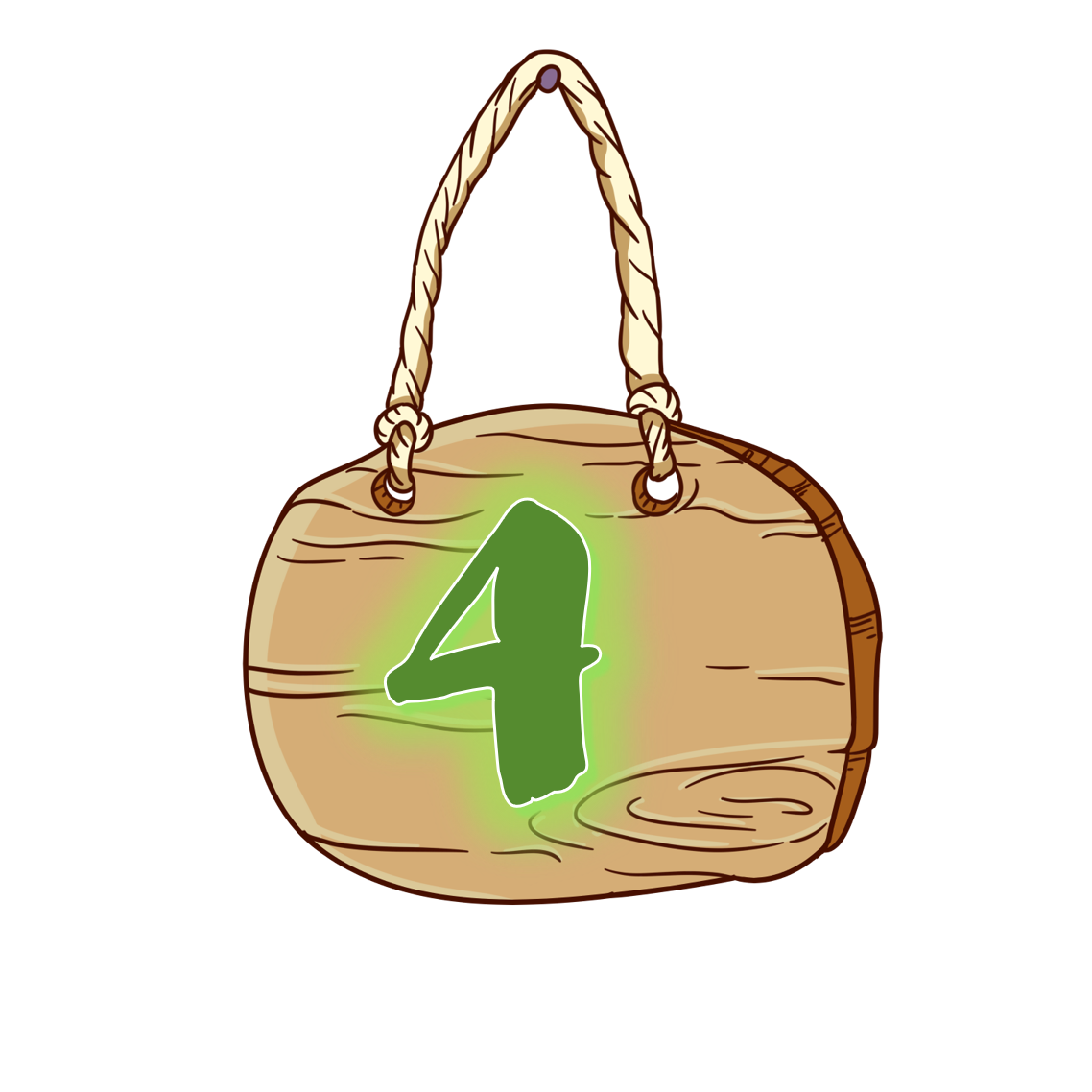 3
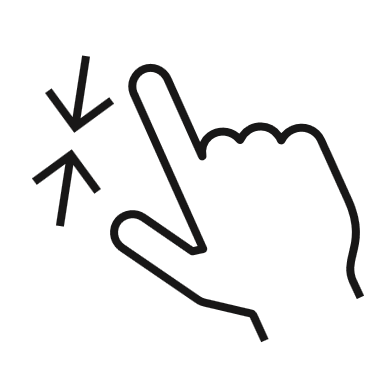 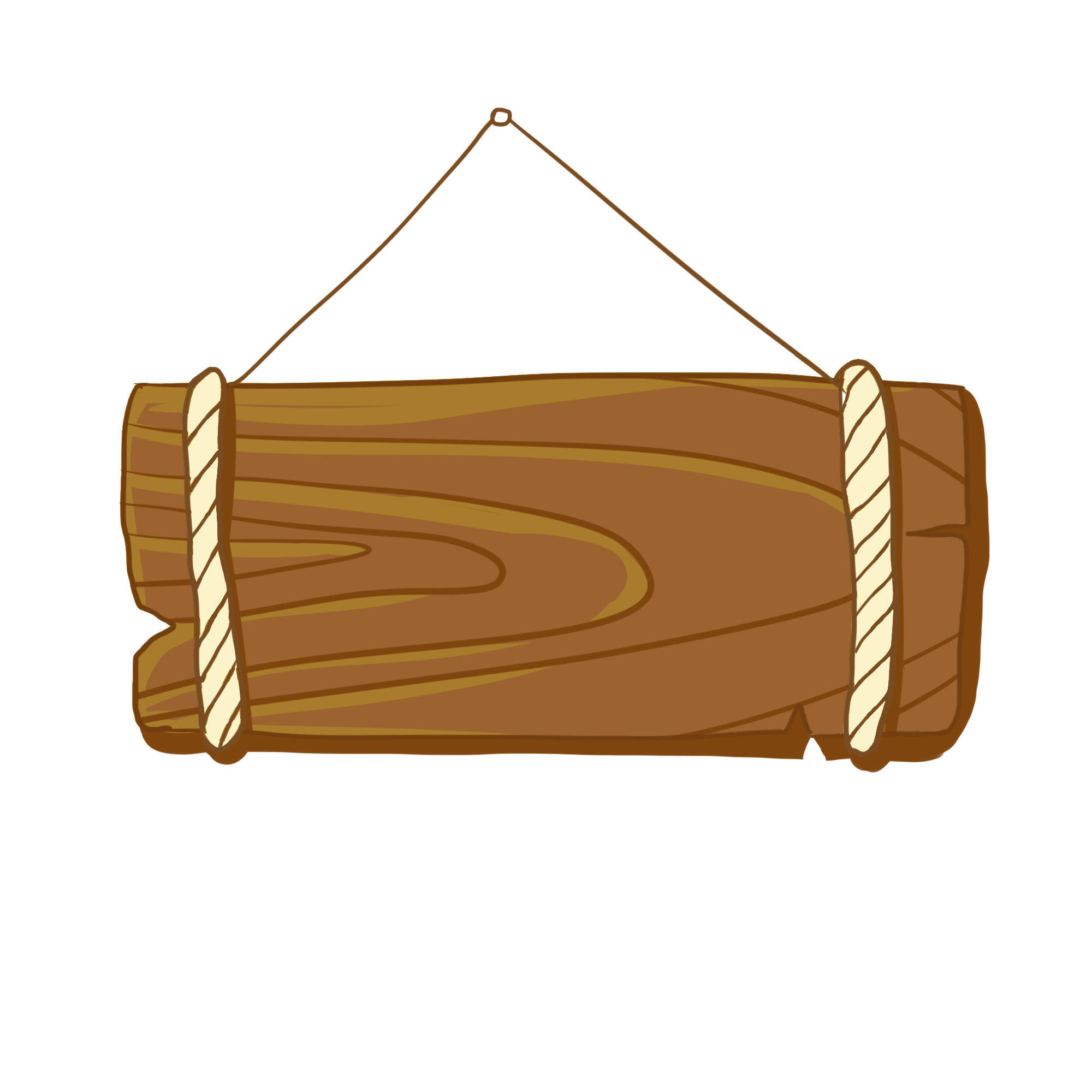 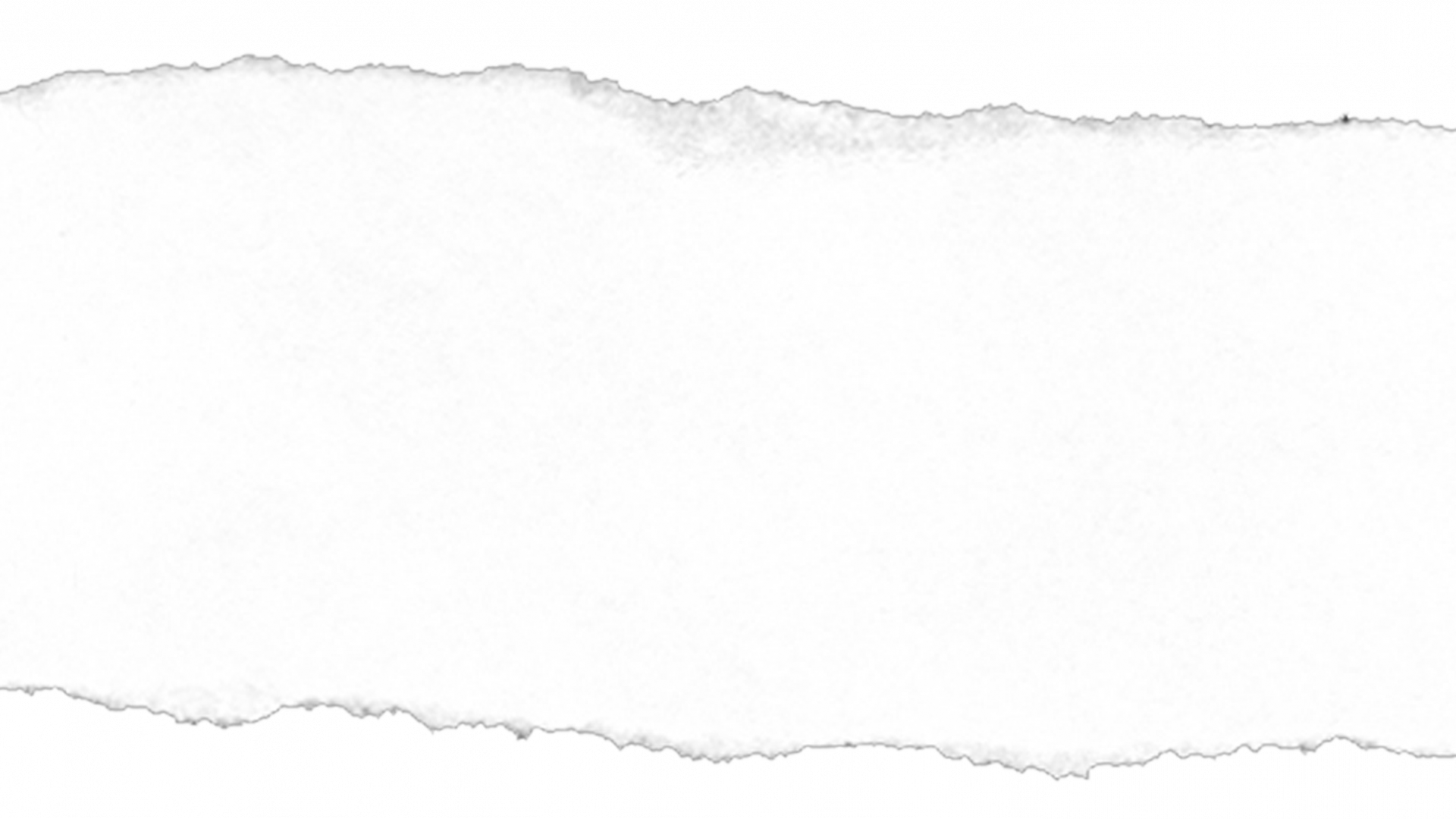 .
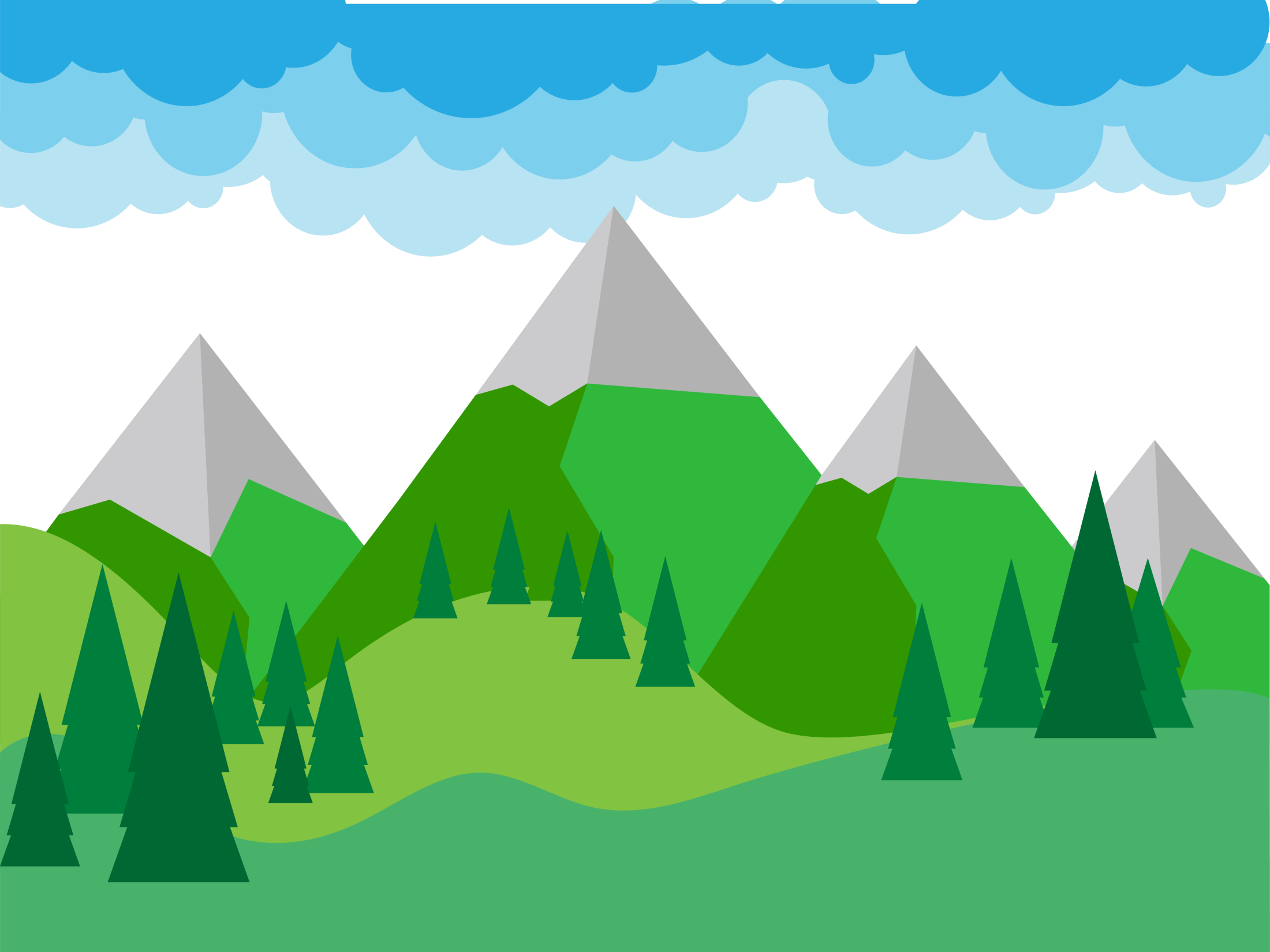 Thiên xa
.
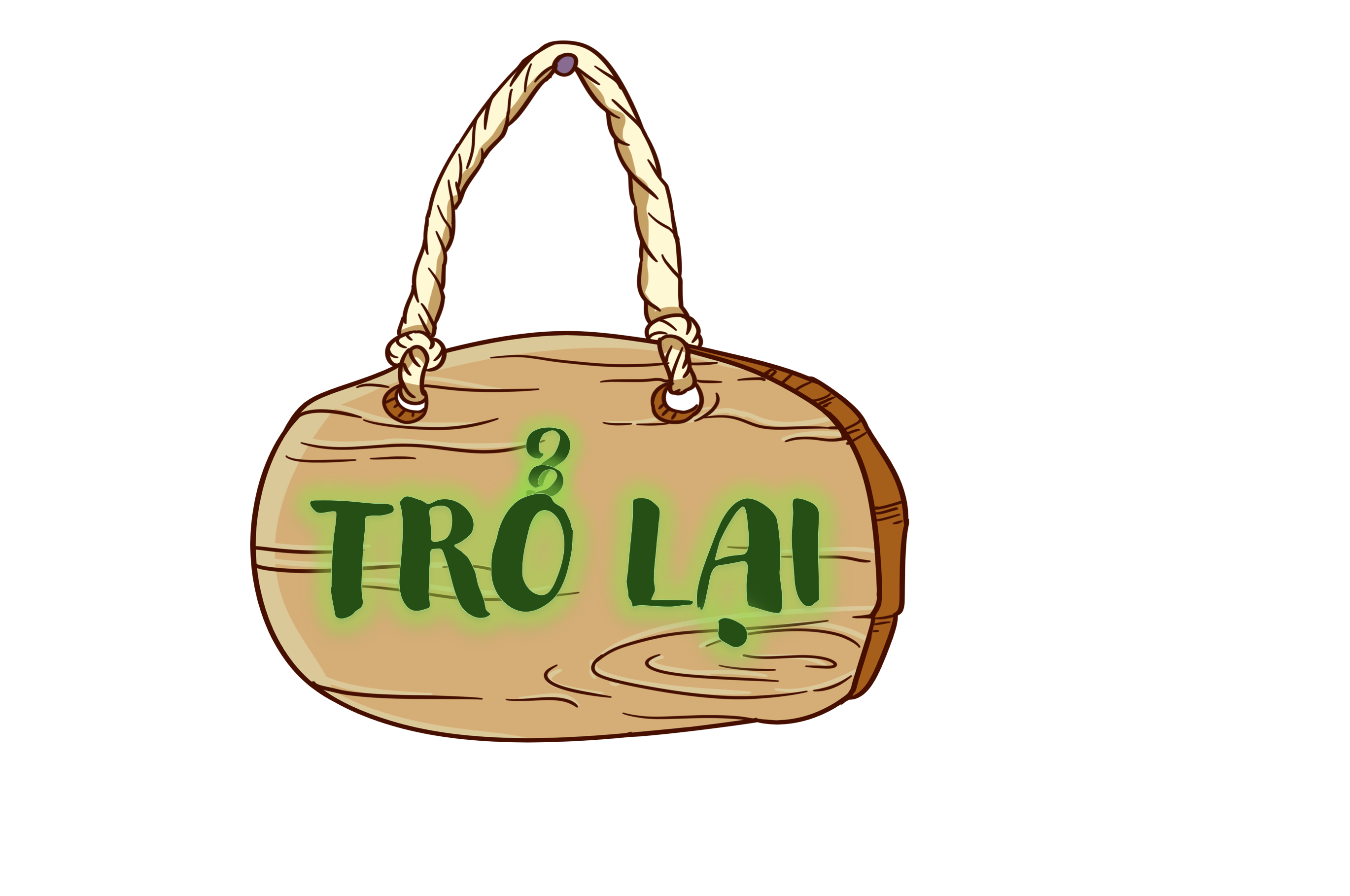 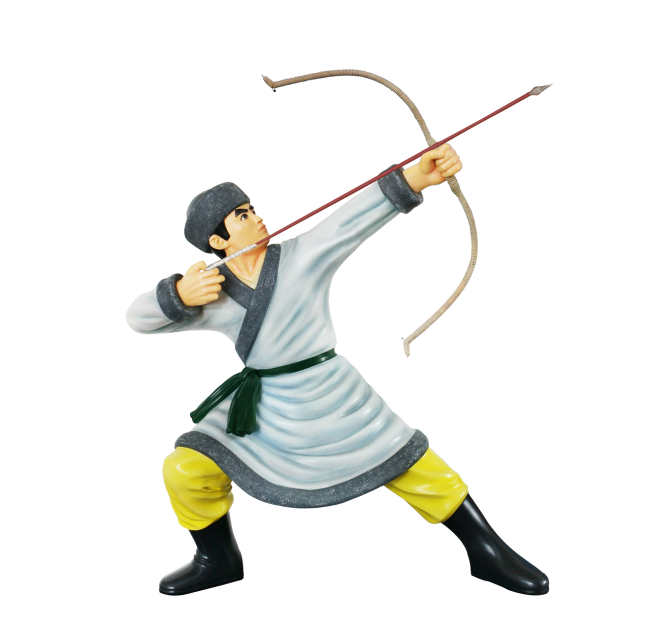 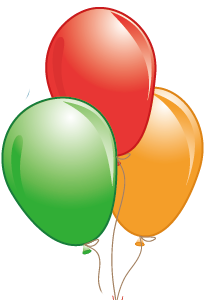 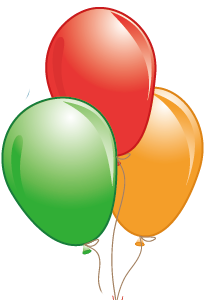 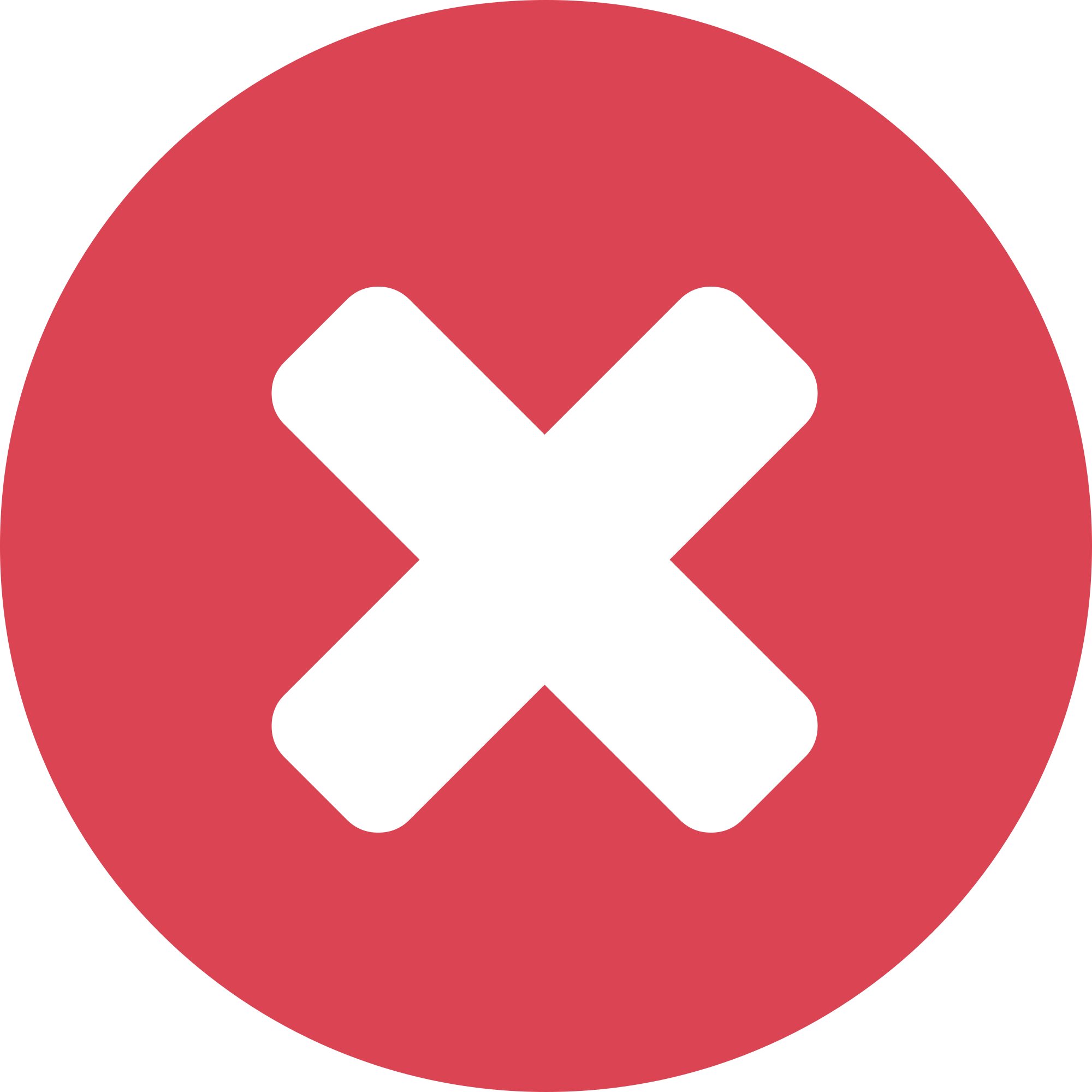 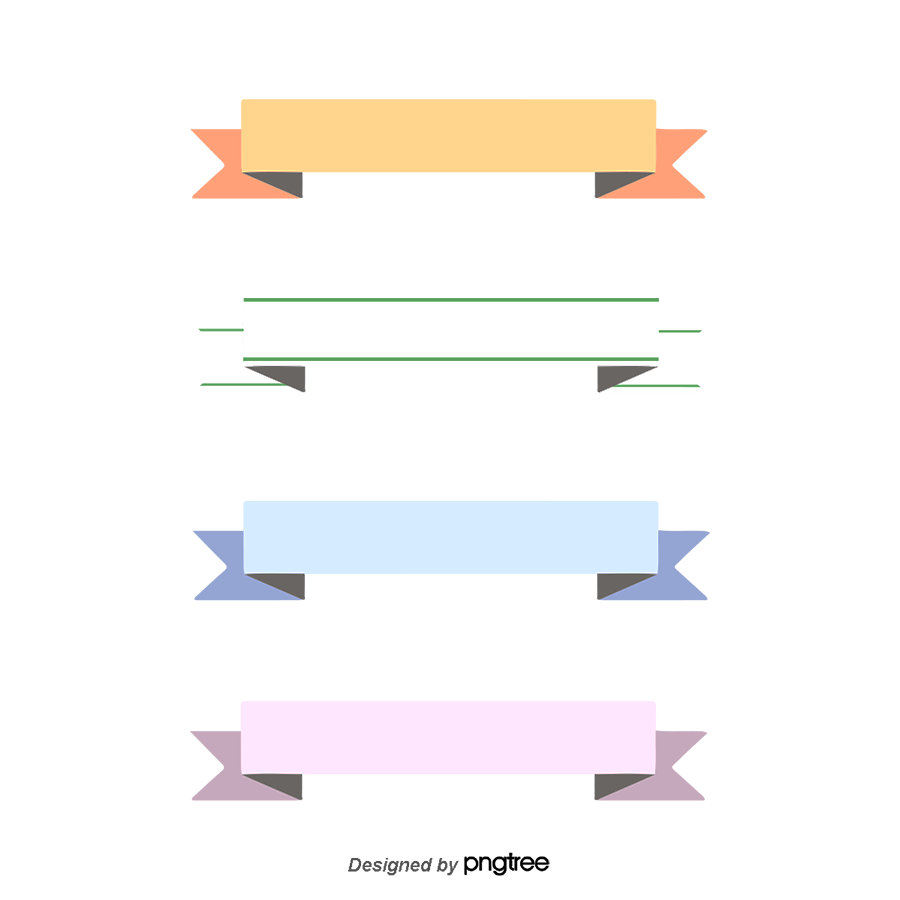 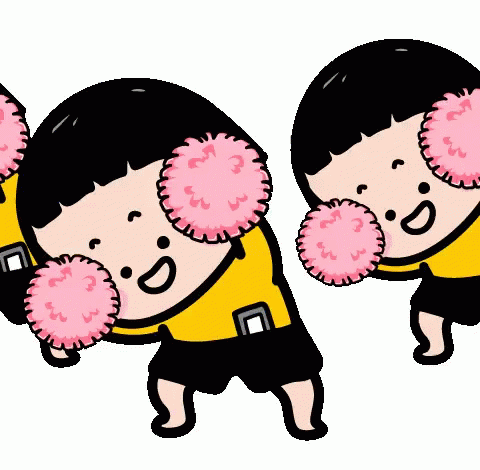 -210
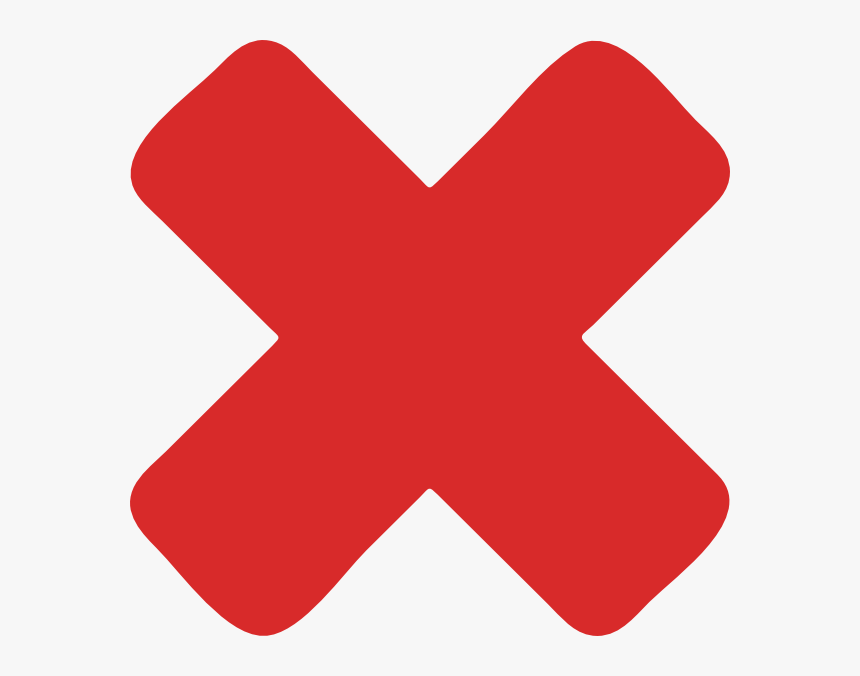 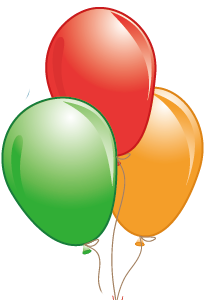 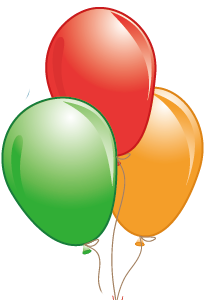 210
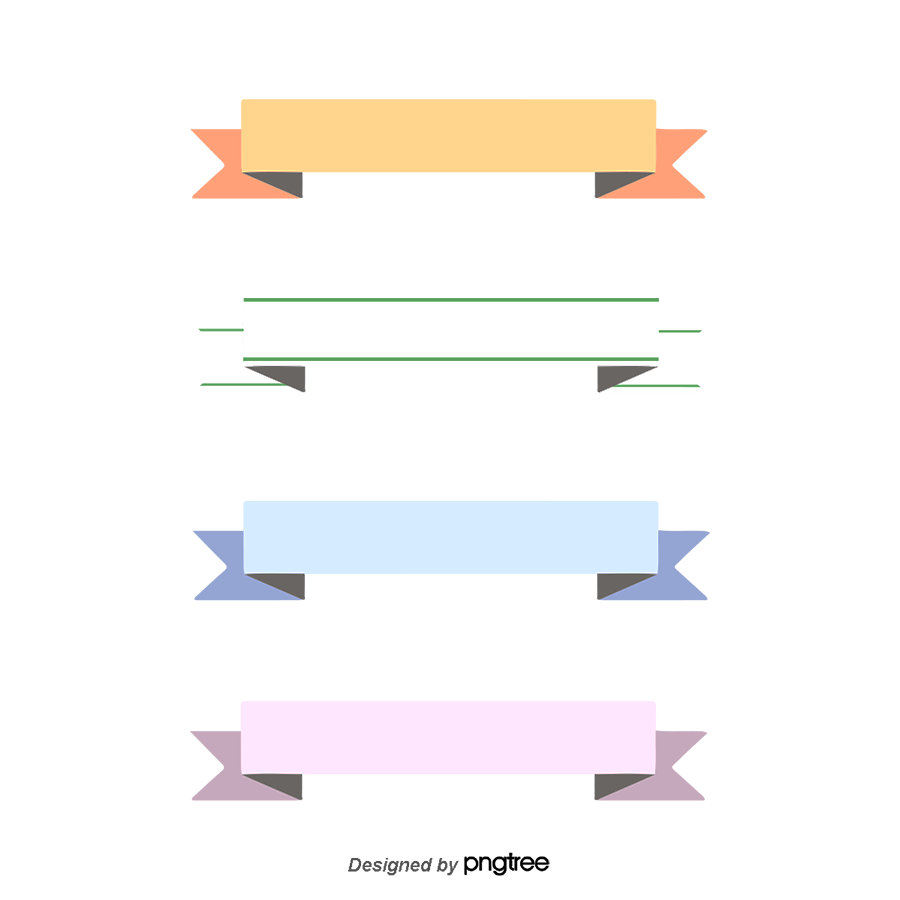 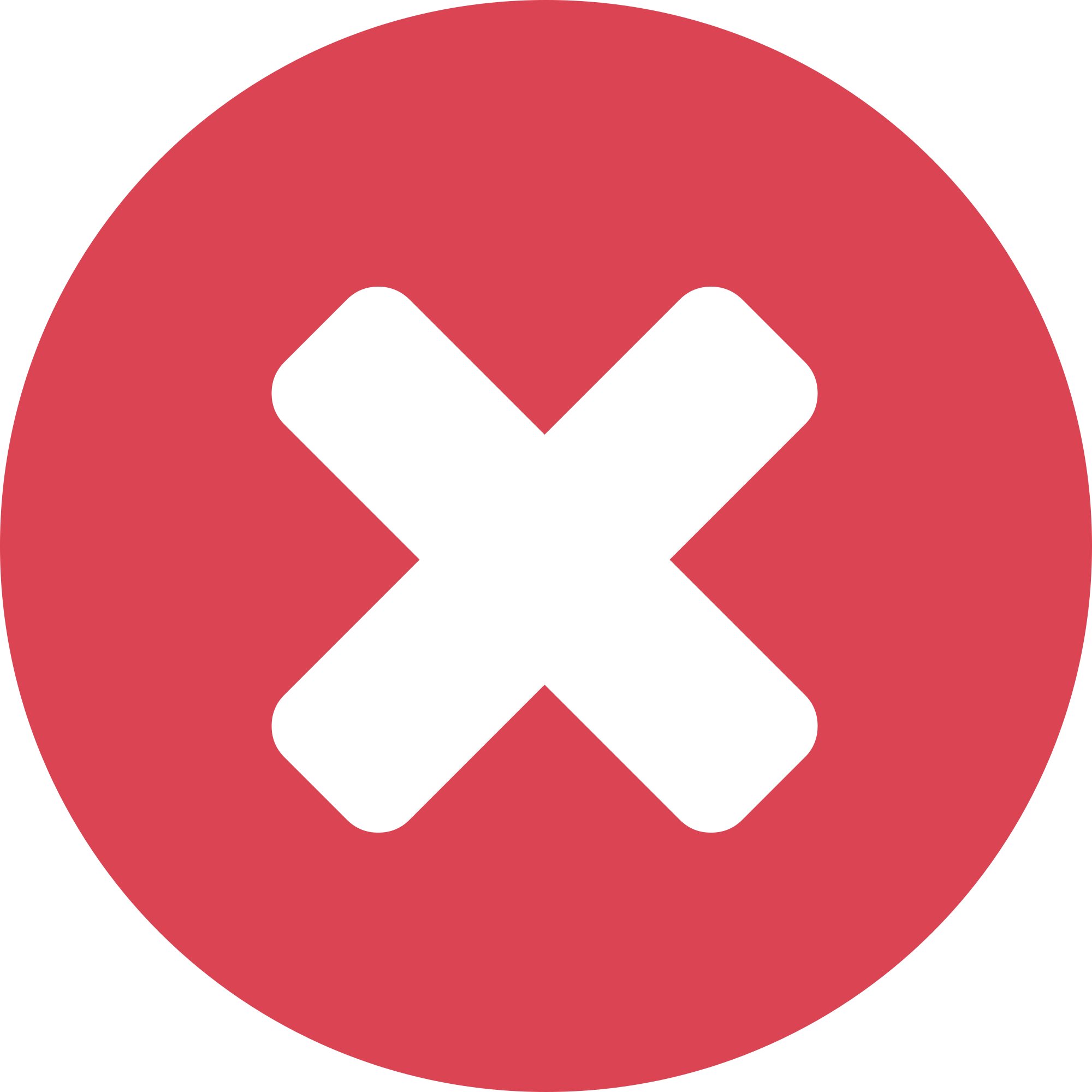 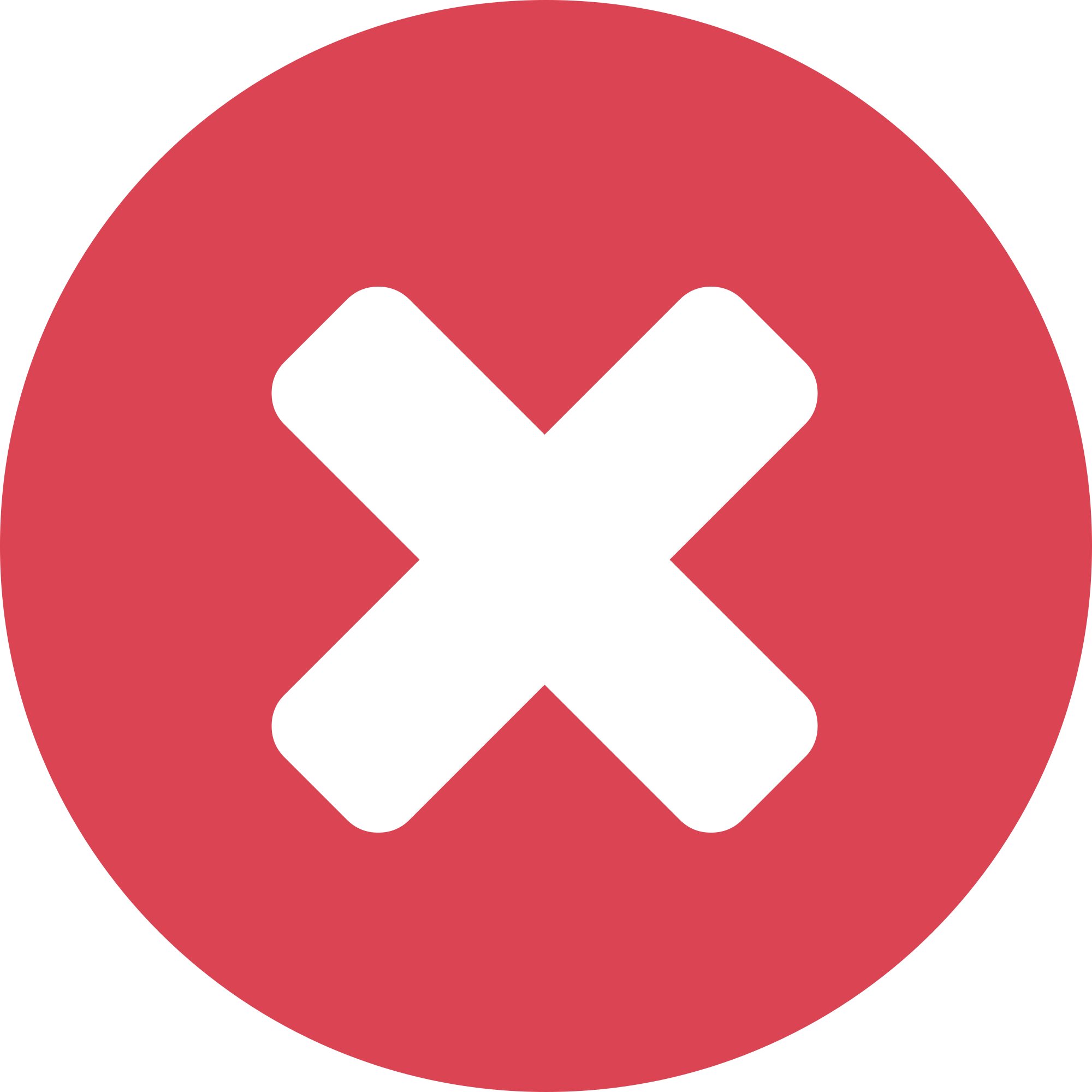 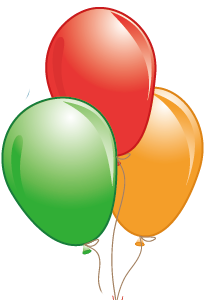 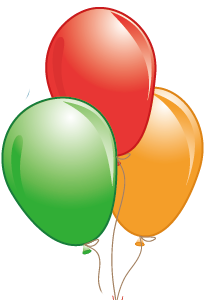 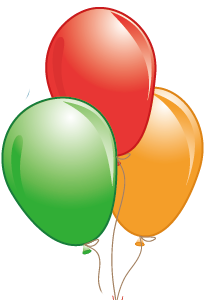 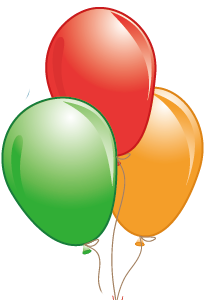 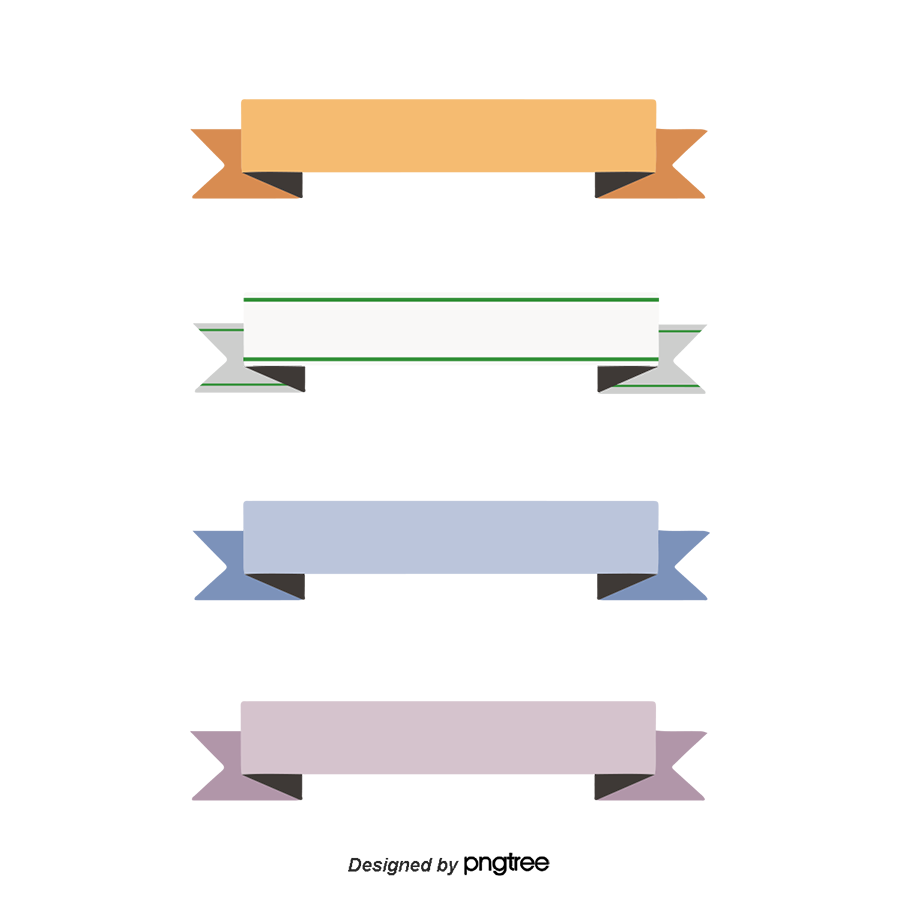 37
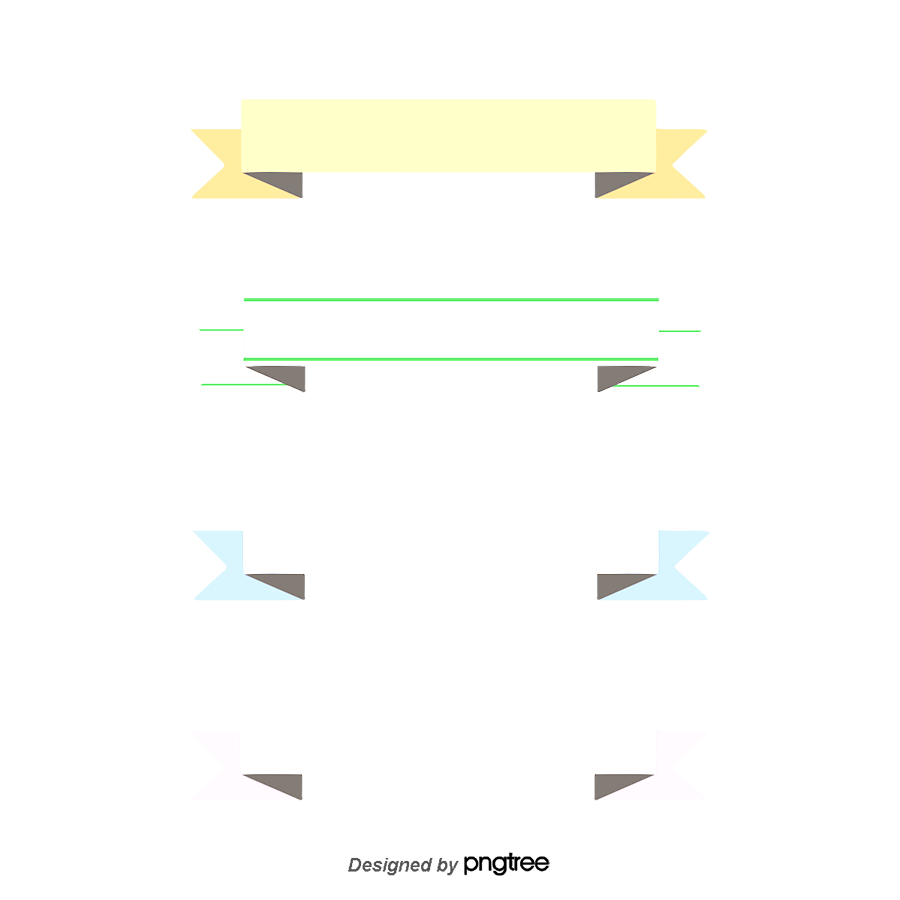 -47
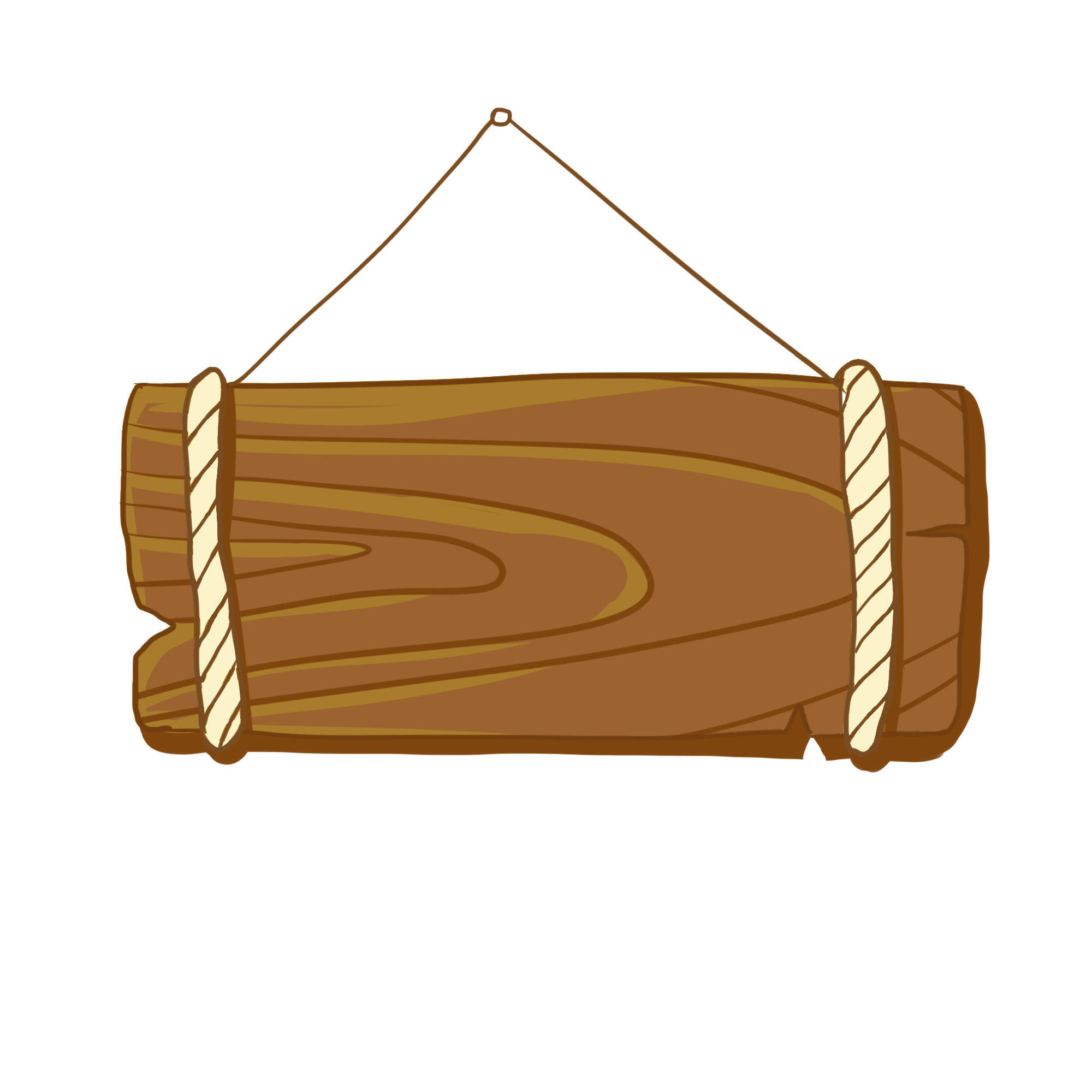 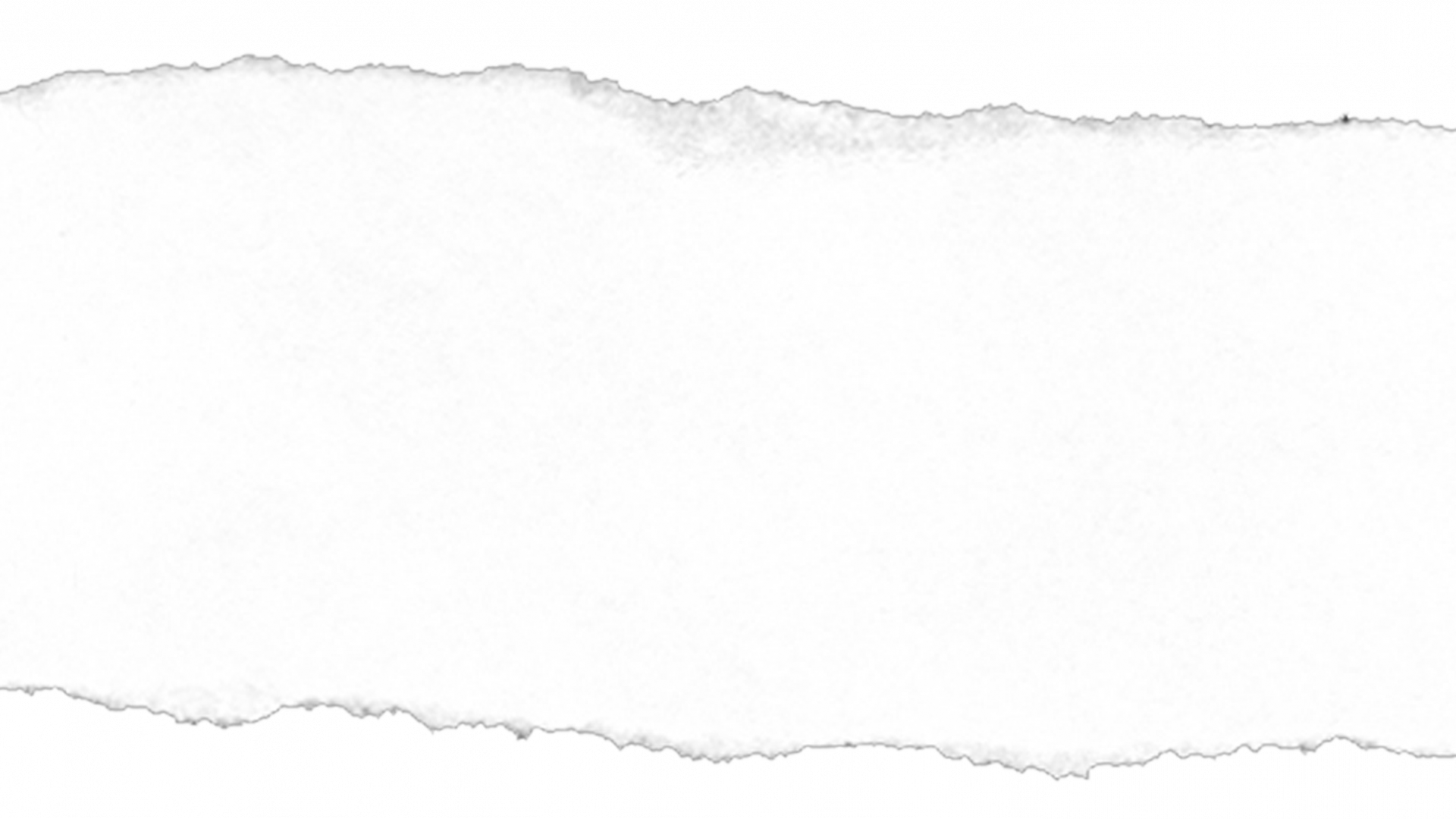 .
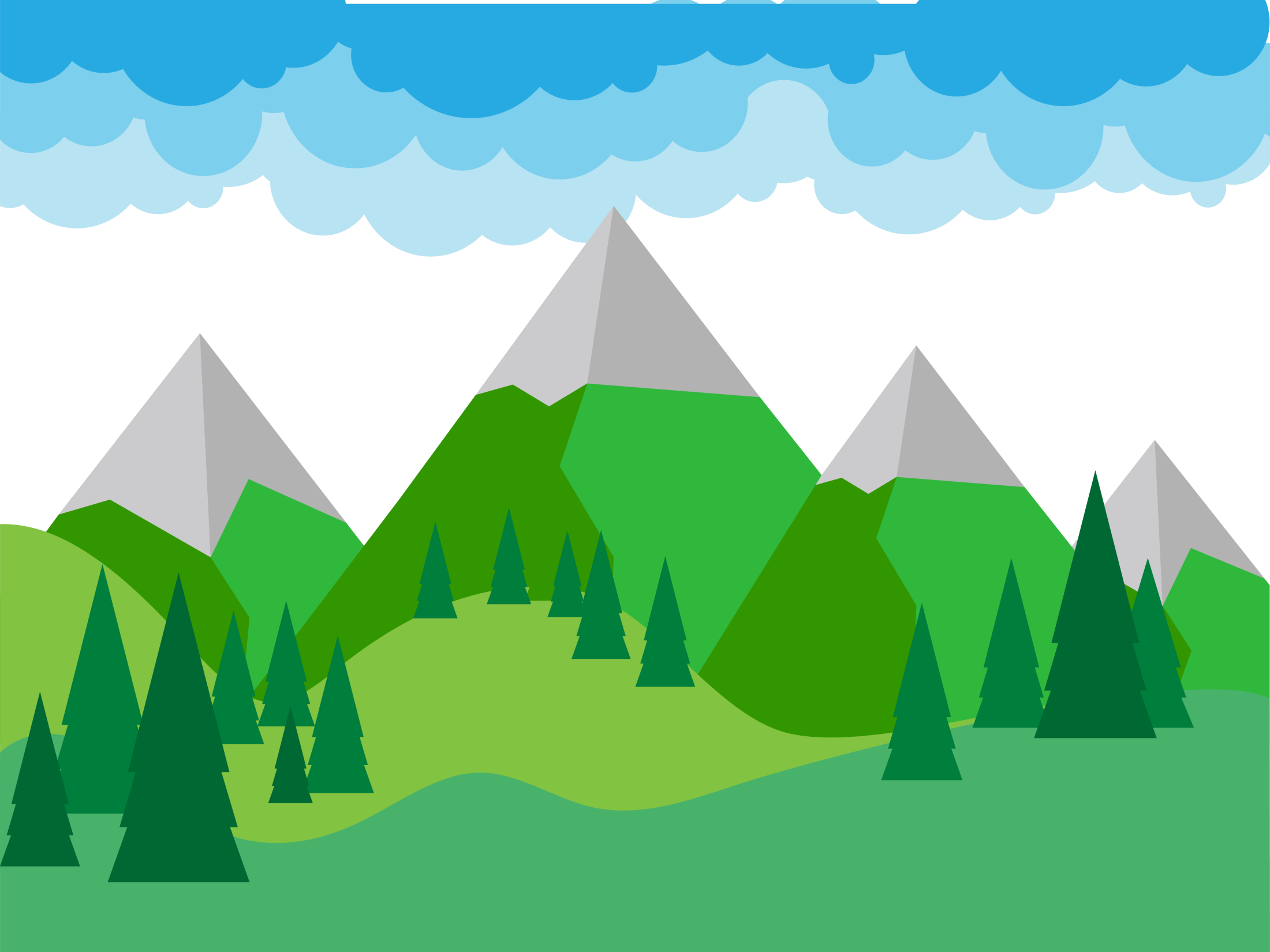 Trong các khẳng định sau,
 khẳng định nào đúng?
Thiên xa
.
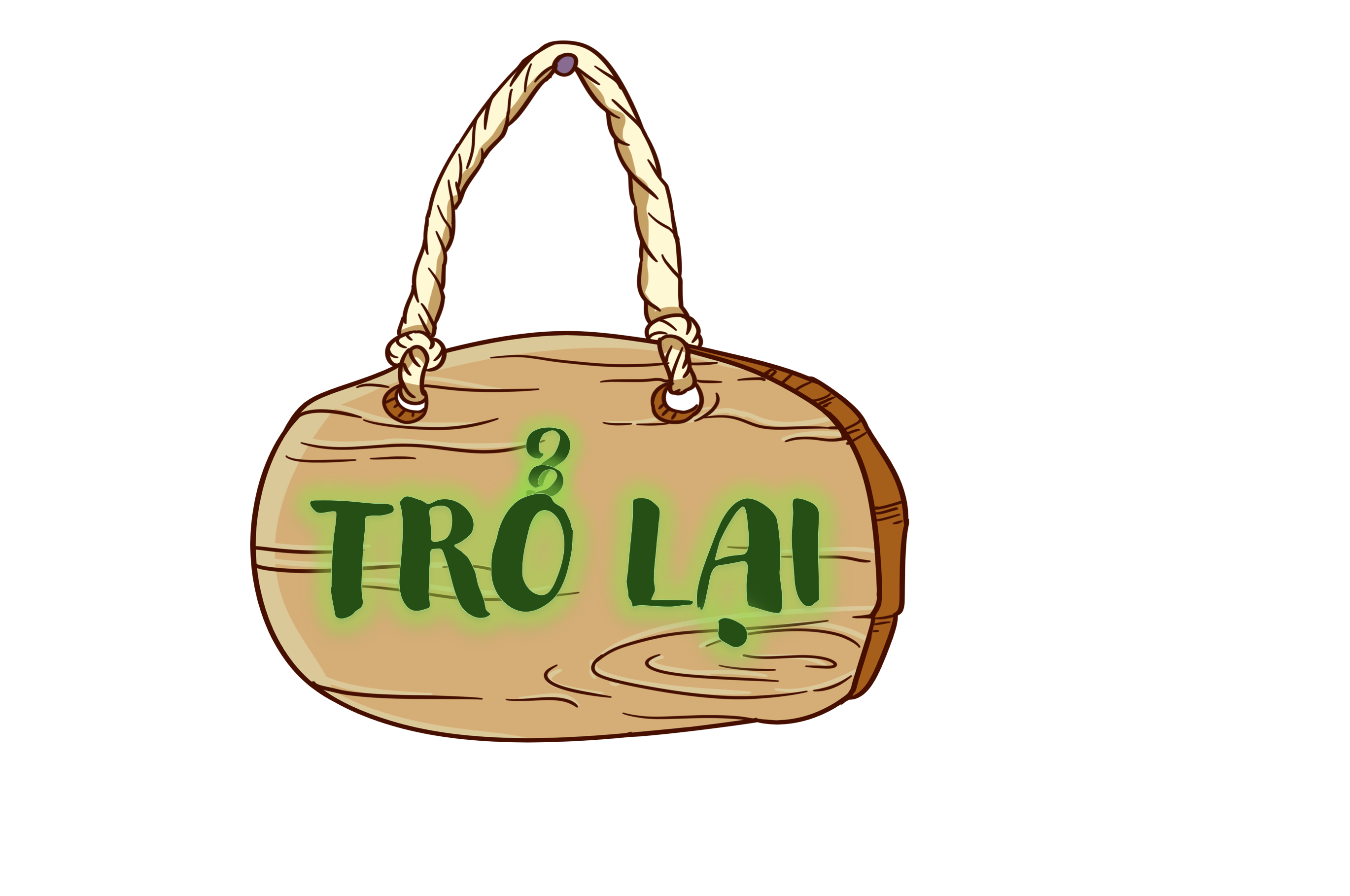 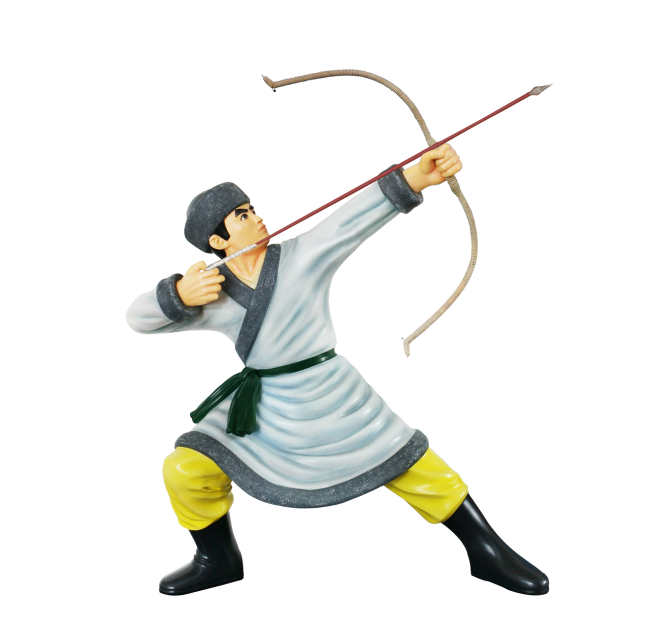 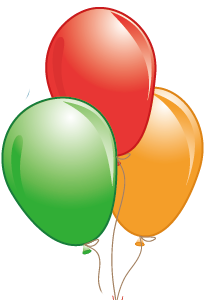 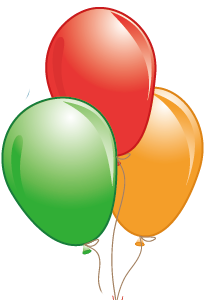 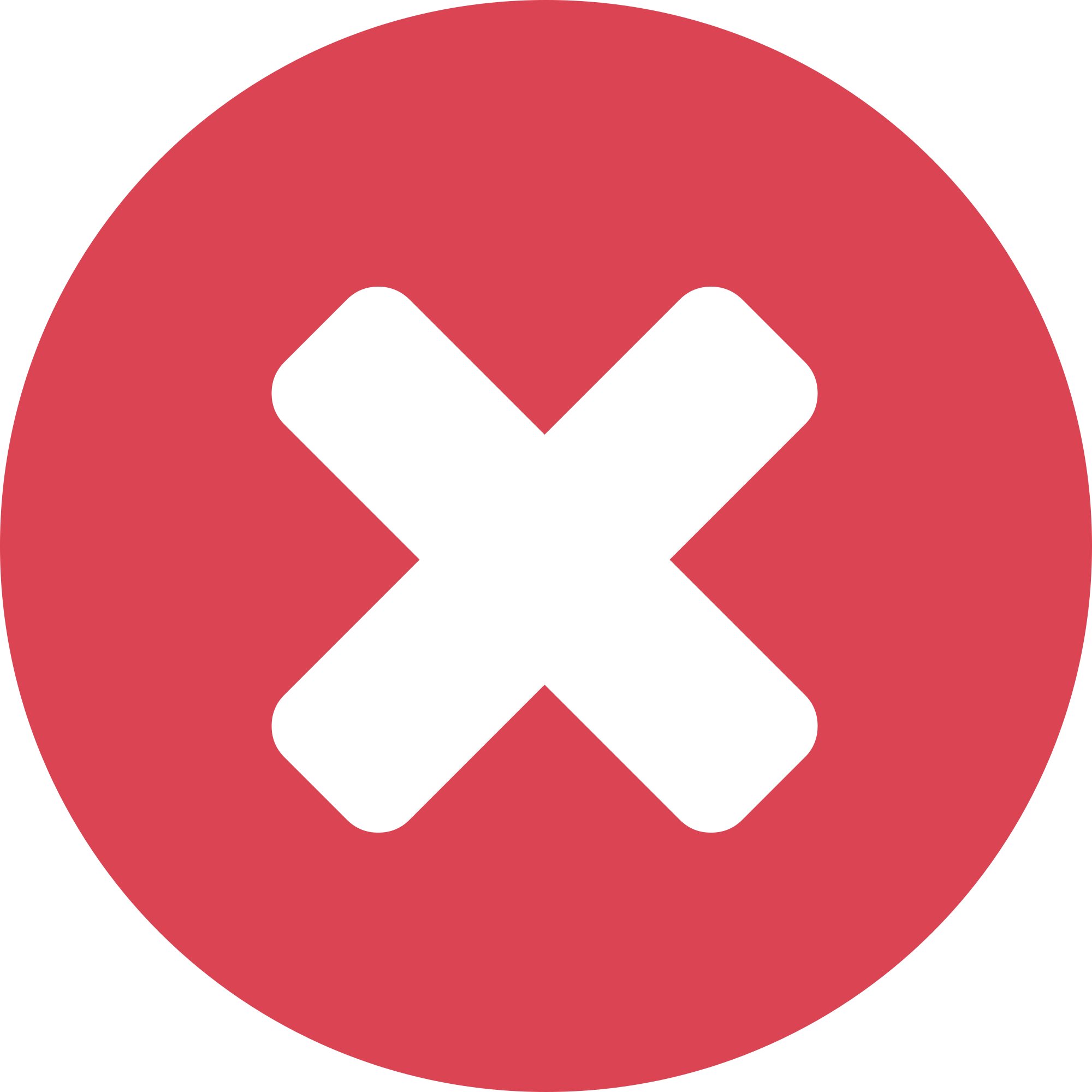 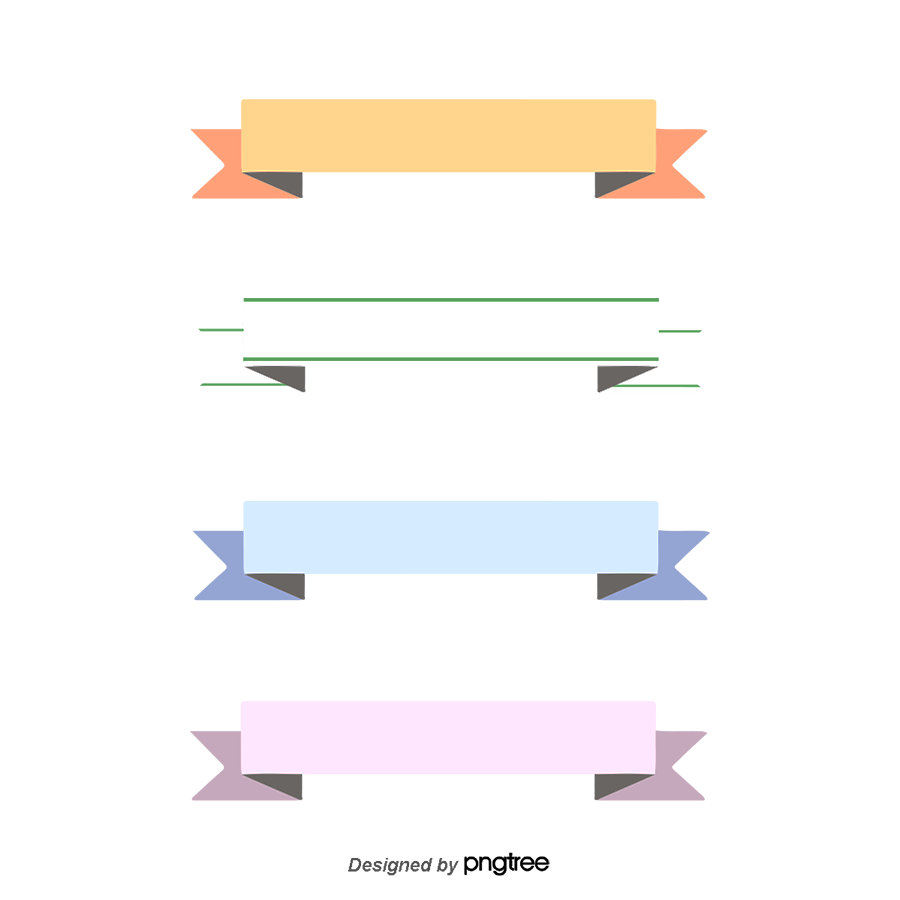 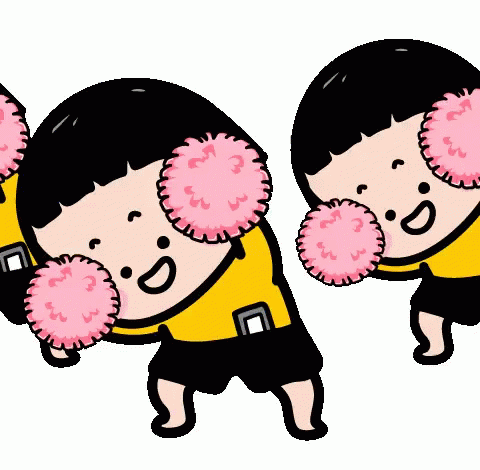 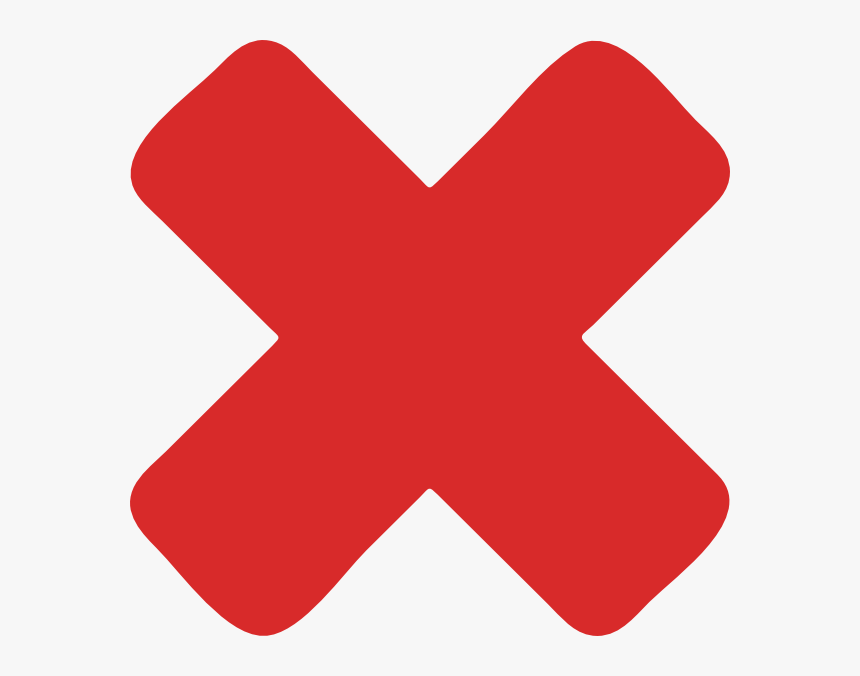 Khi nhân một số âm với hai số dương ta được kết qủa là một số dương
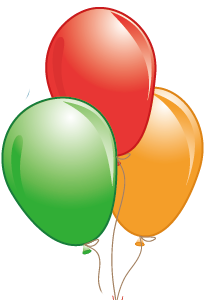 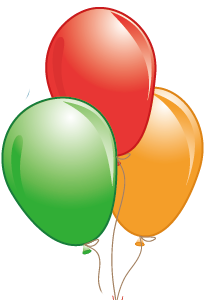 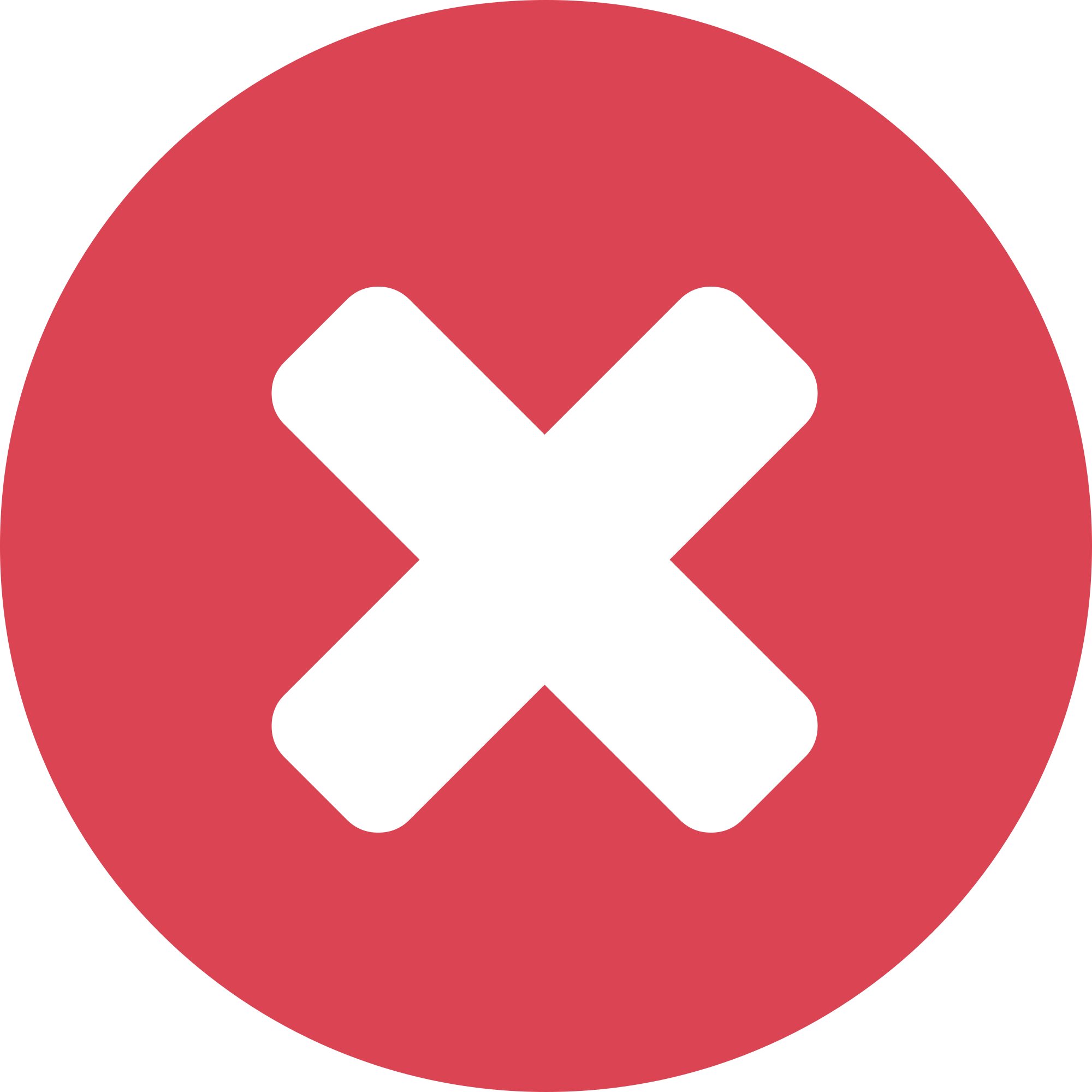 Khi nhân hai số âm với một số dương ta được kết qủa là một số âm
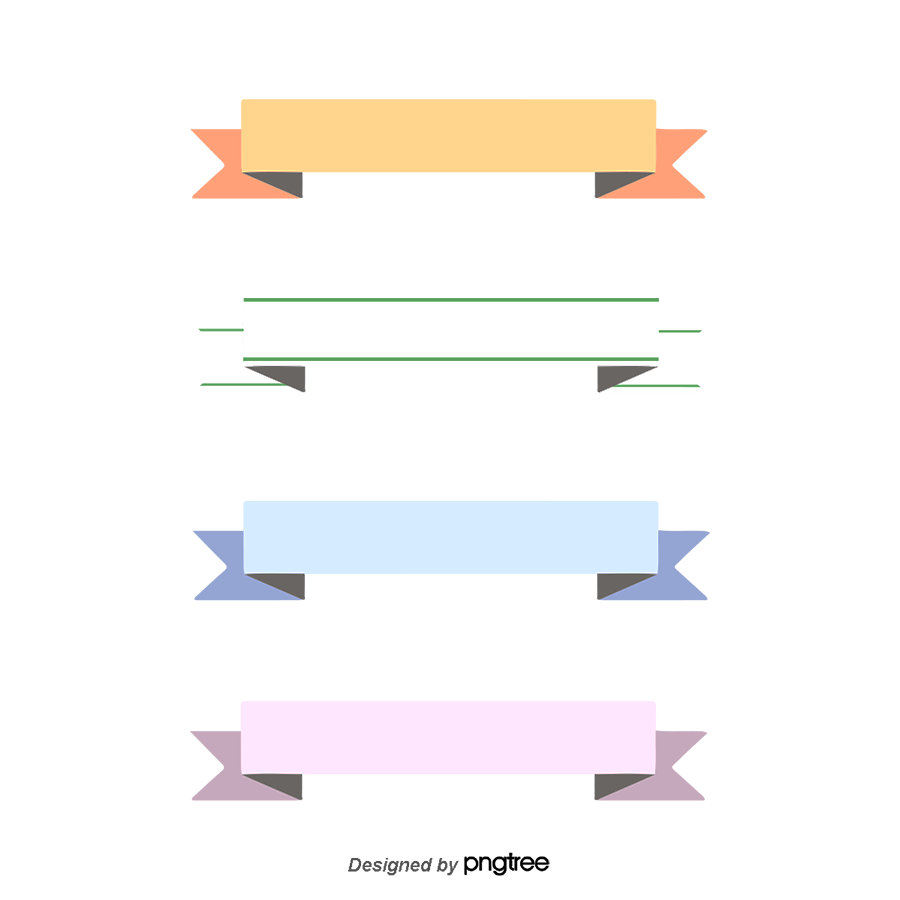 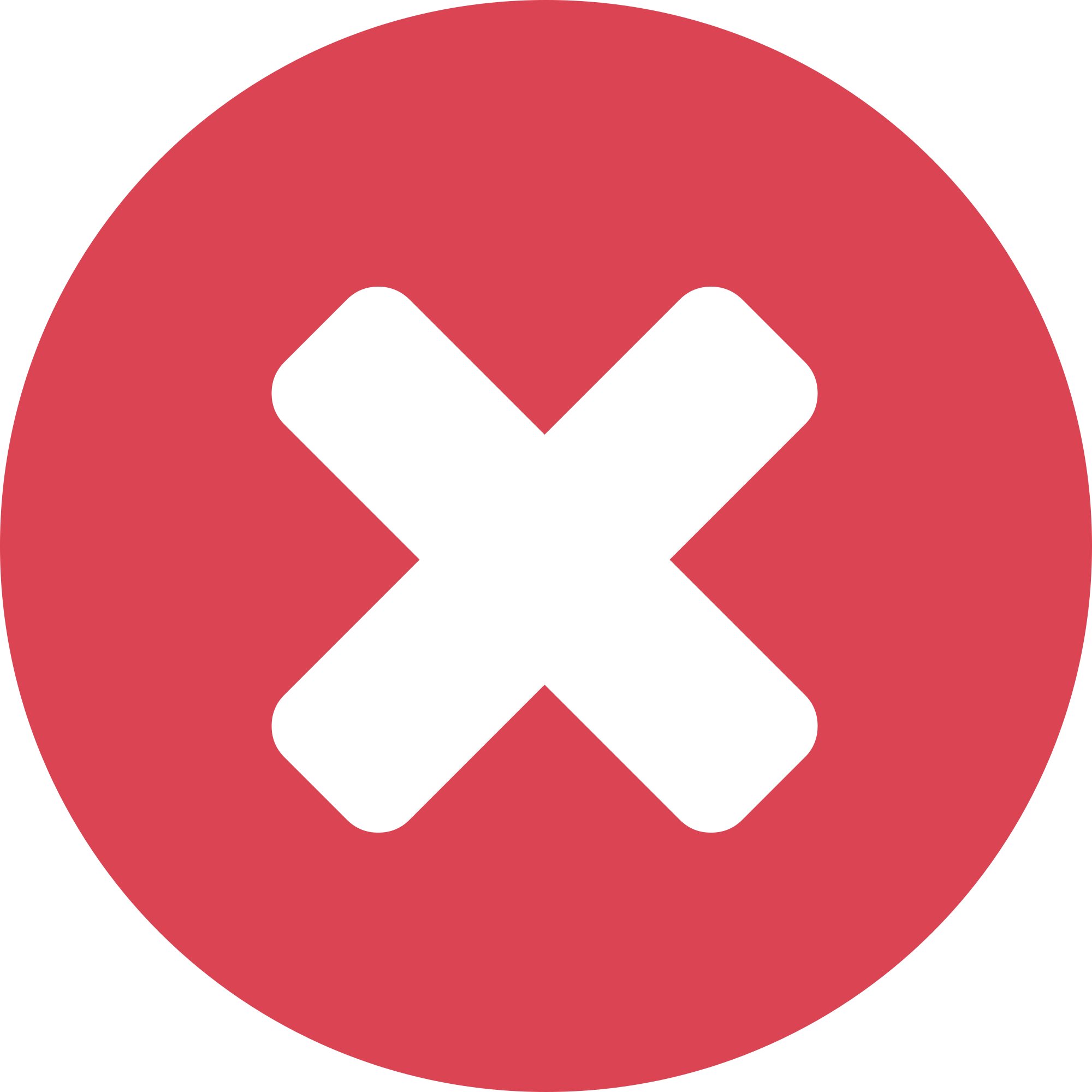 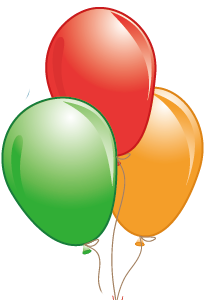 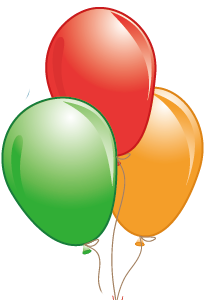 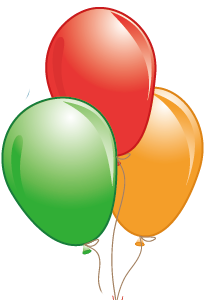 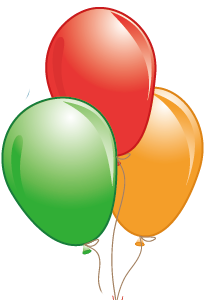 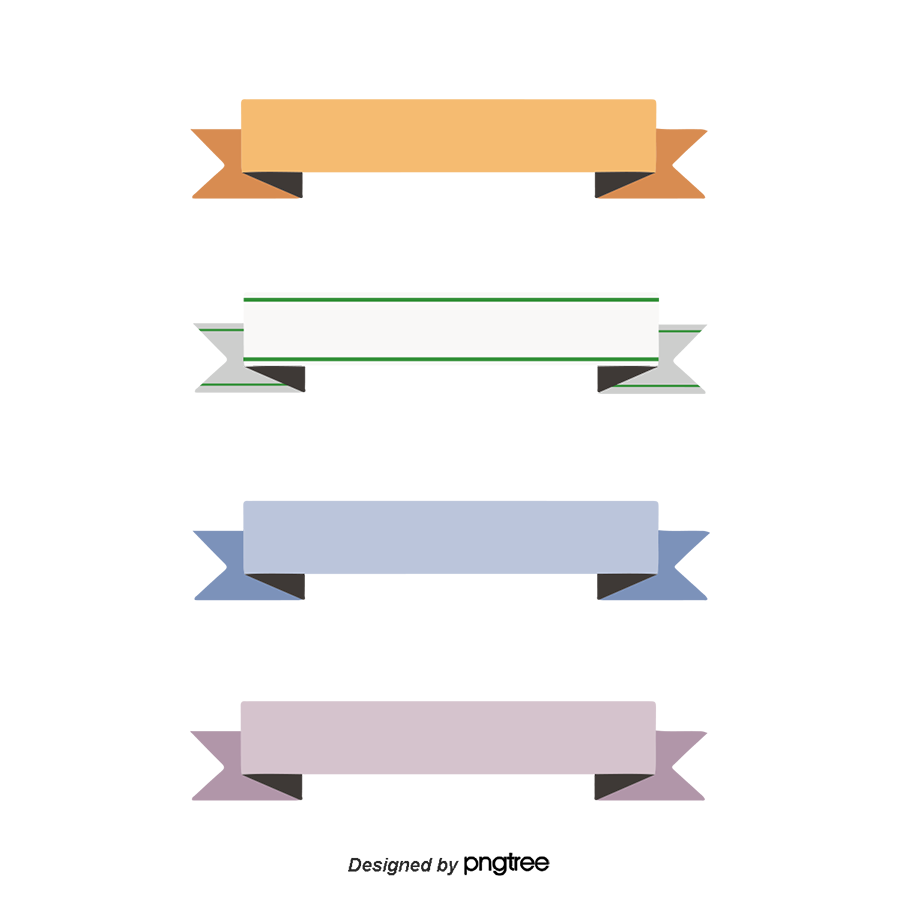 Khi nhân hai số âm với hai số dương ta được kết qủa là một số dương
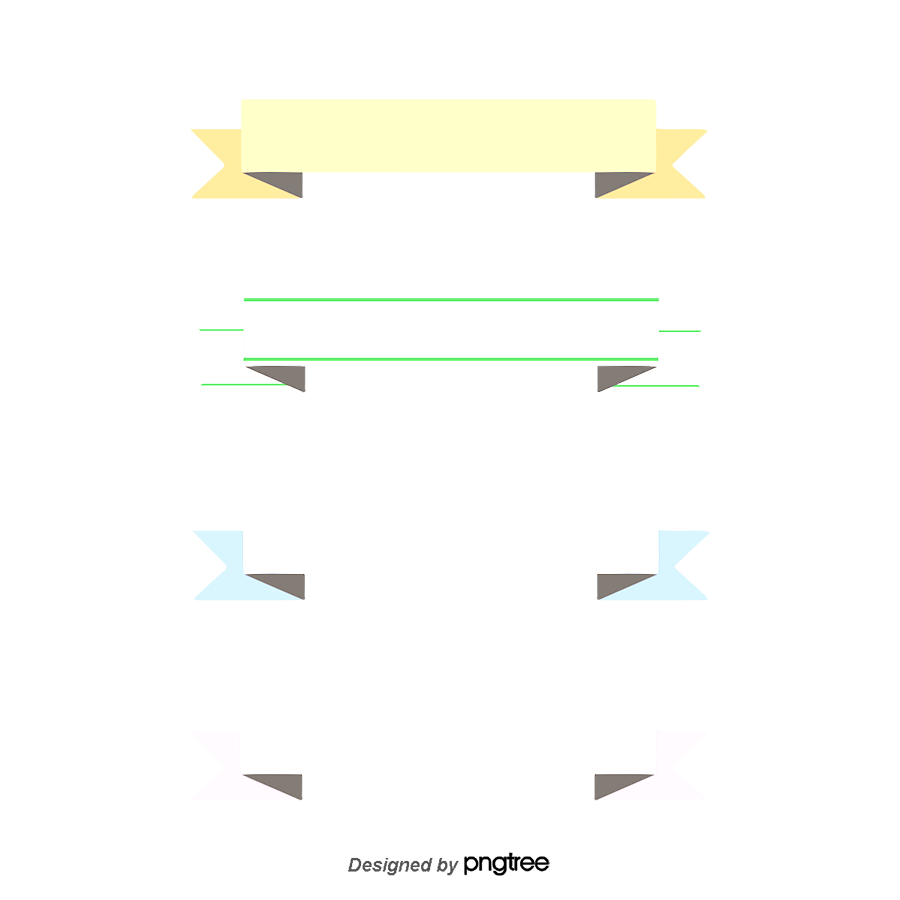 Khi nhân một số âm với ba số dương ta được kết quả là một số dương
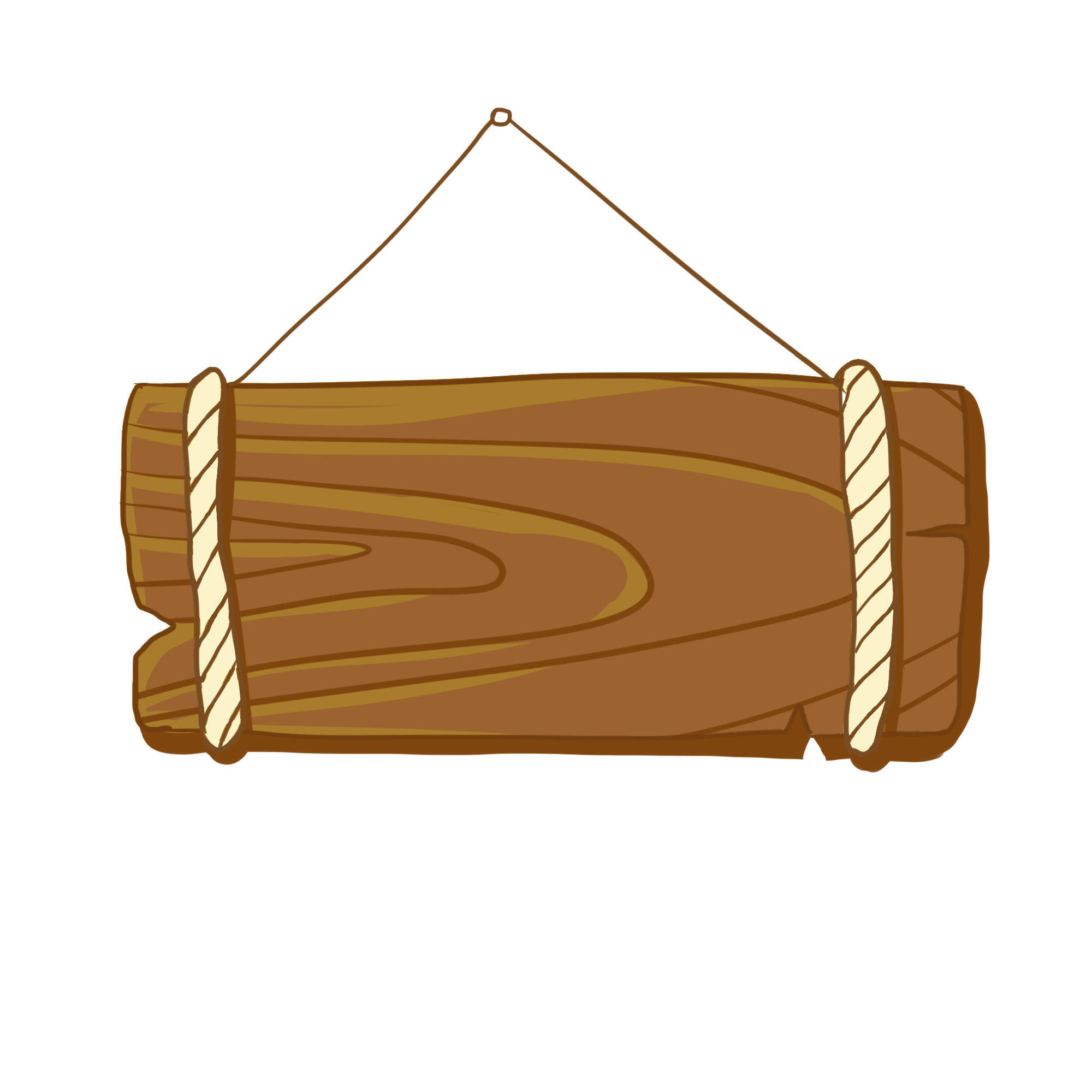 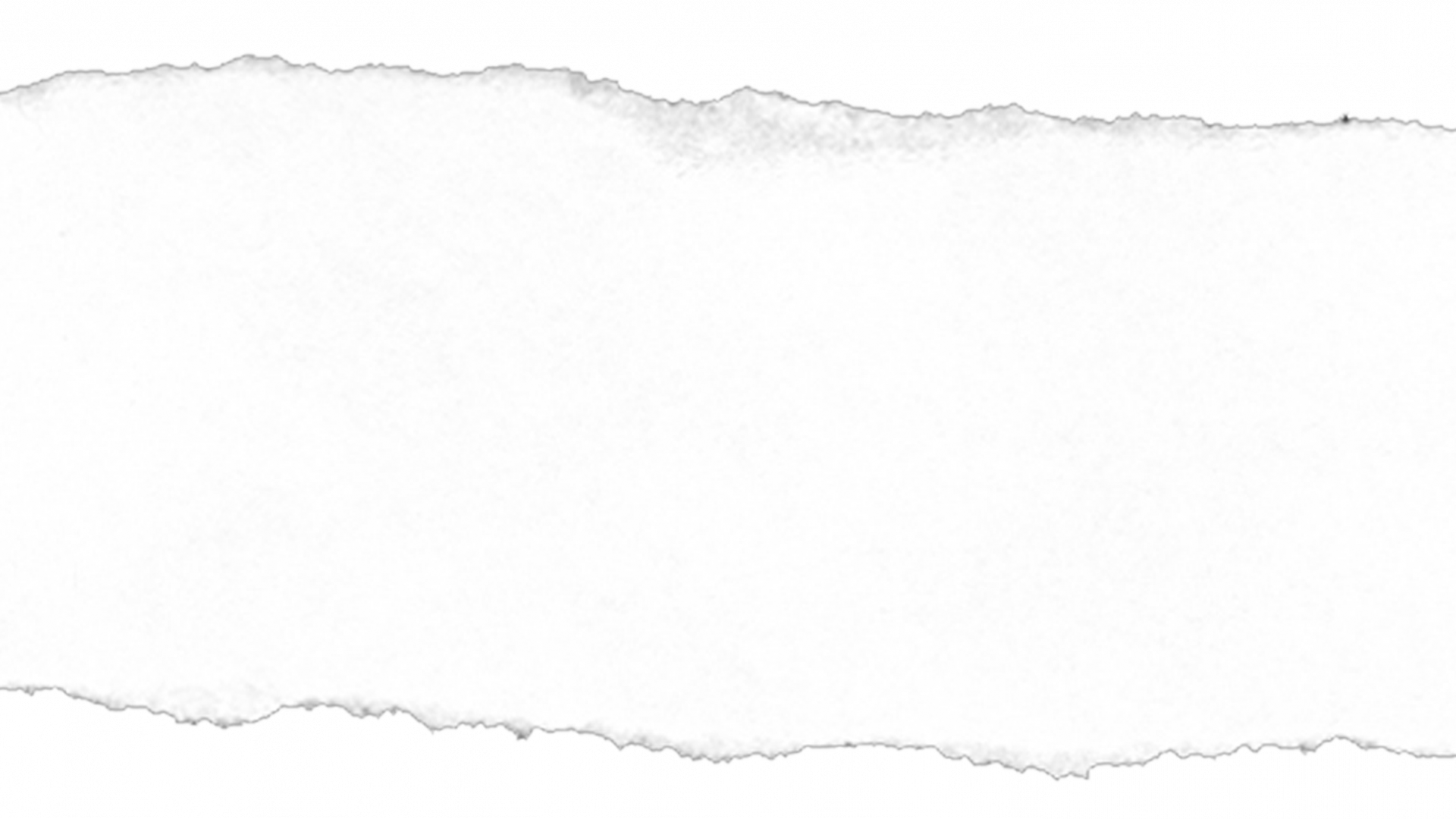 .
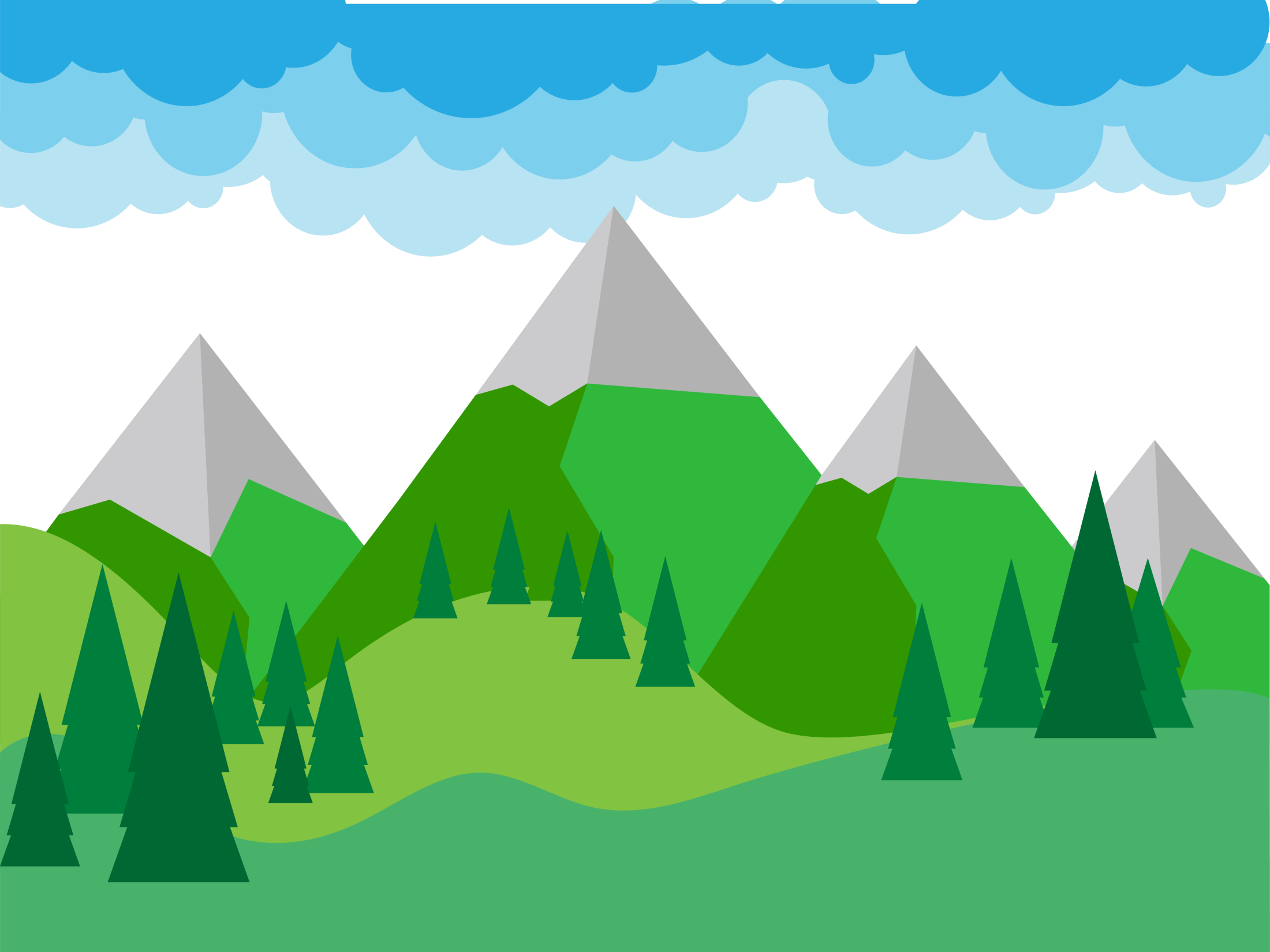 Chọn câu đúng
Thiên xa
.
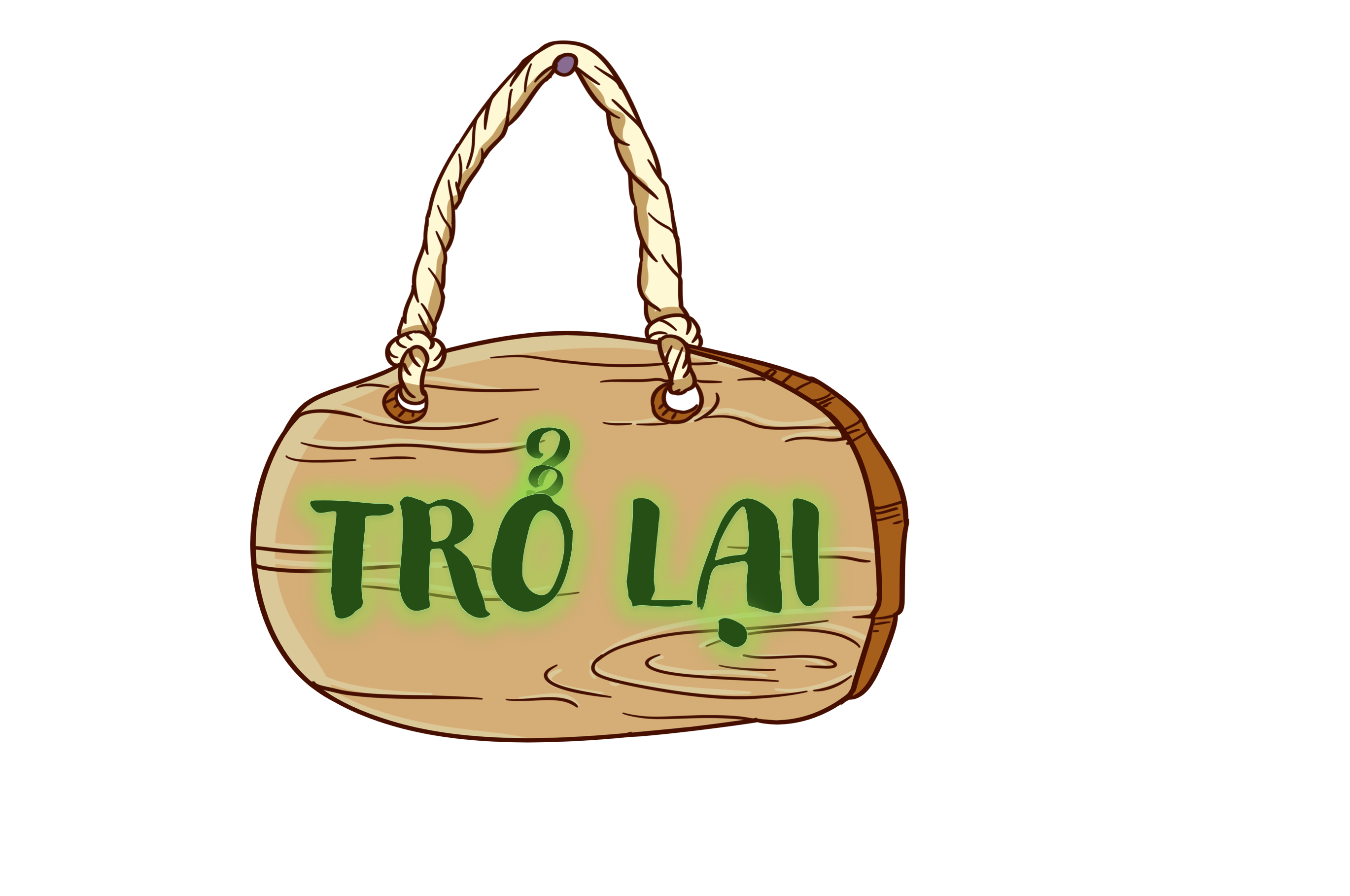 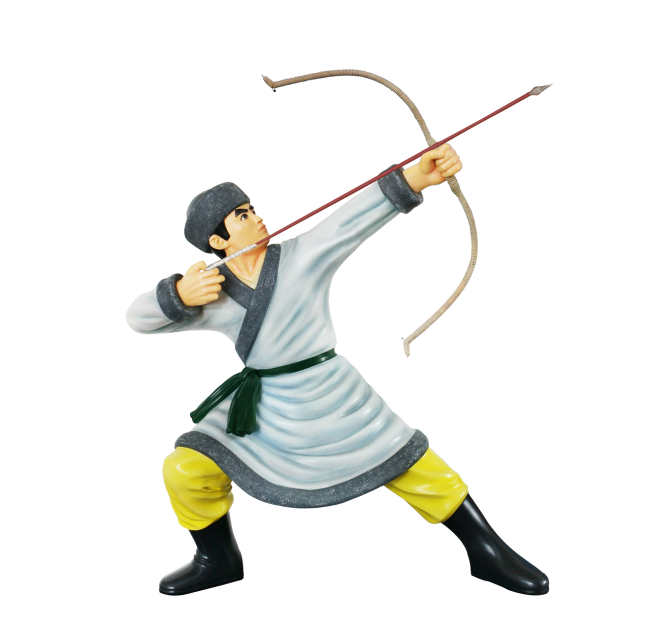 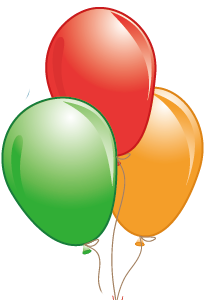 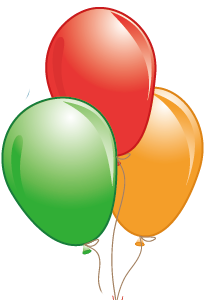 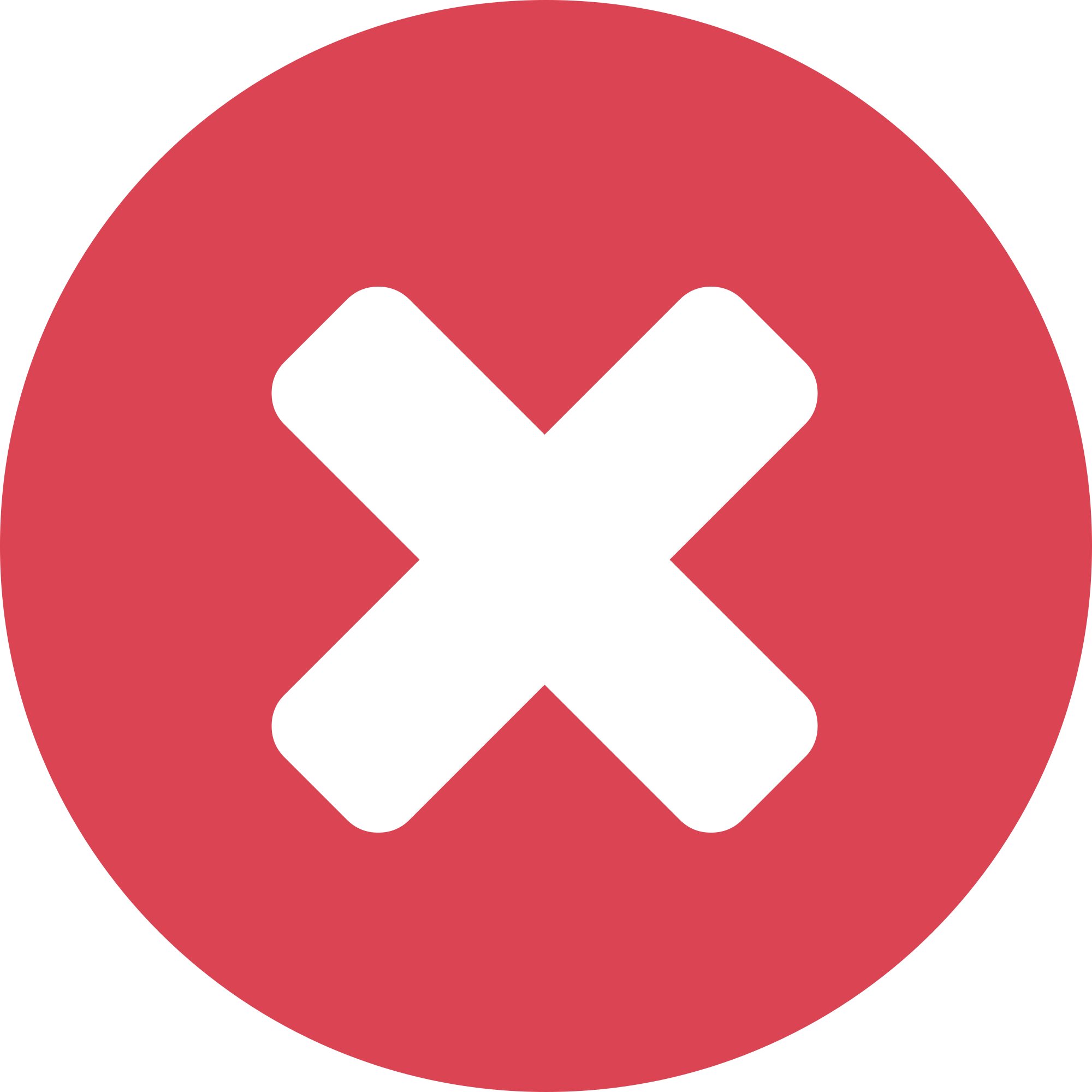 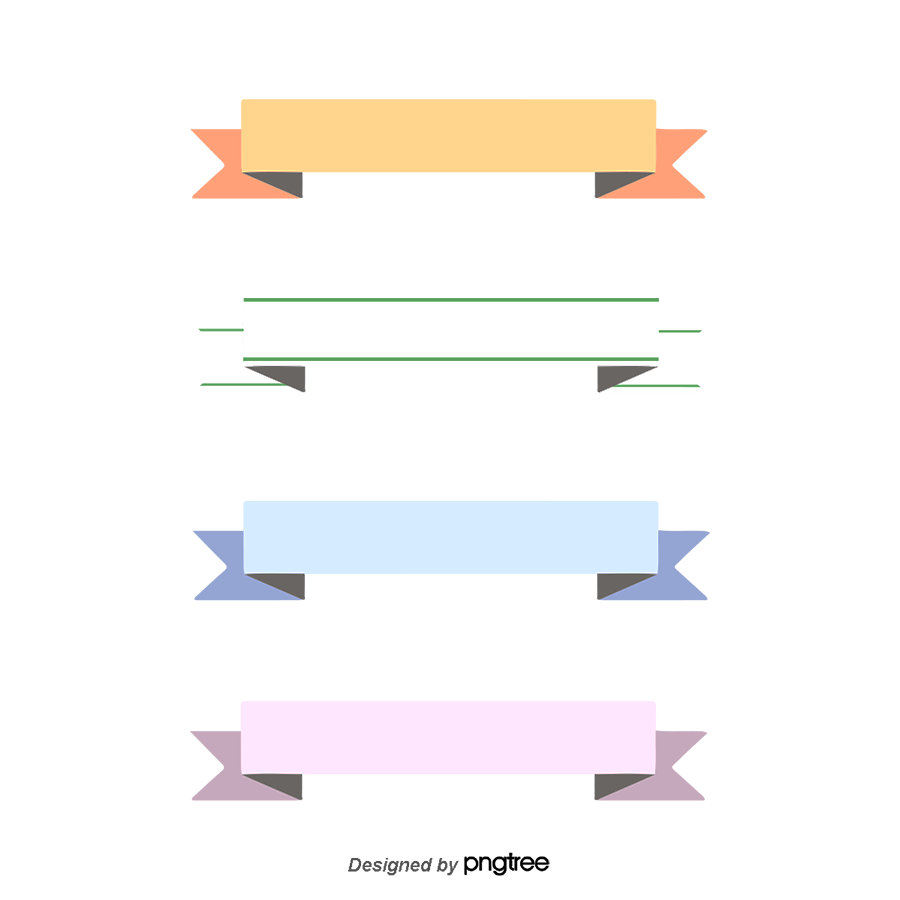 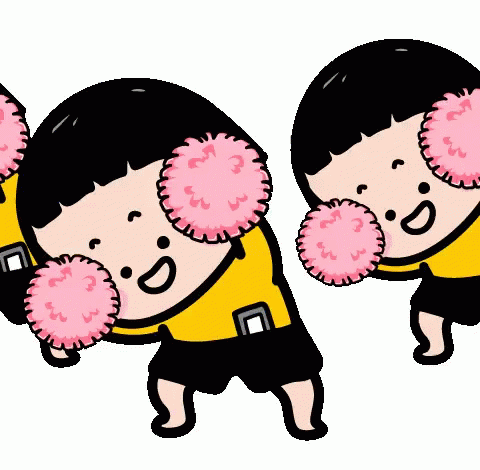 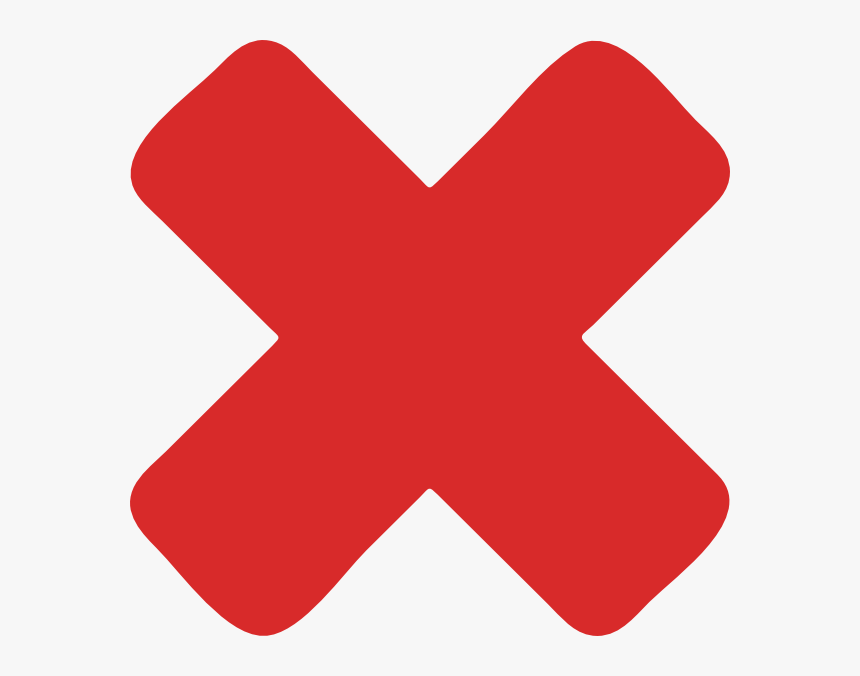 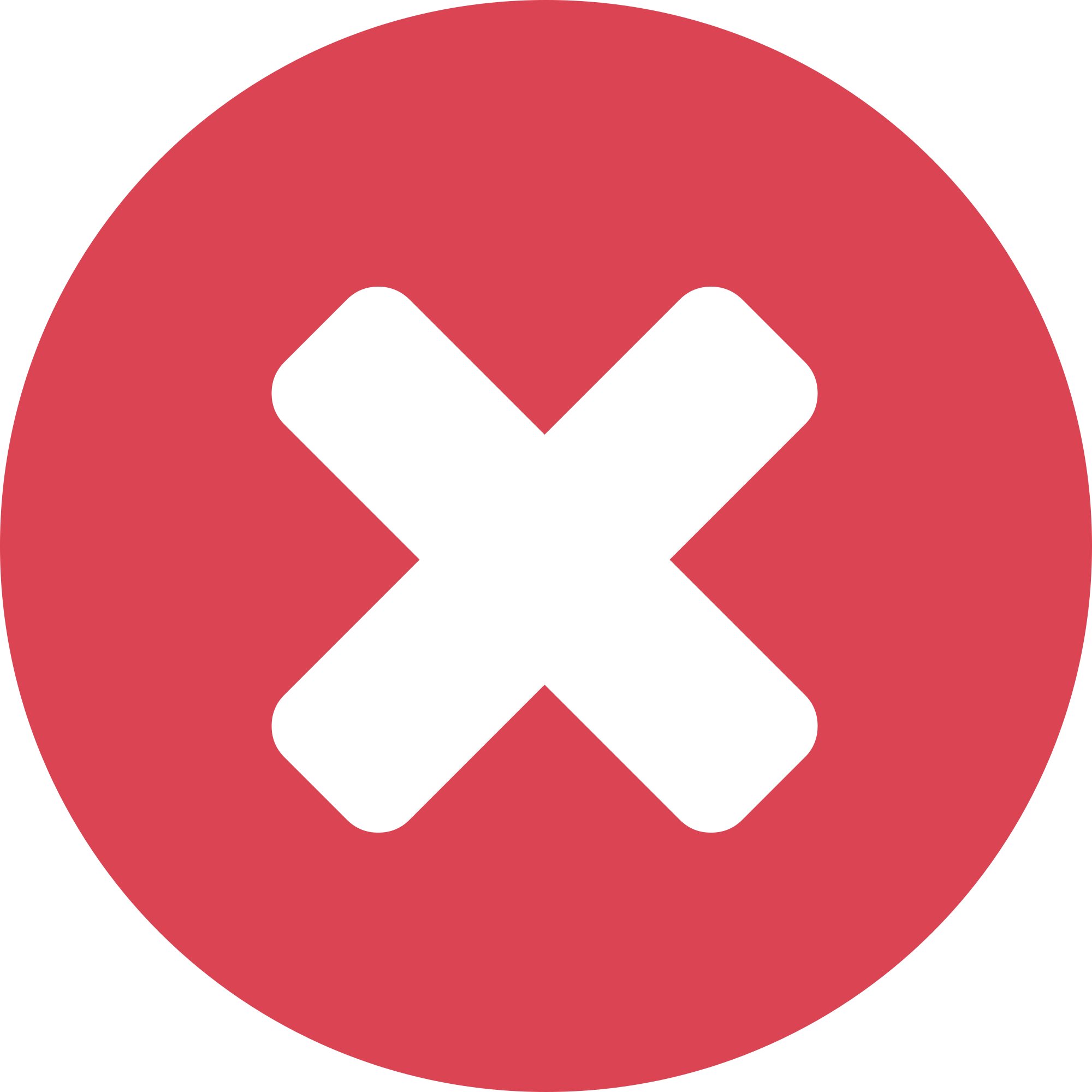 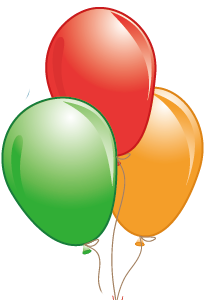 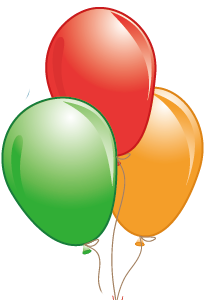 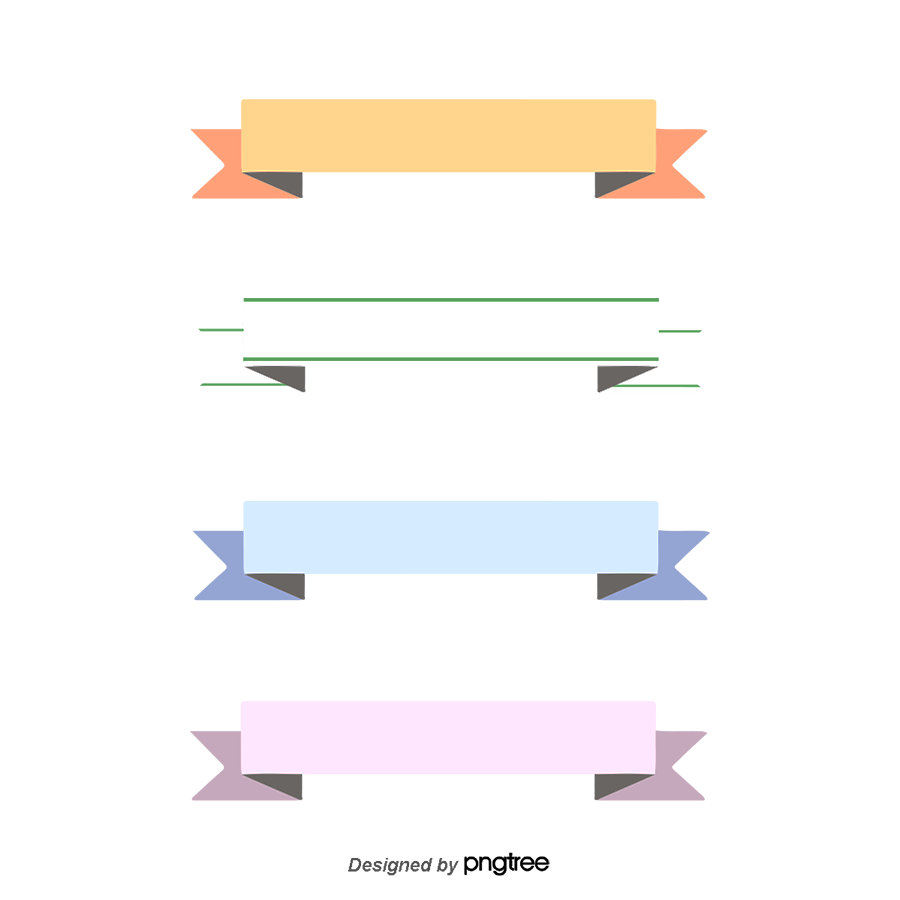 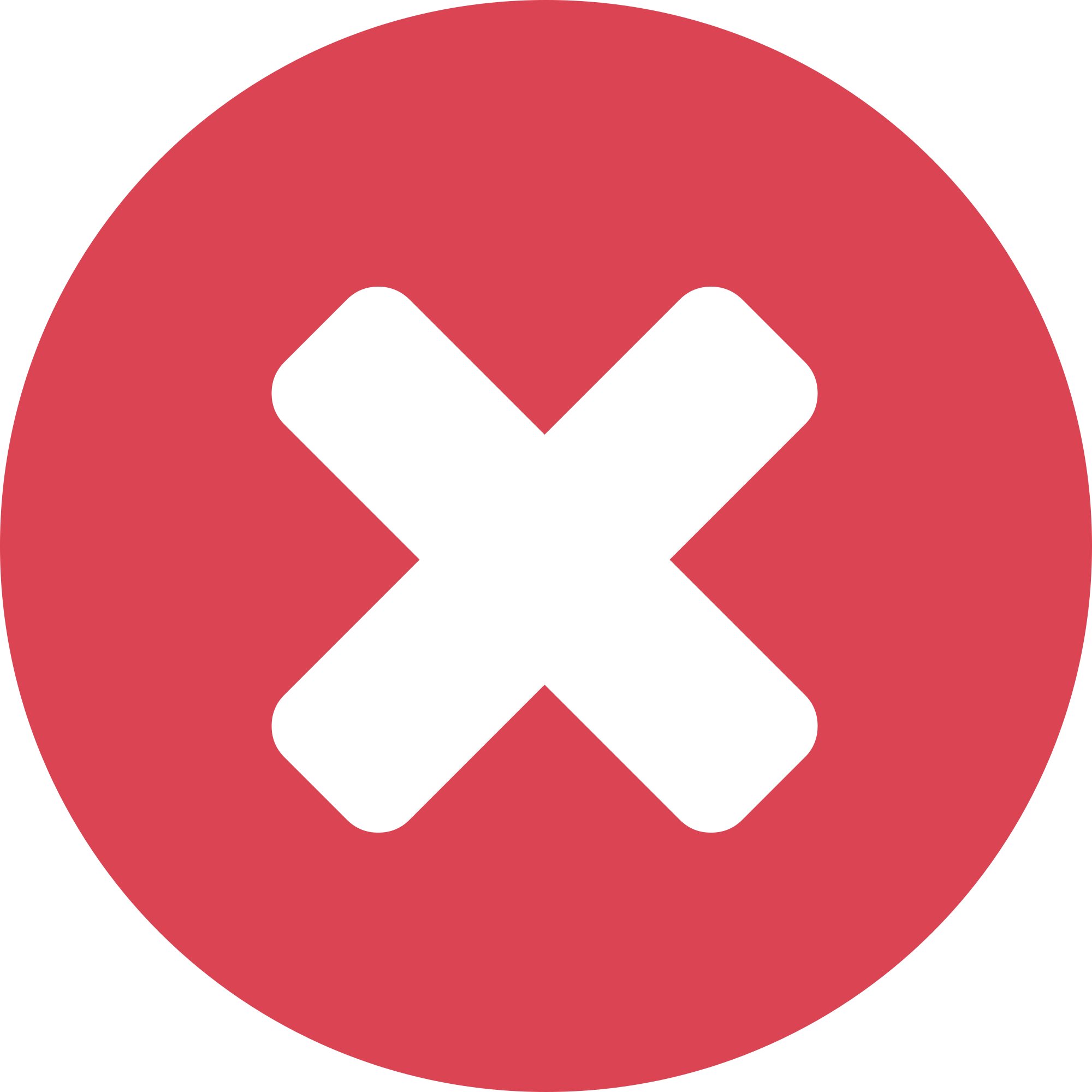 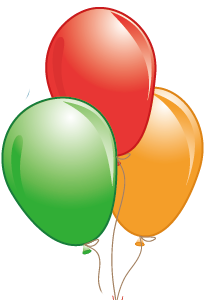 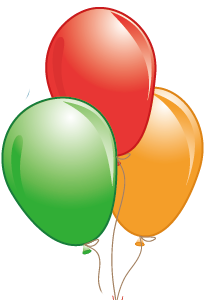 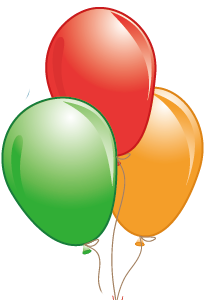 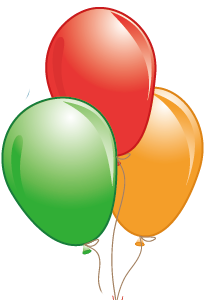 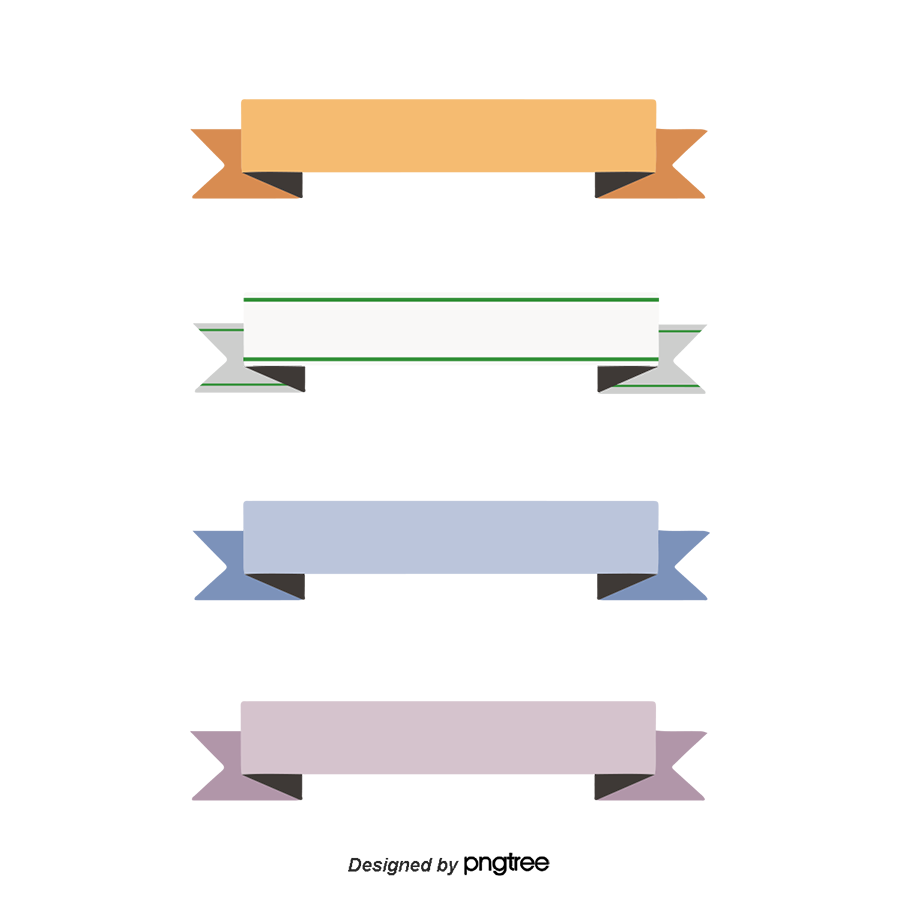 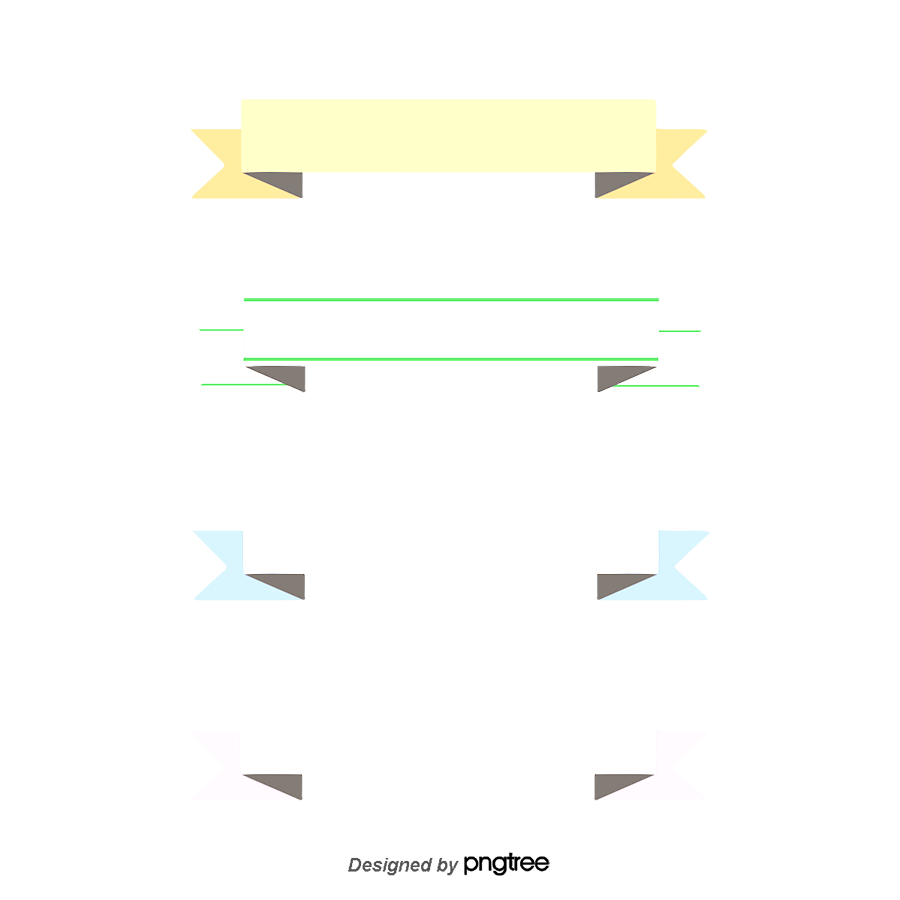 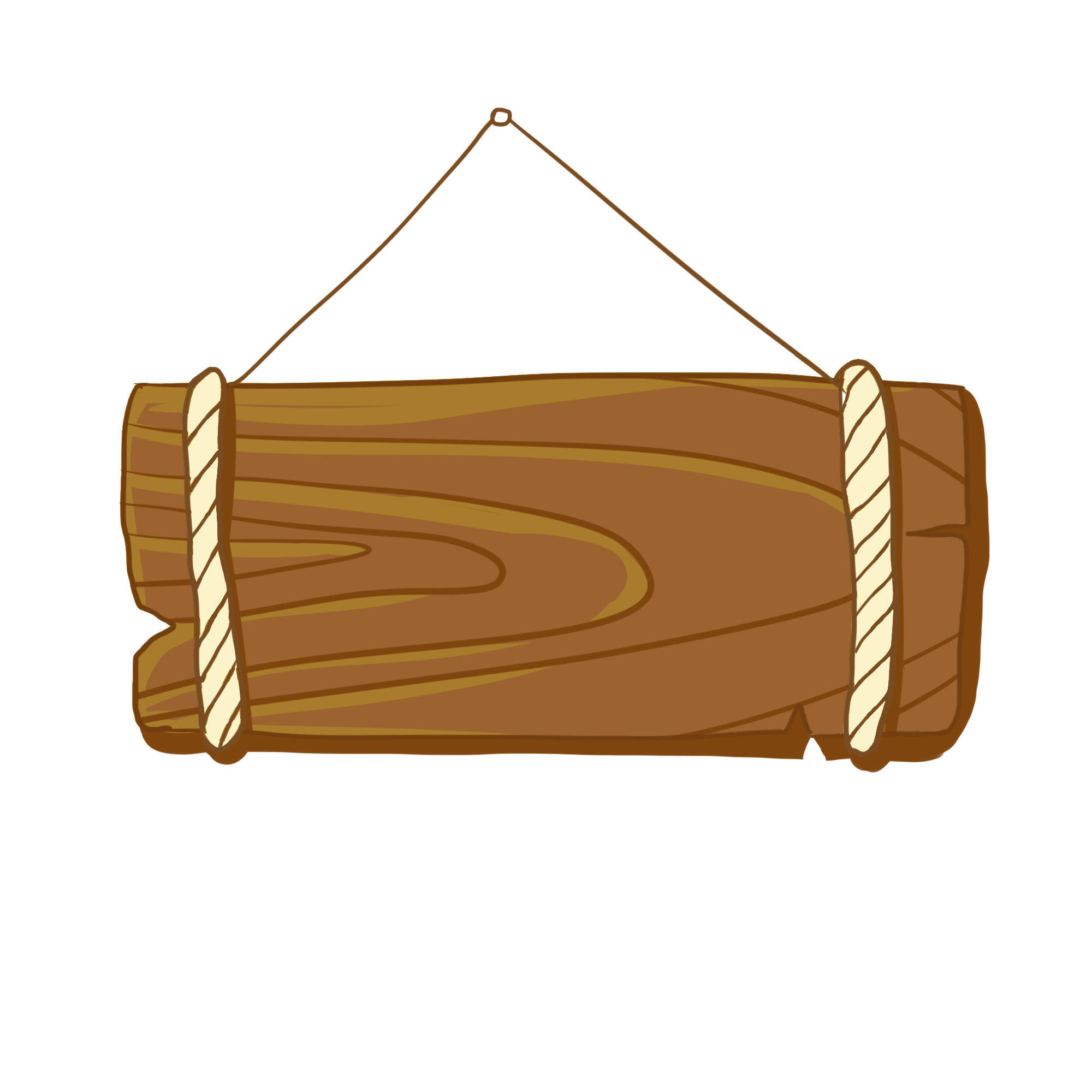 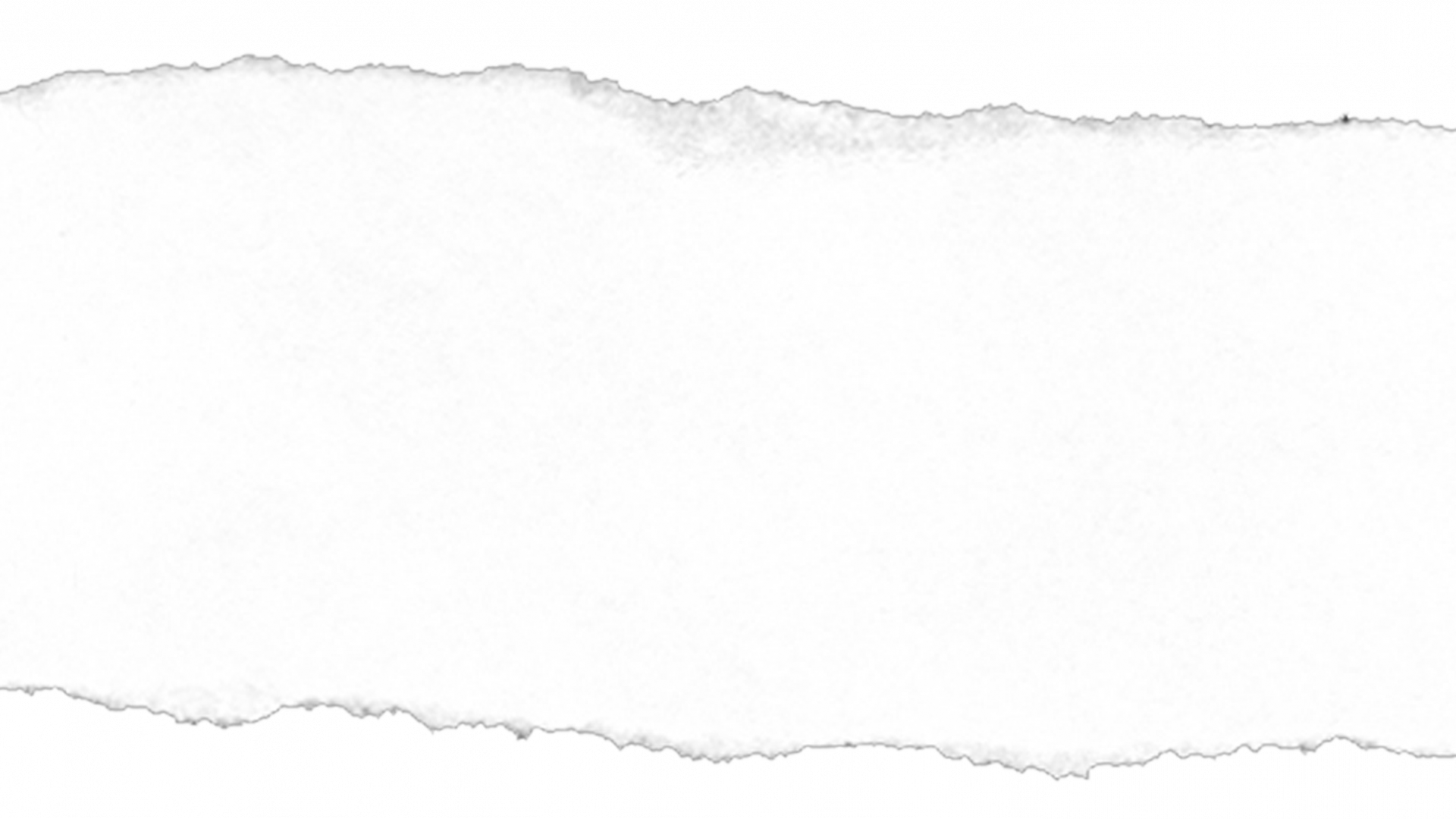 .
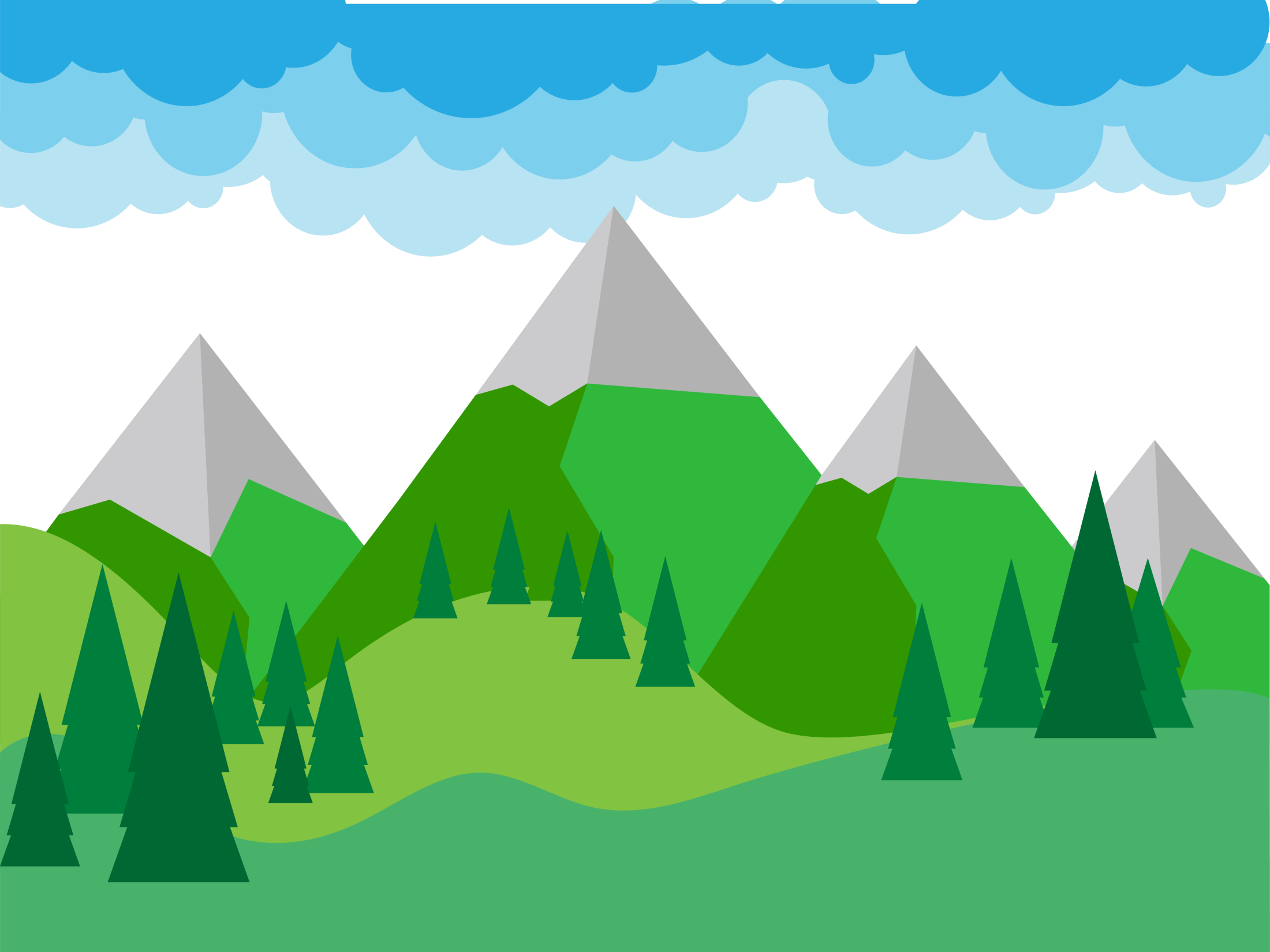 Chọn câu SAI:
Thiên xa
.
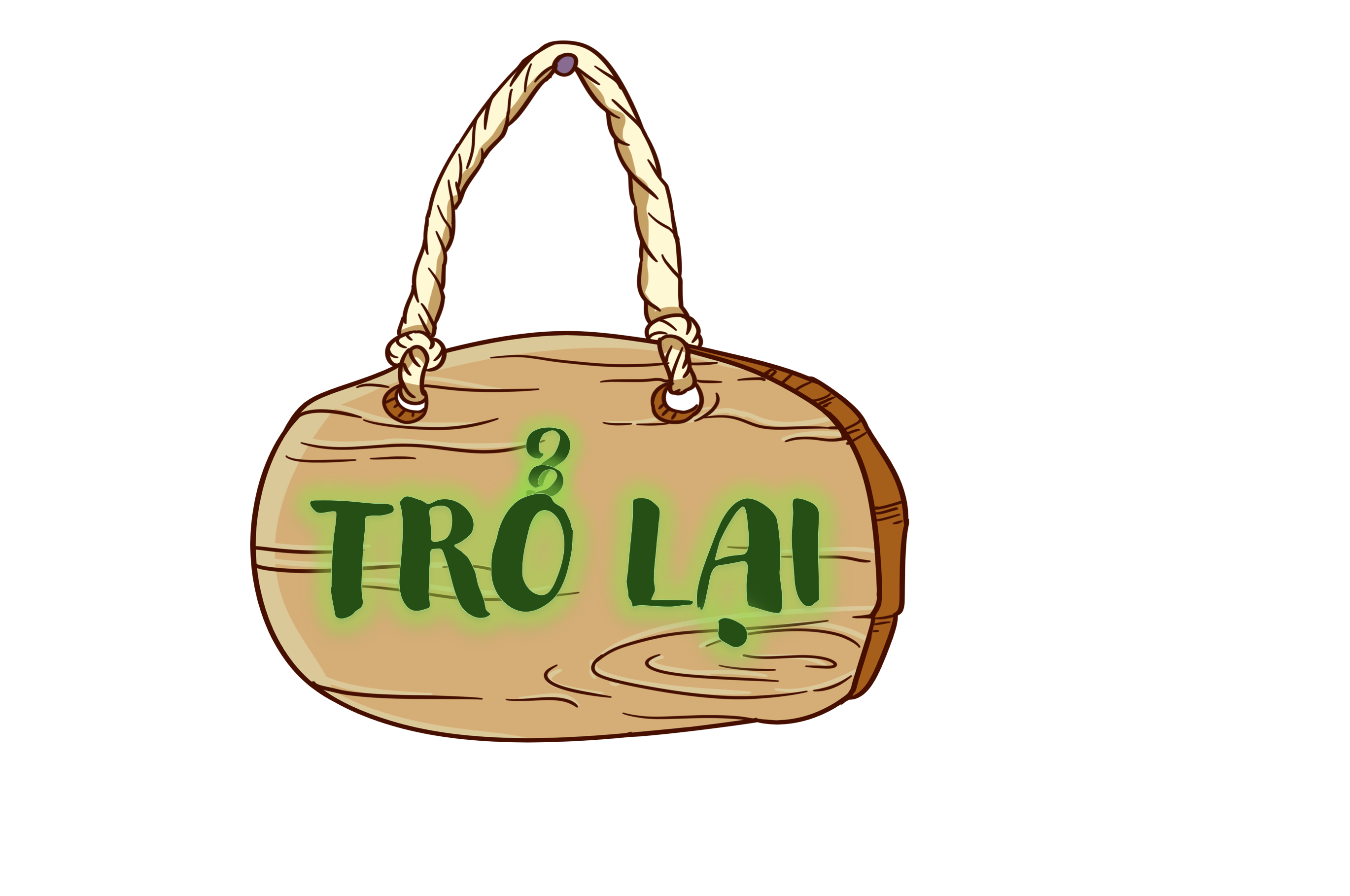 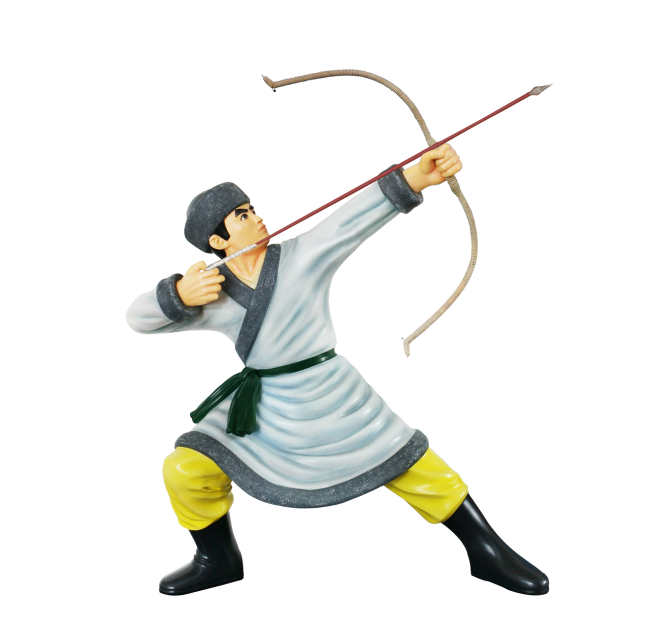 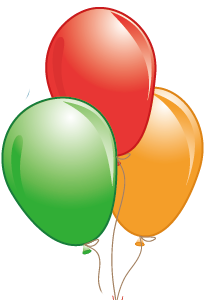 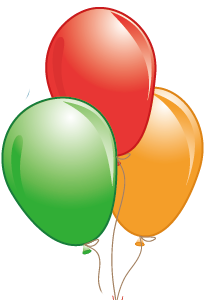 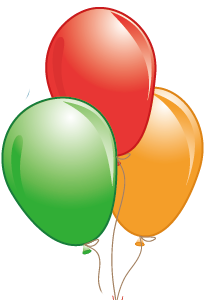 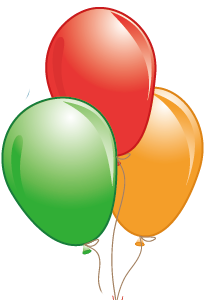 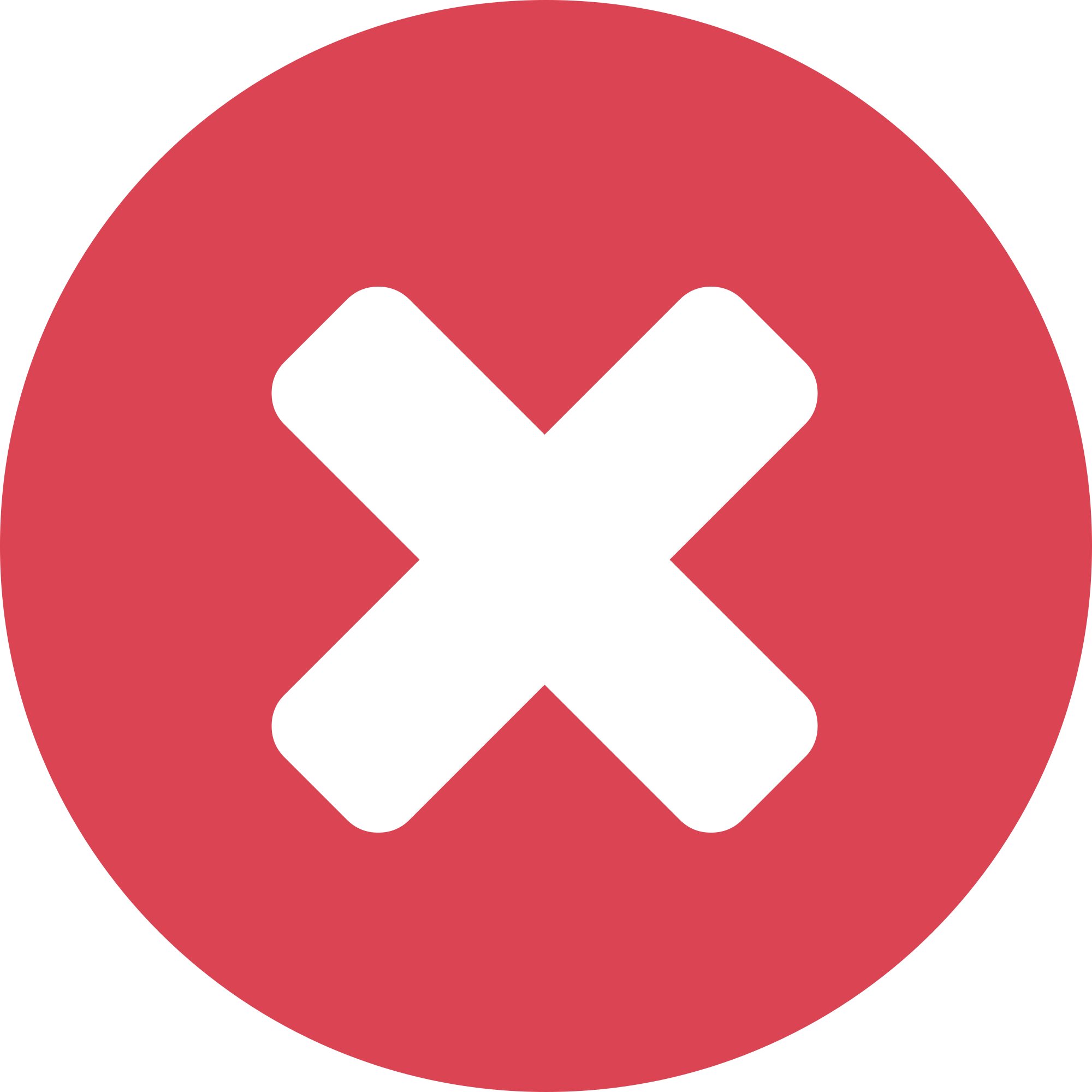 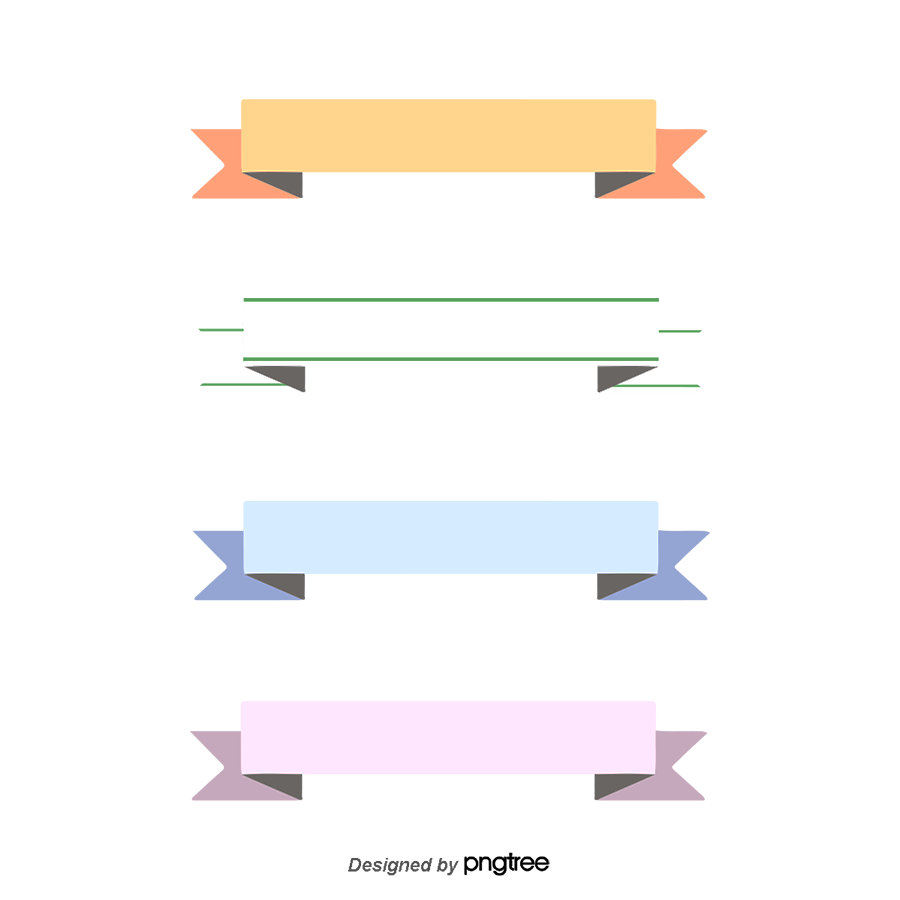 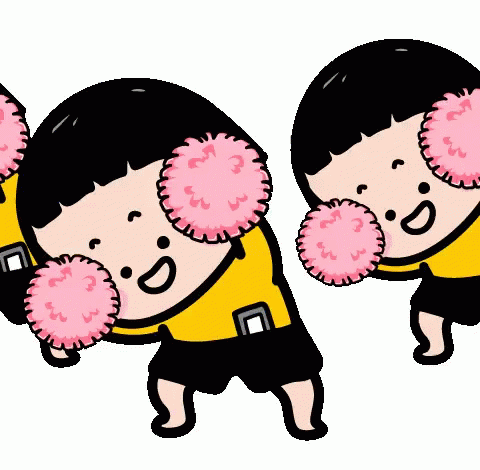 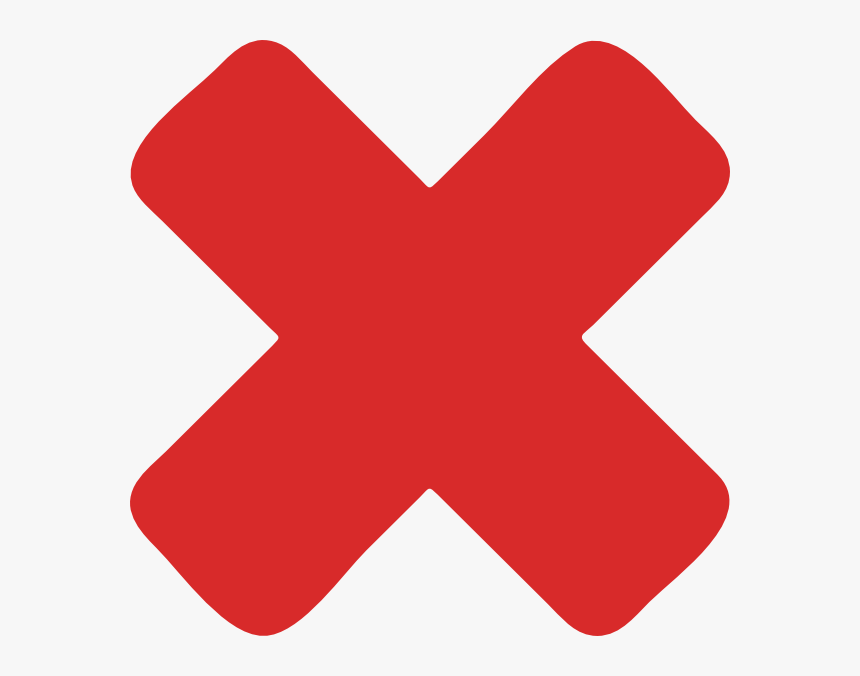 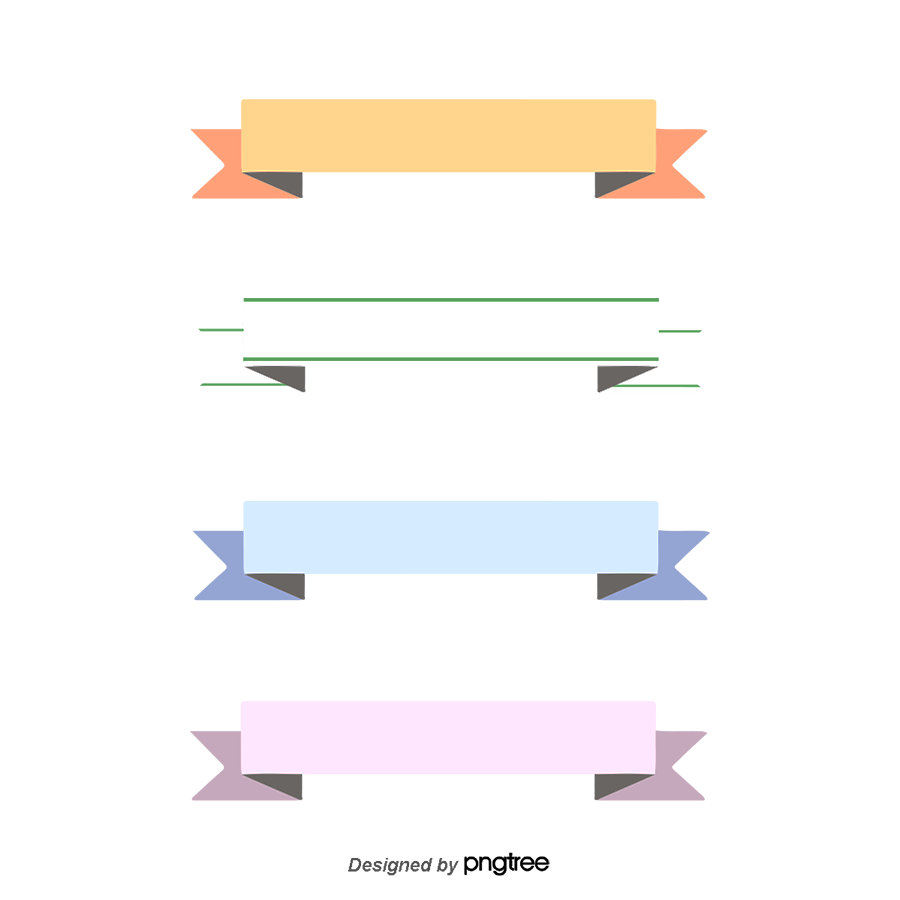 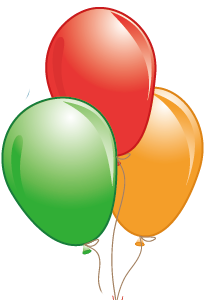 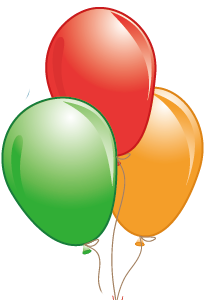 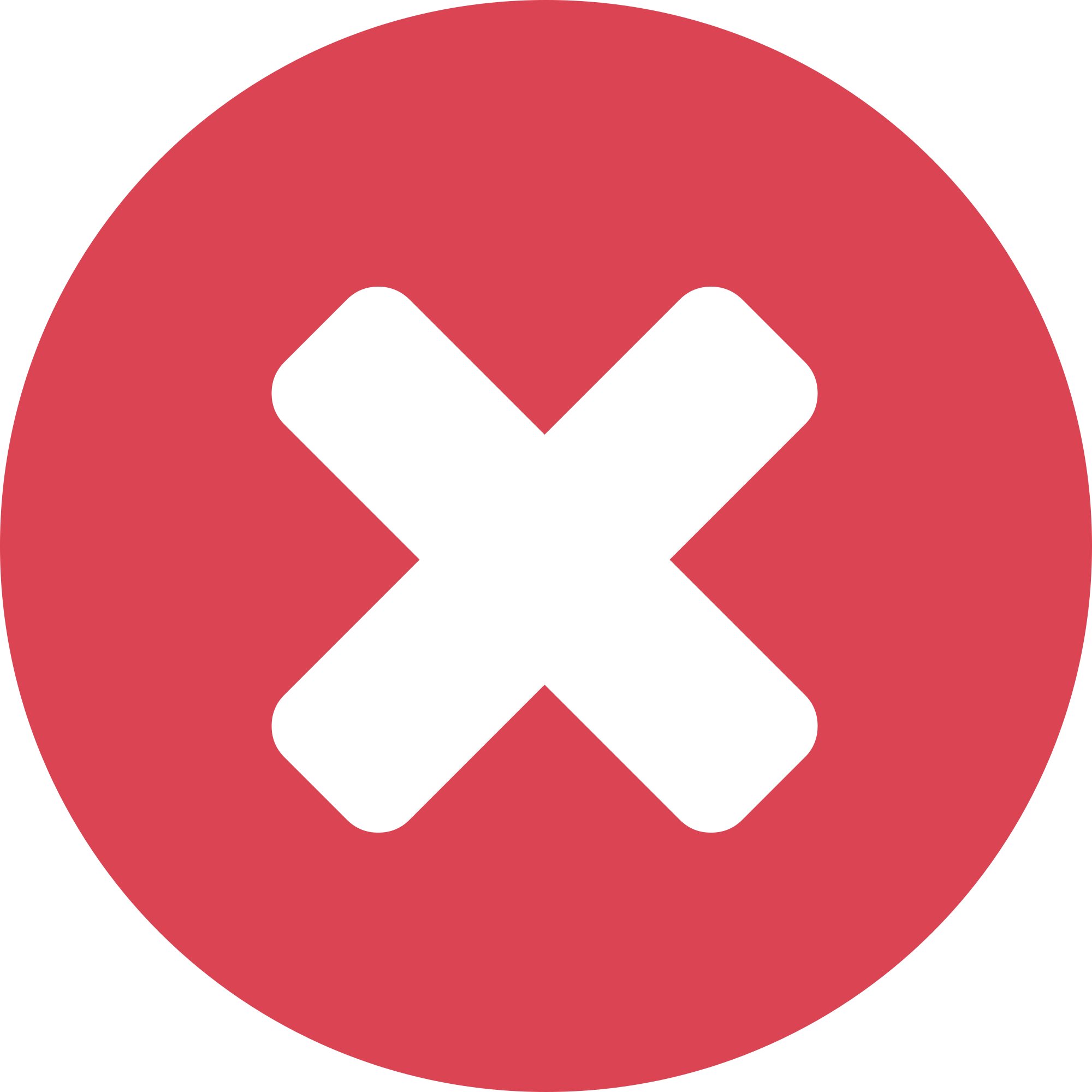 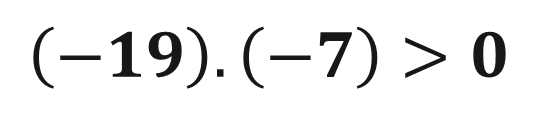 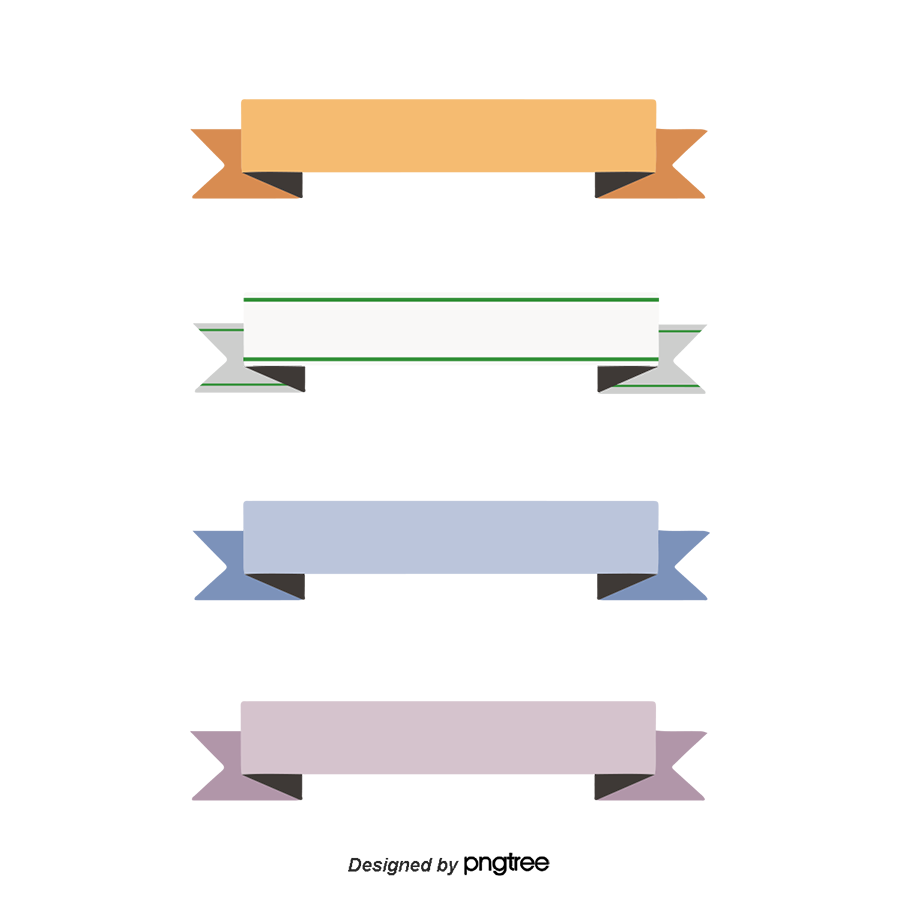 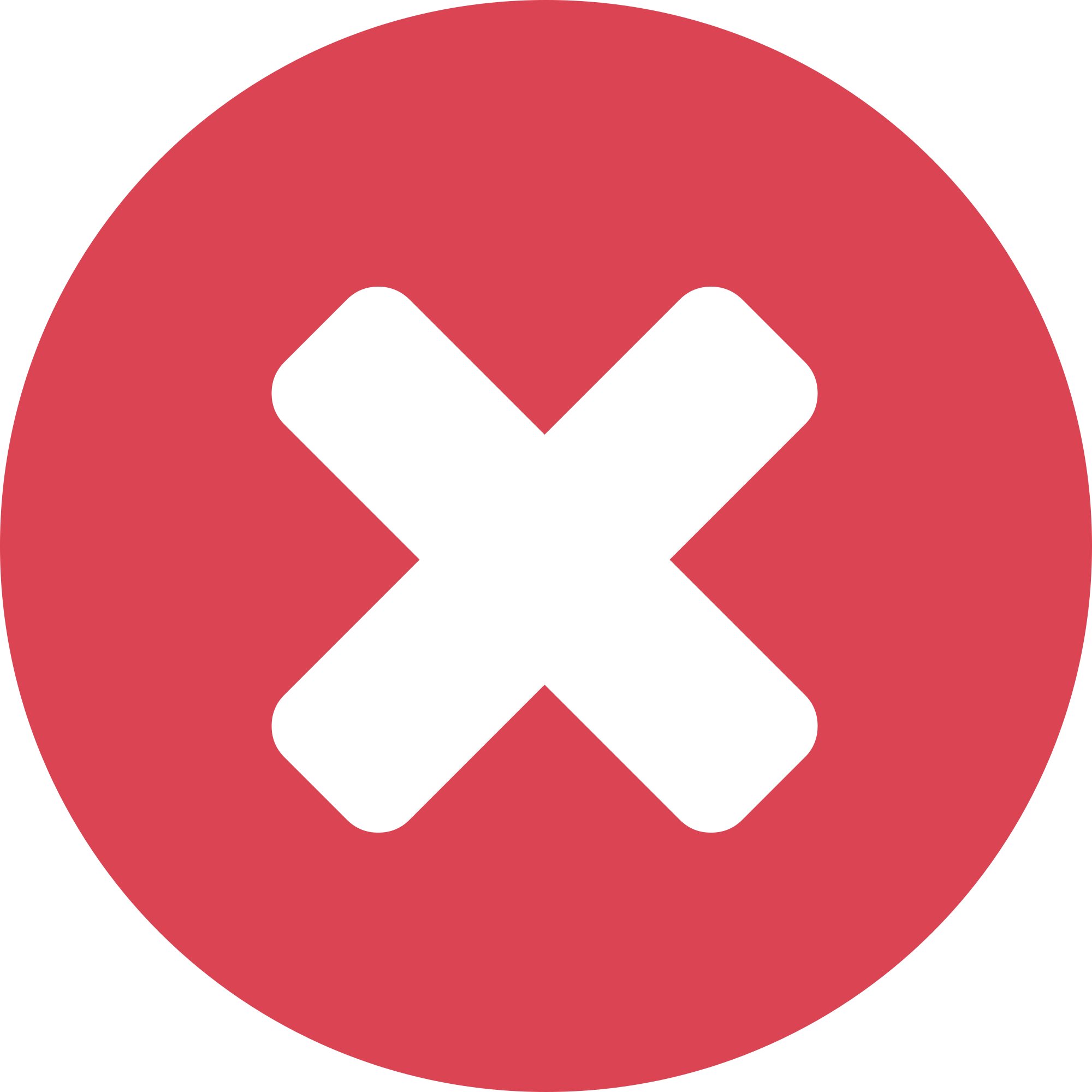 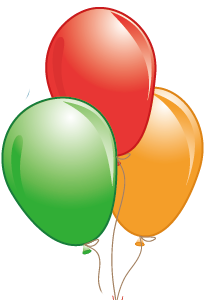 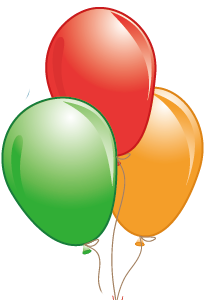 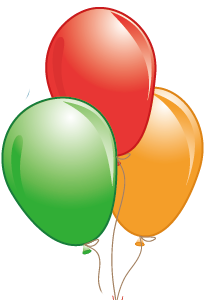 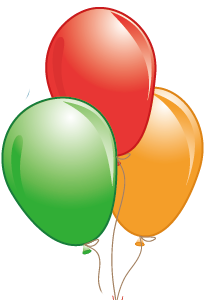 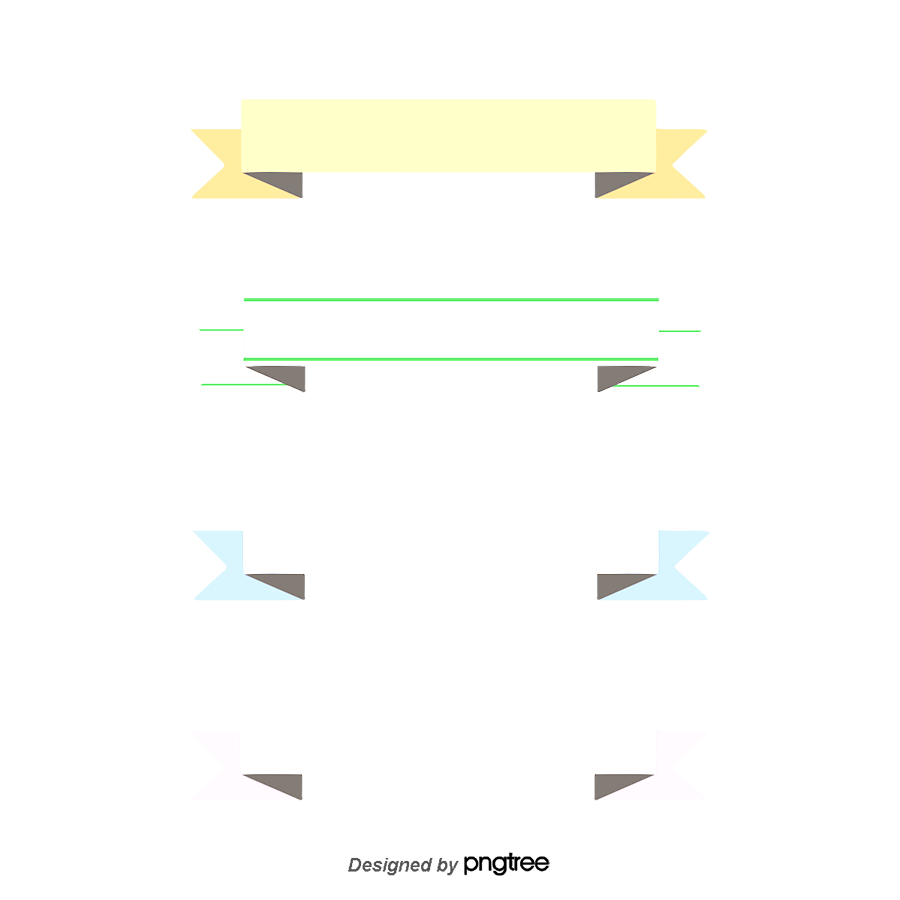 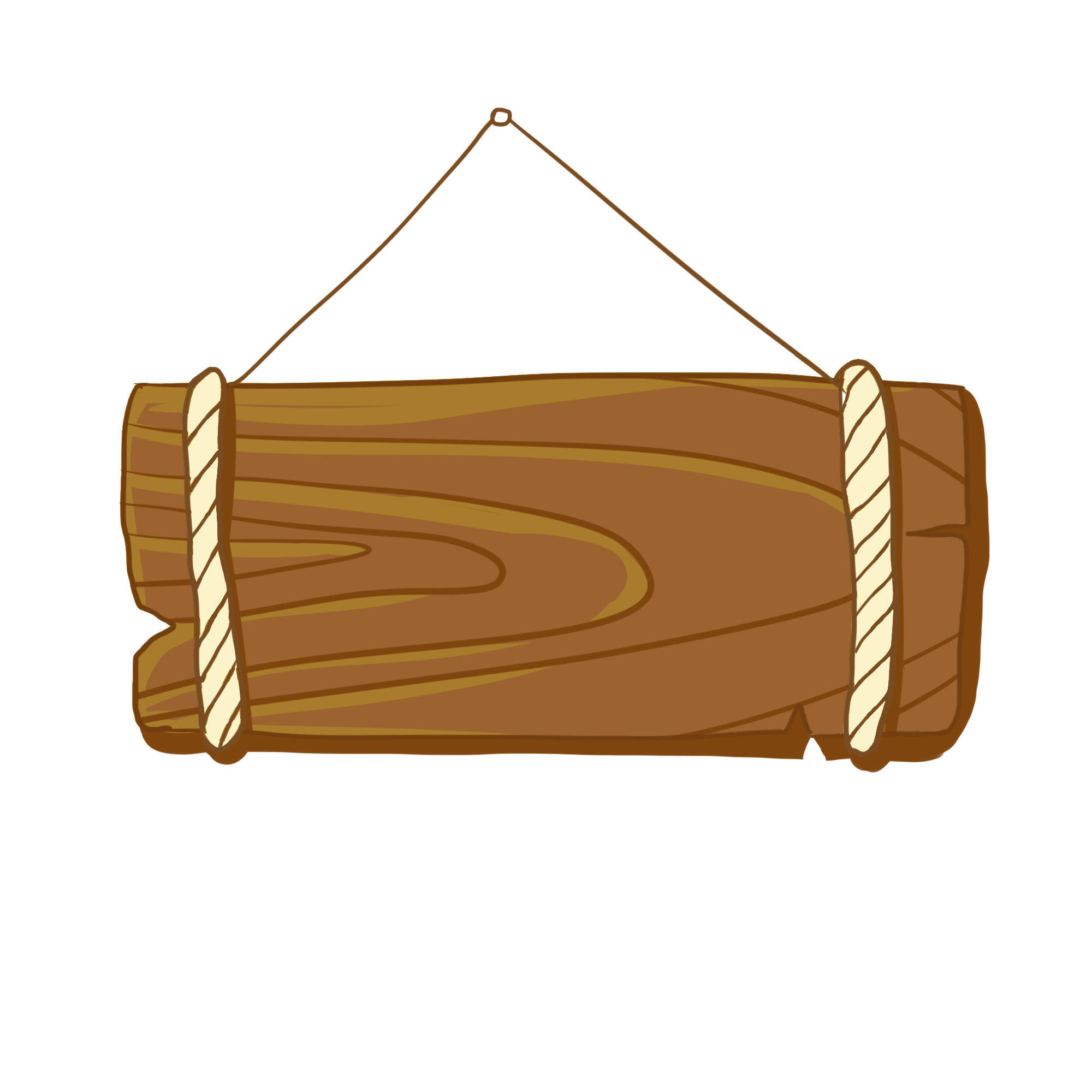 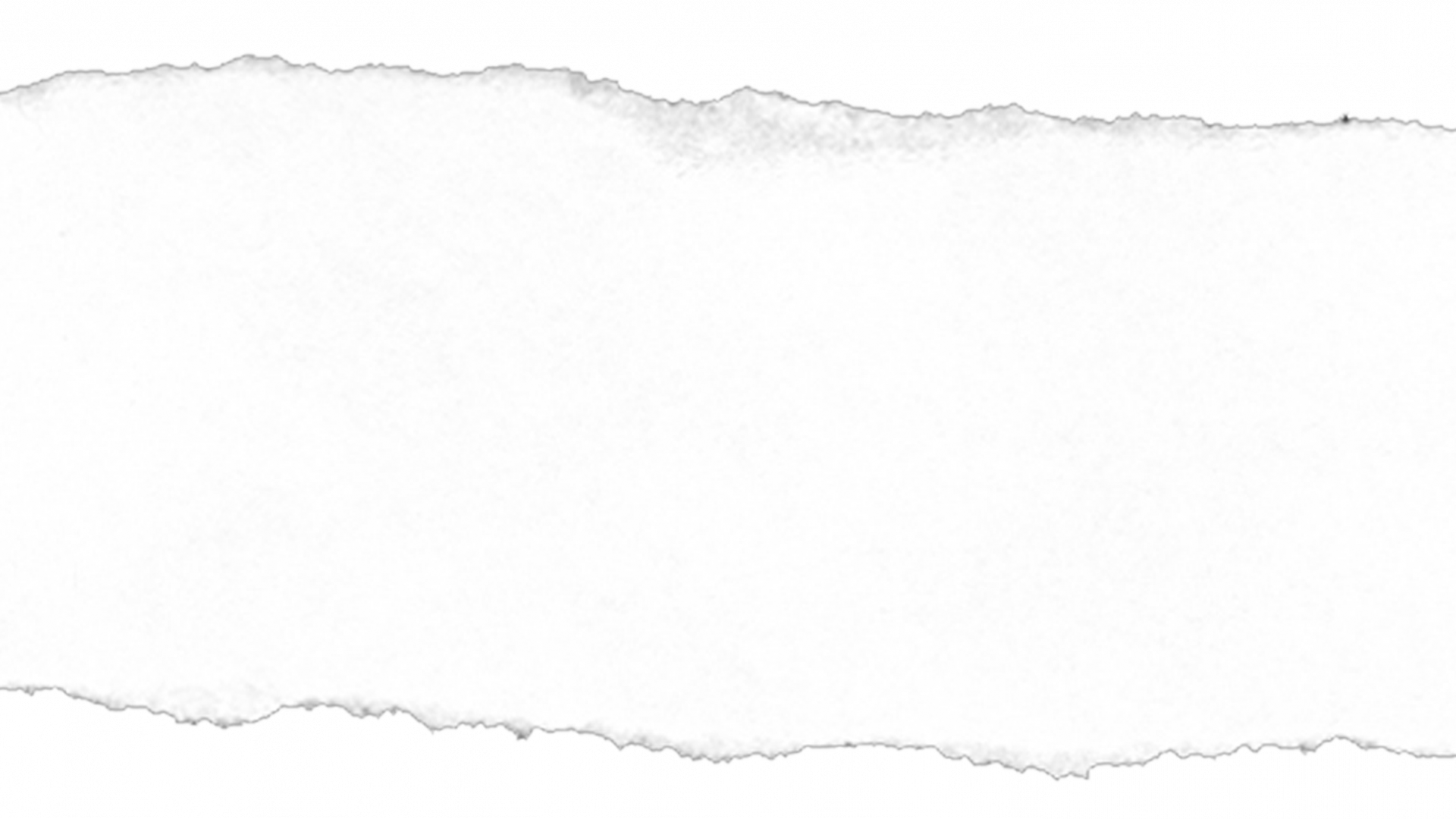 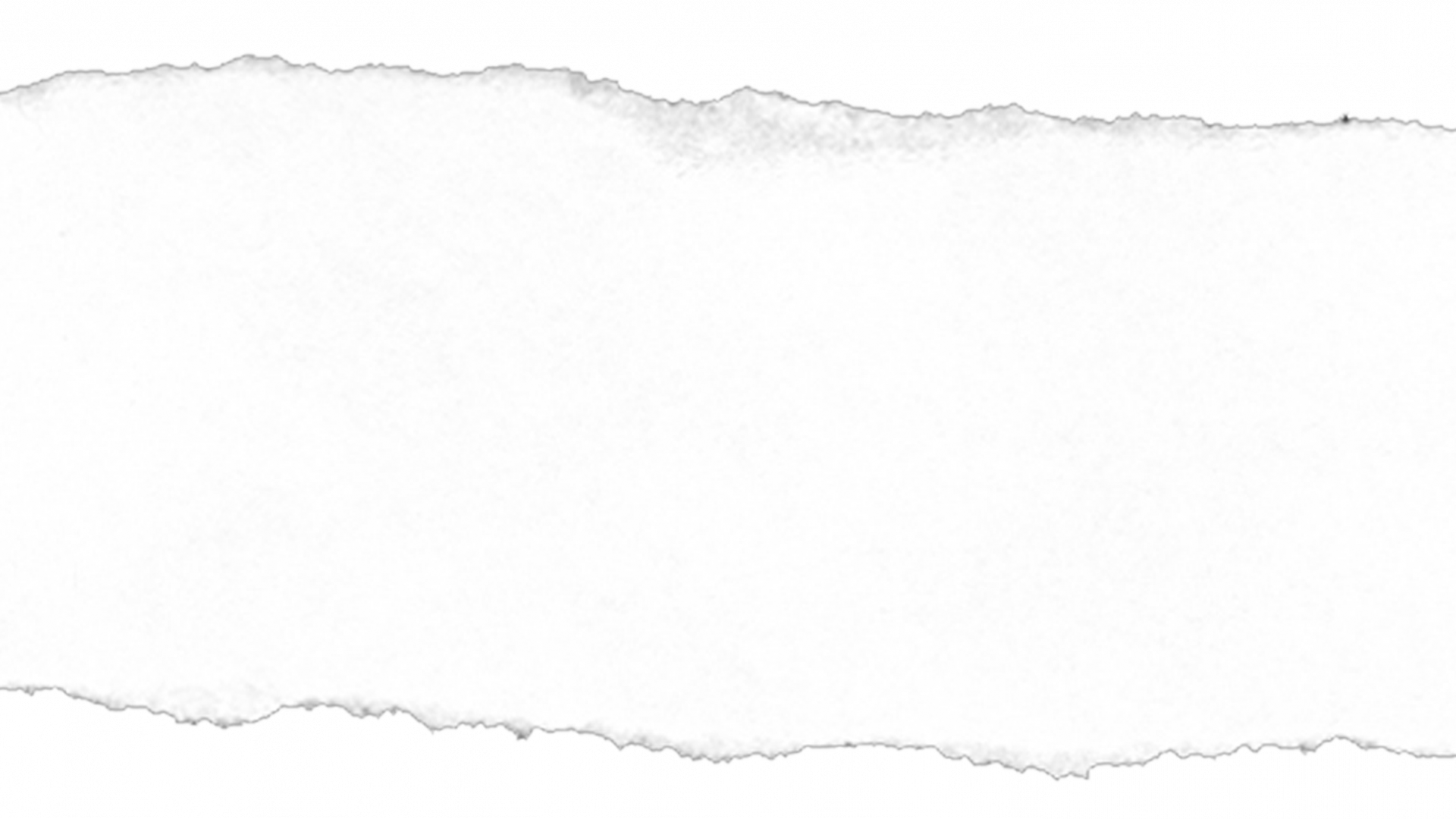 .
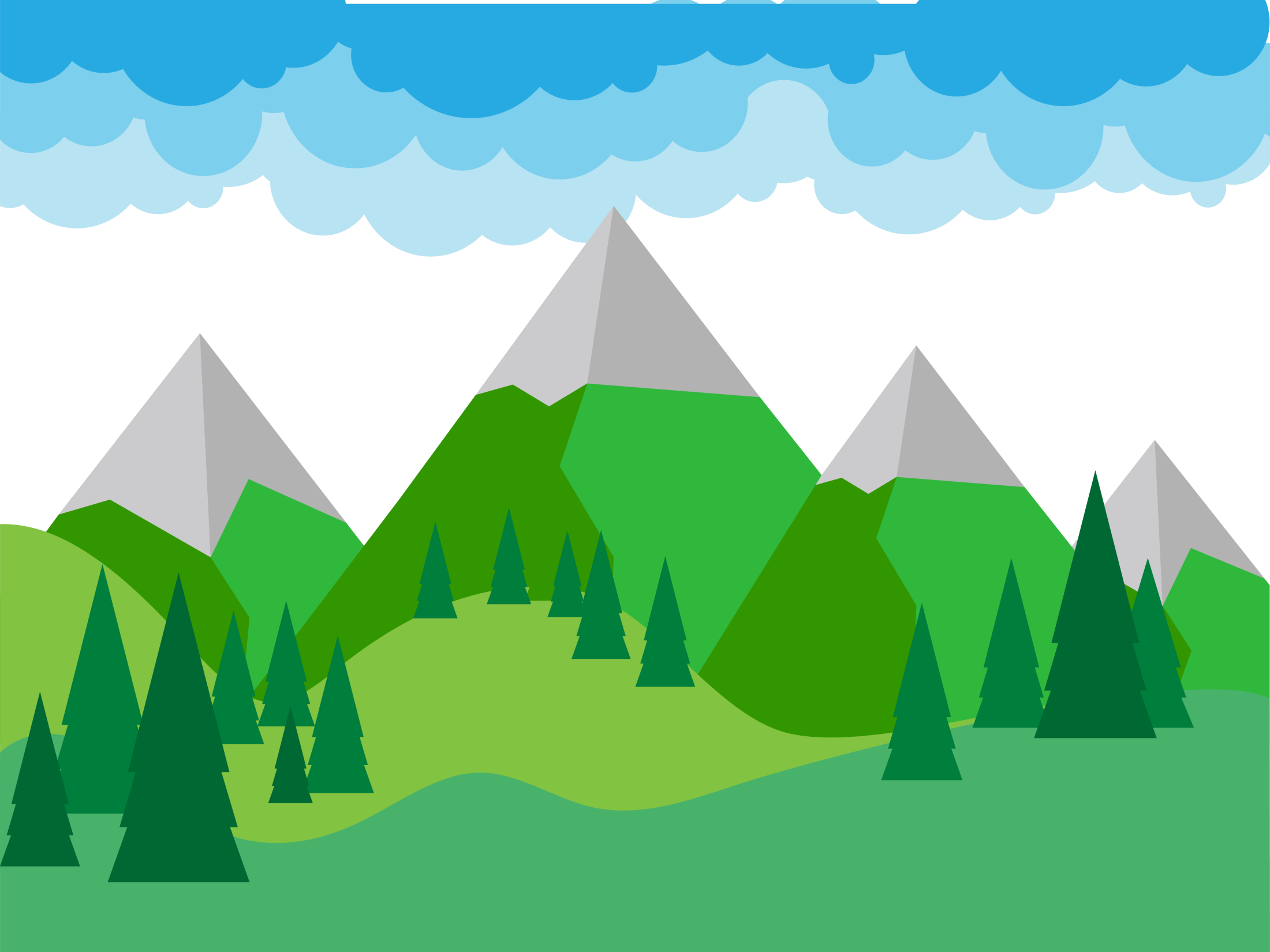 Thiên xa
.
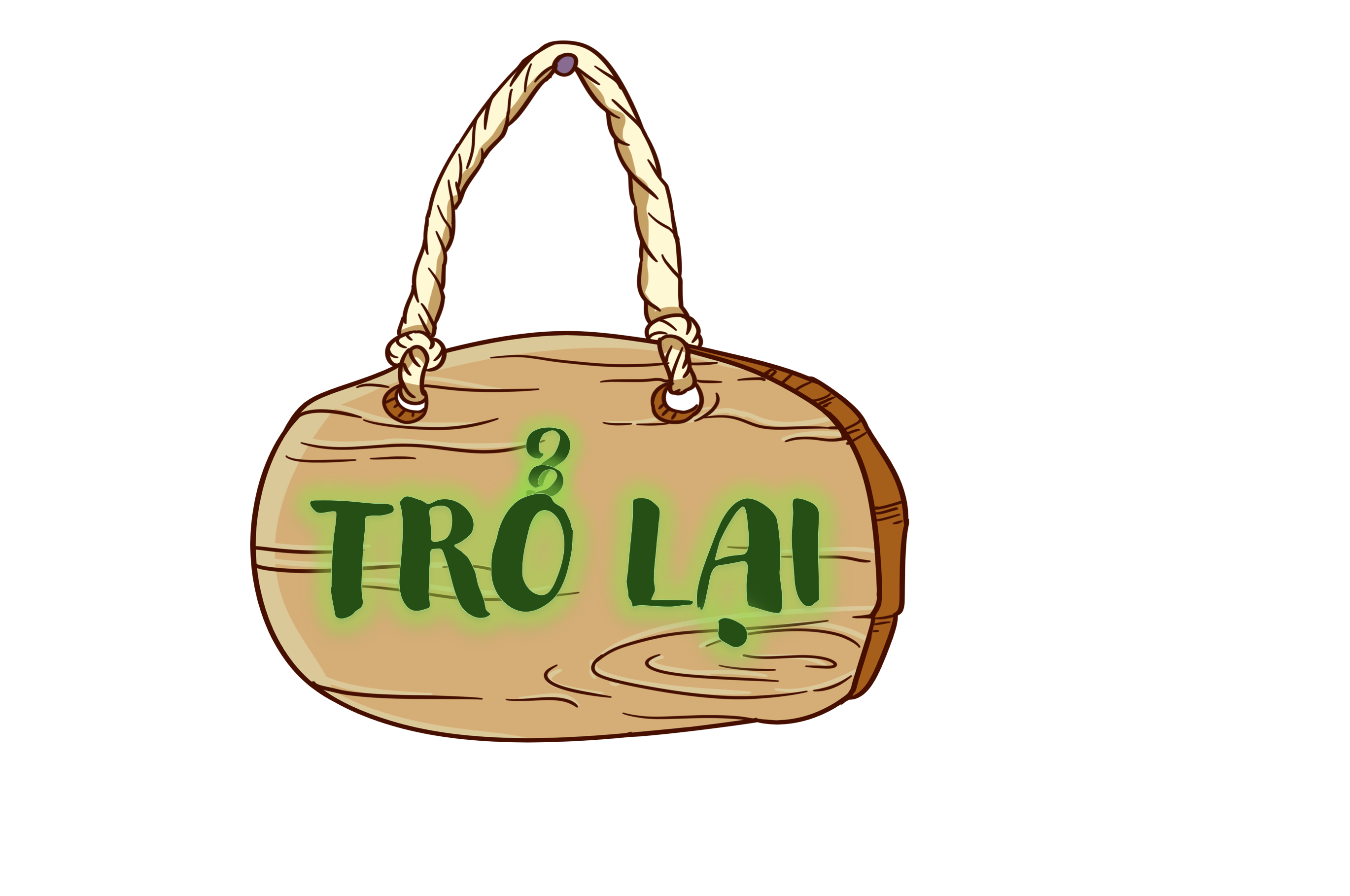 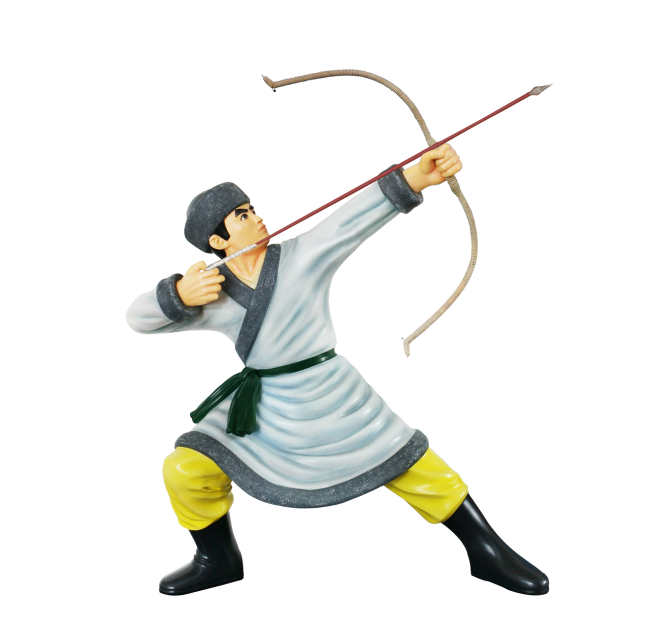 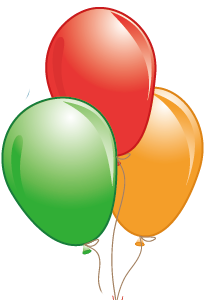 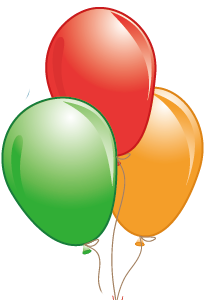 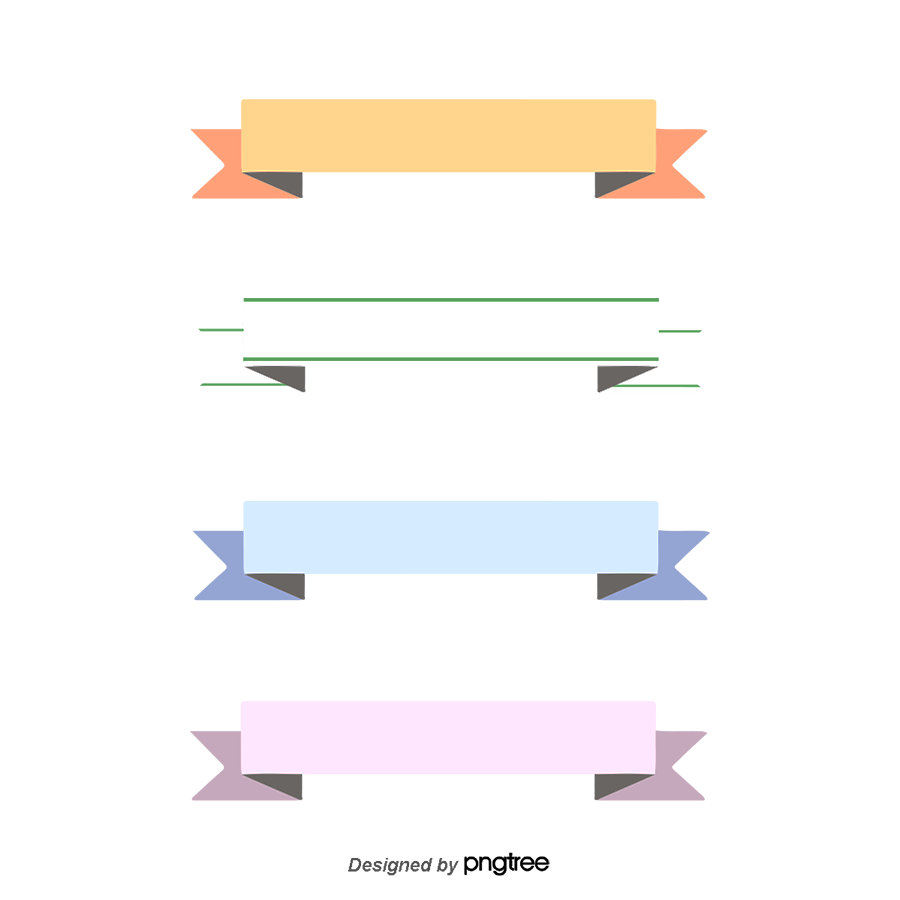 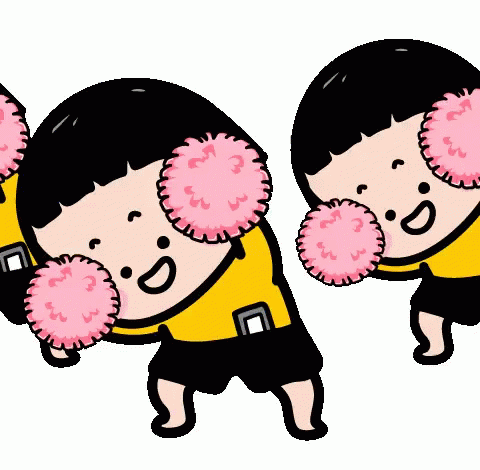 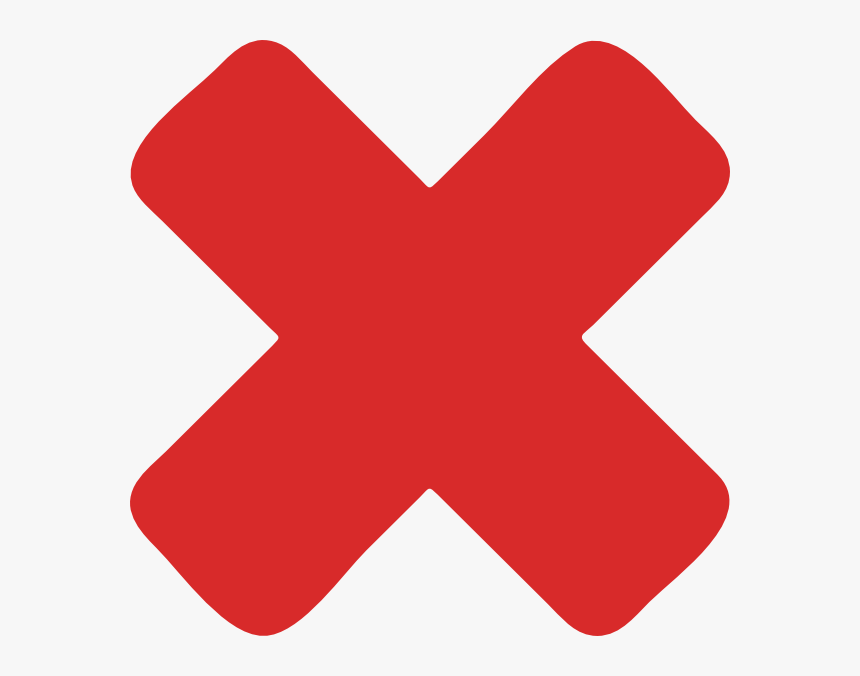 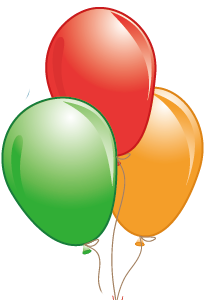 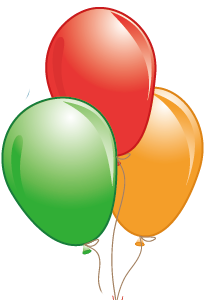 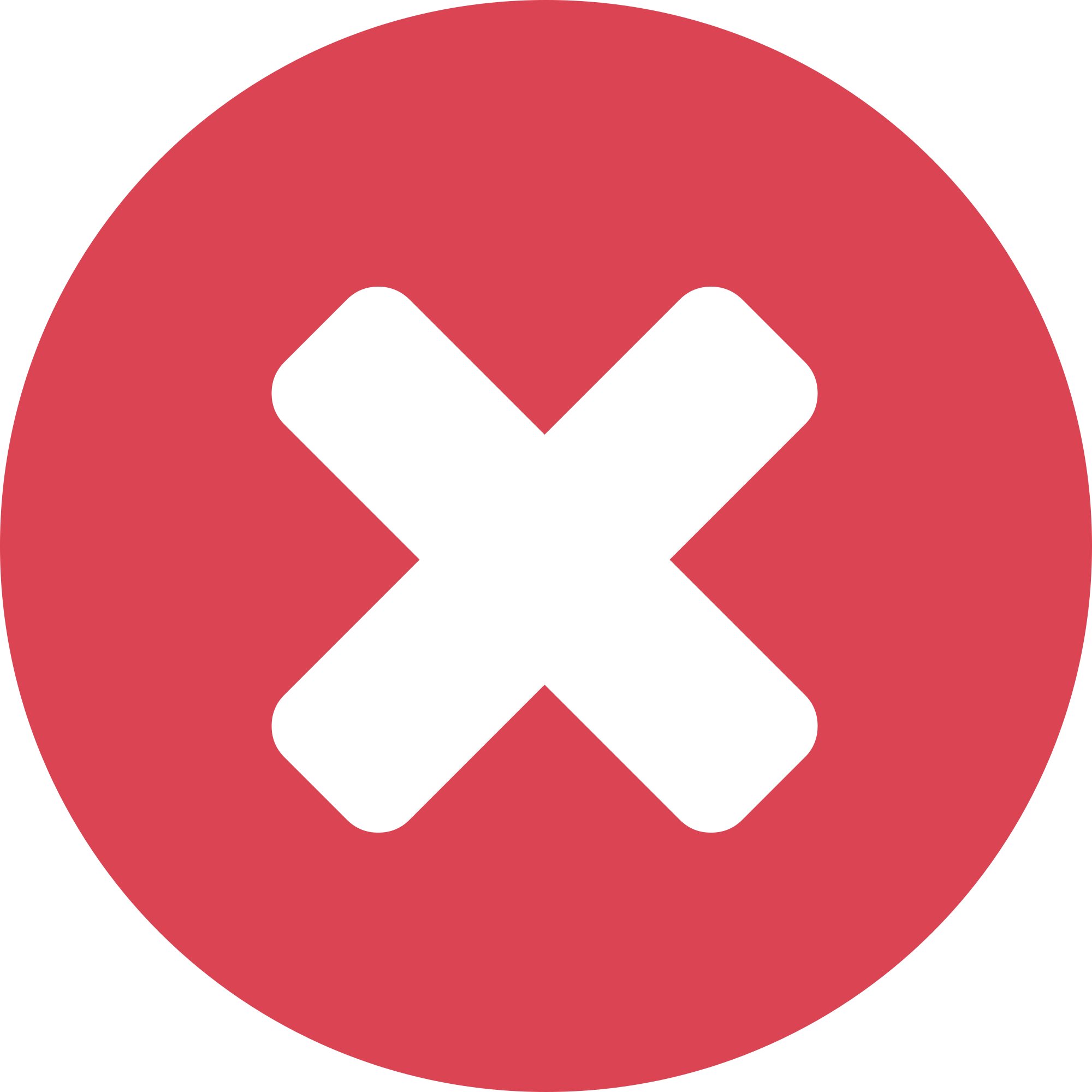 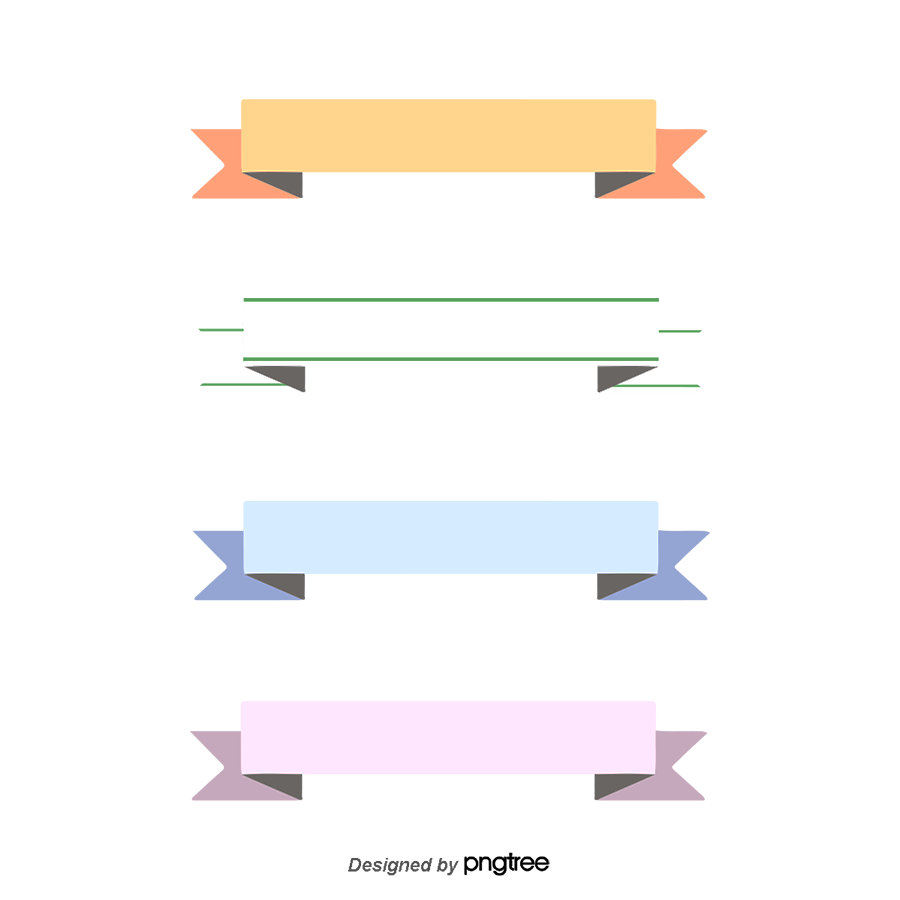 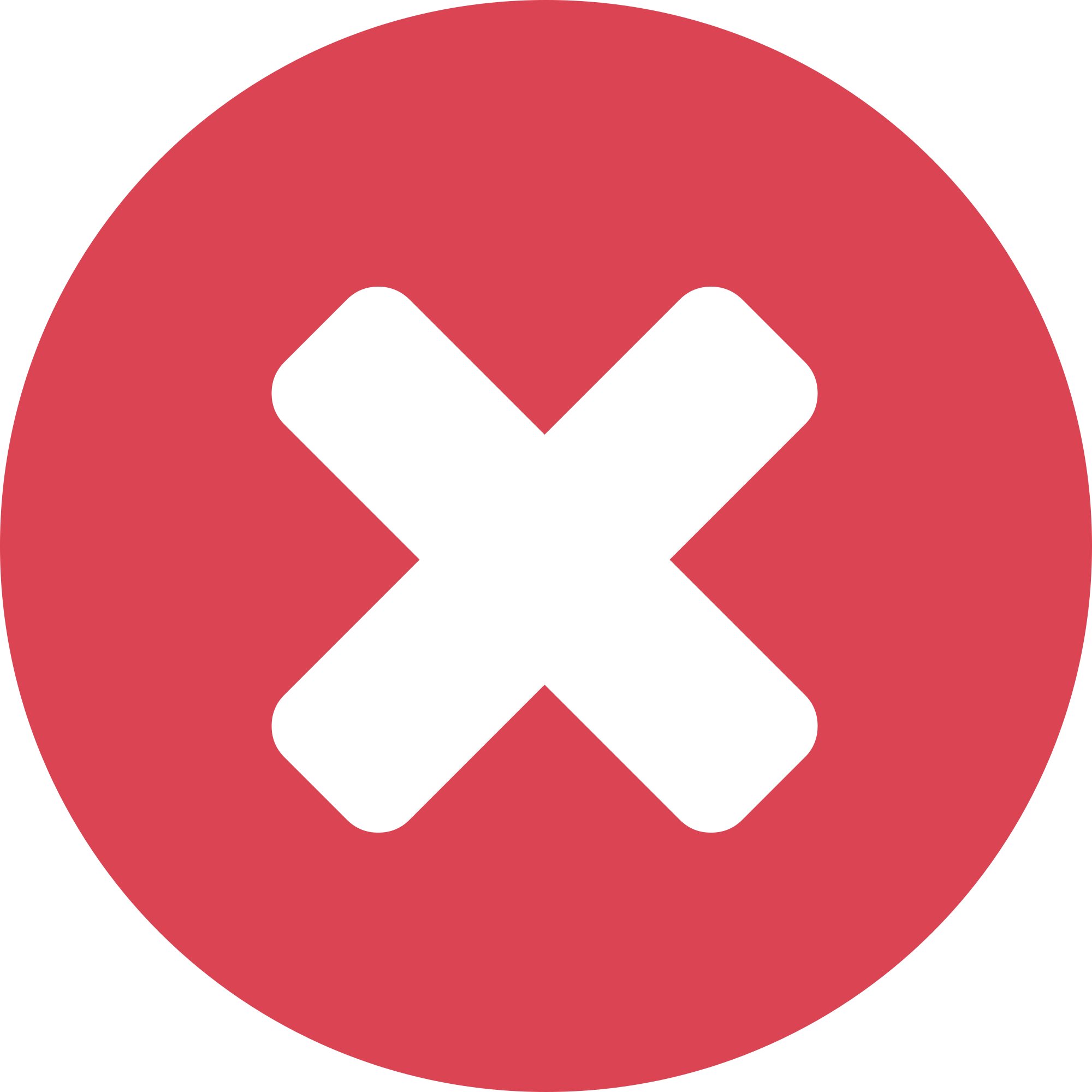 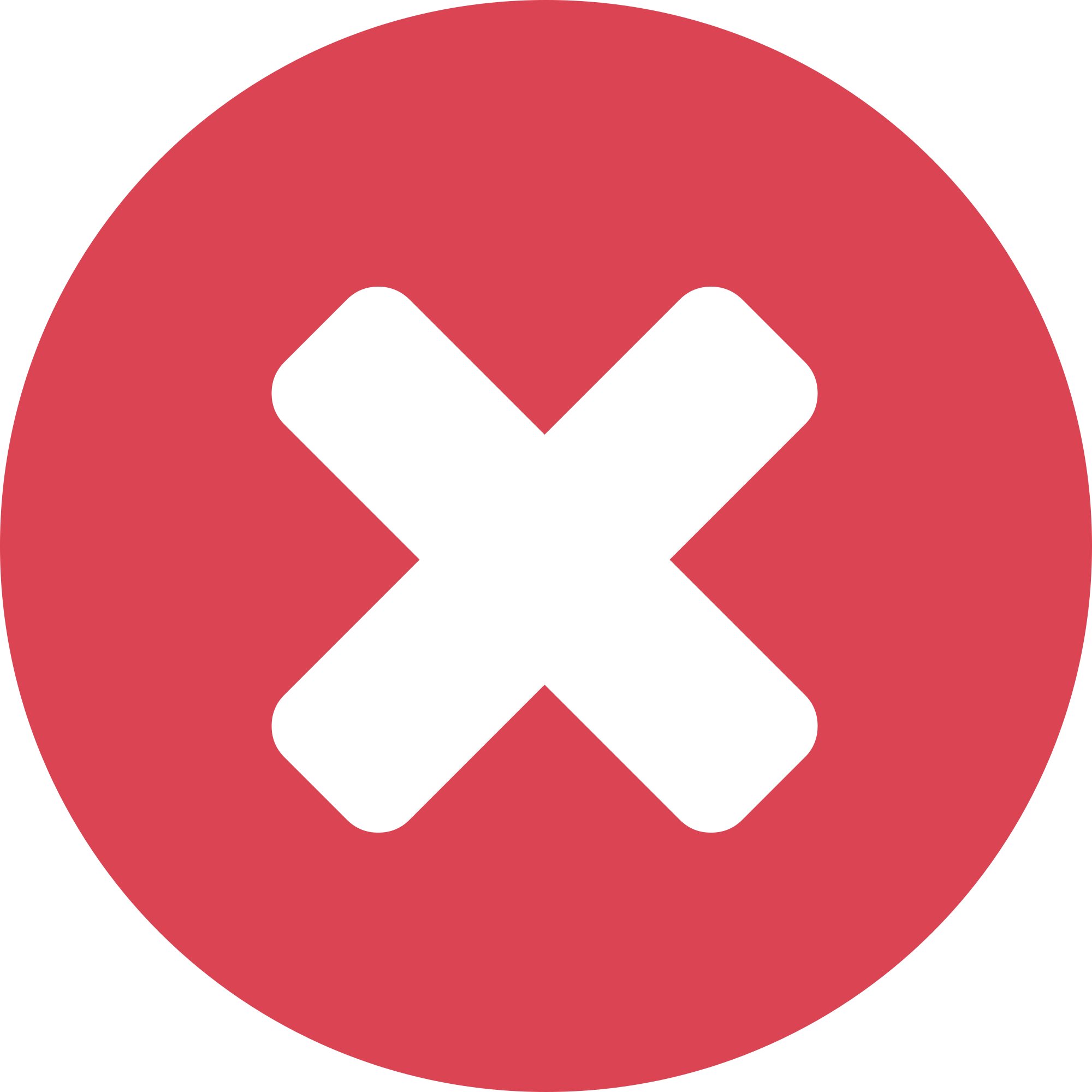 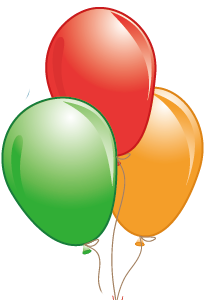 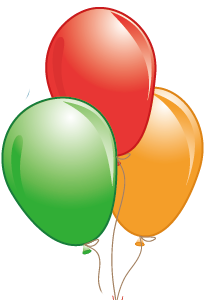 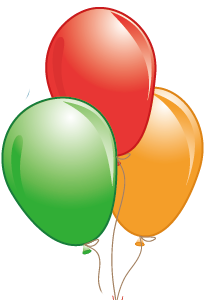 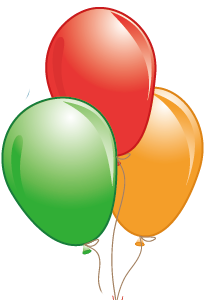 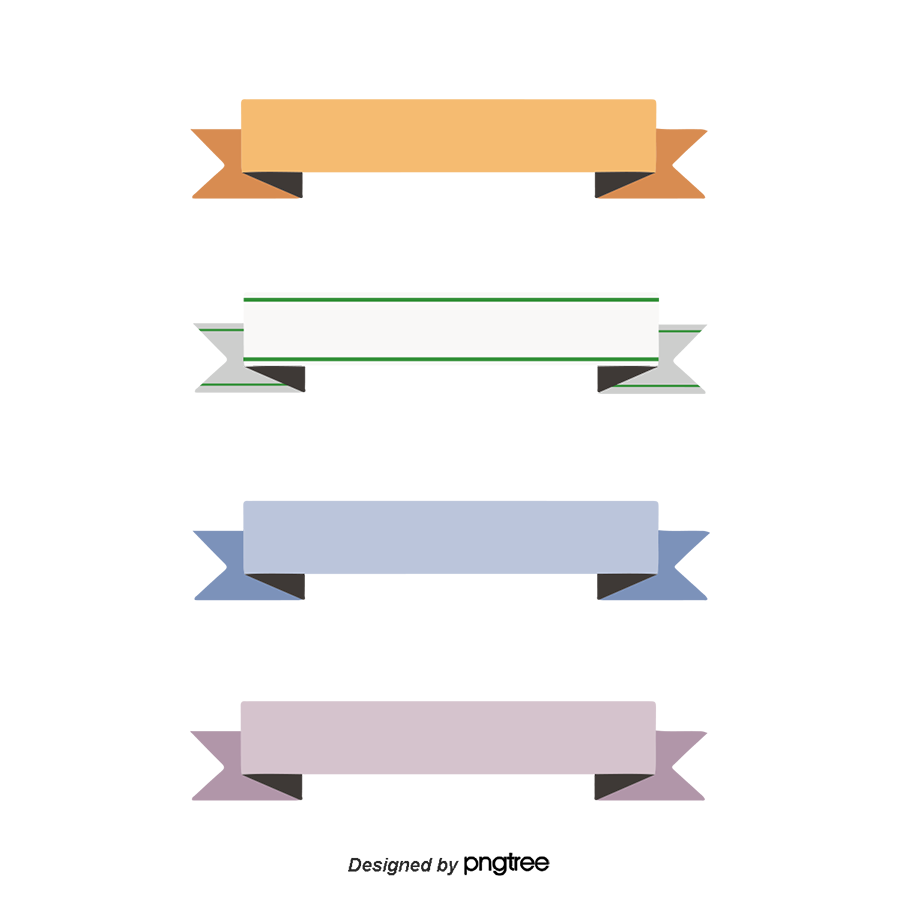 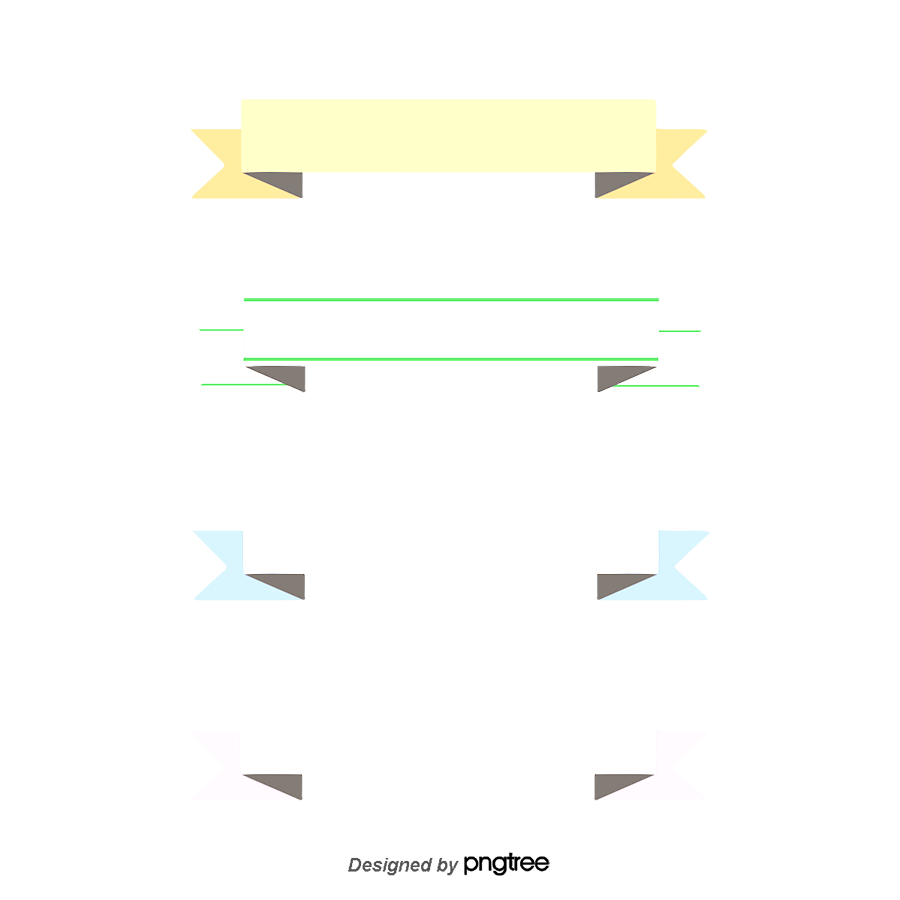 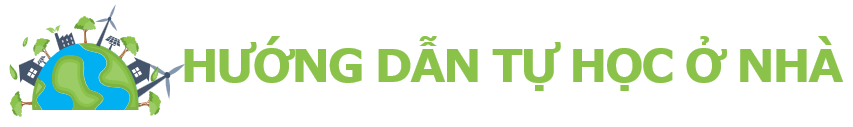 Đọc lại toàn bộ nội dung bài đã học.
Học thuộc: quy tắc nhân hai số nguyên khác dấu, cùng dấu và các chú ý
Làm các bài tập 4;5 SGK trang 83.
Đọc nội dung phần còn lại của bài.